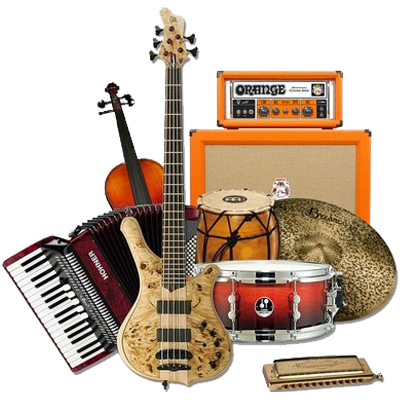 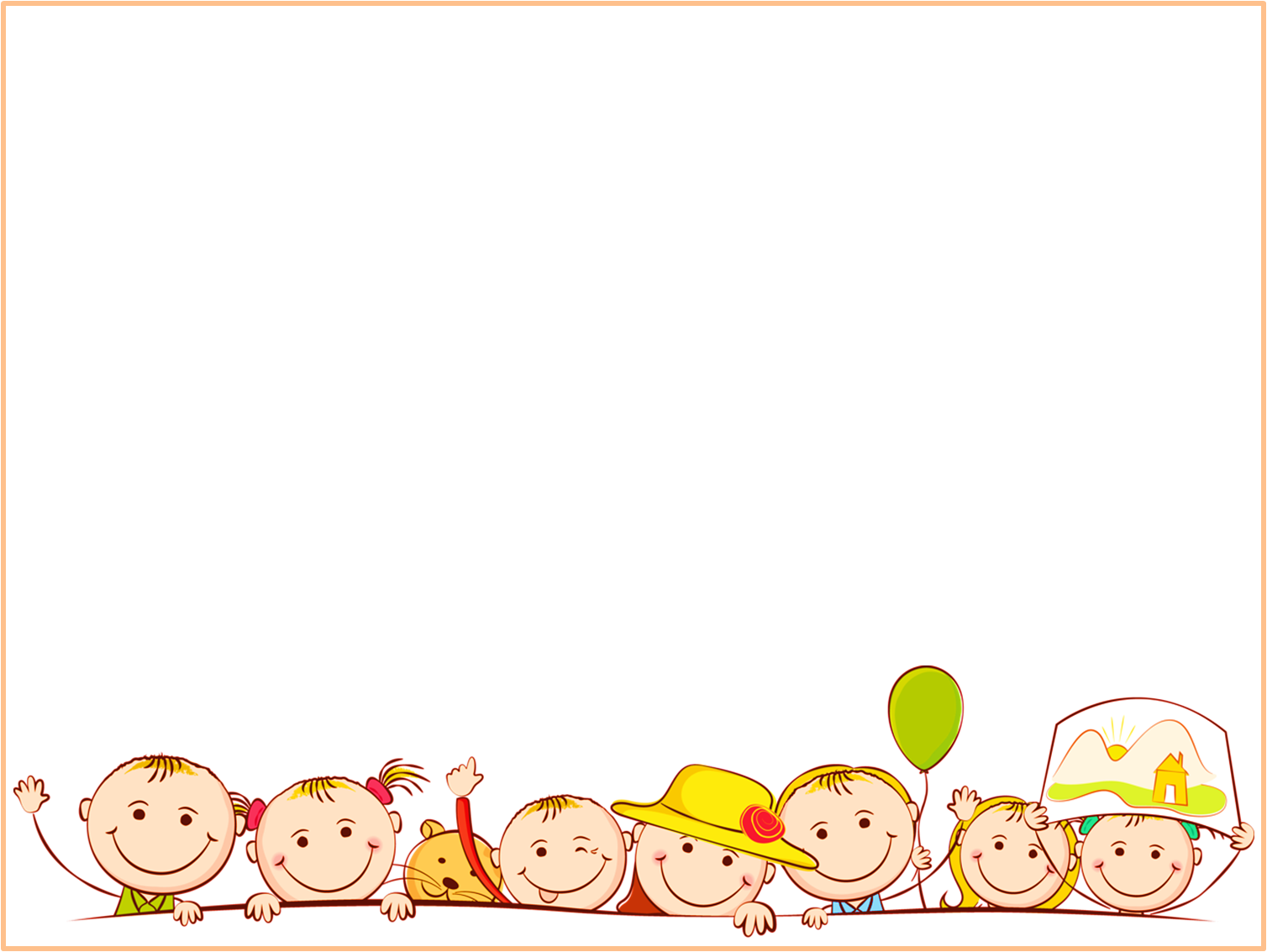 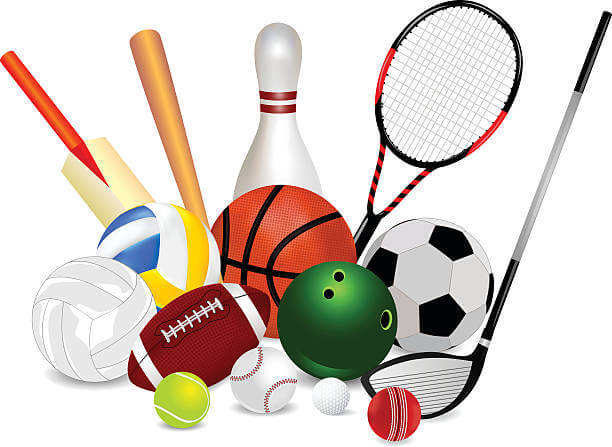 Нетрадиційне фізкультурне та музичне обладнання
Підготували: 
інструктор з фізичної культури Пістрюга М.О., музичний керівник Романова А.С.
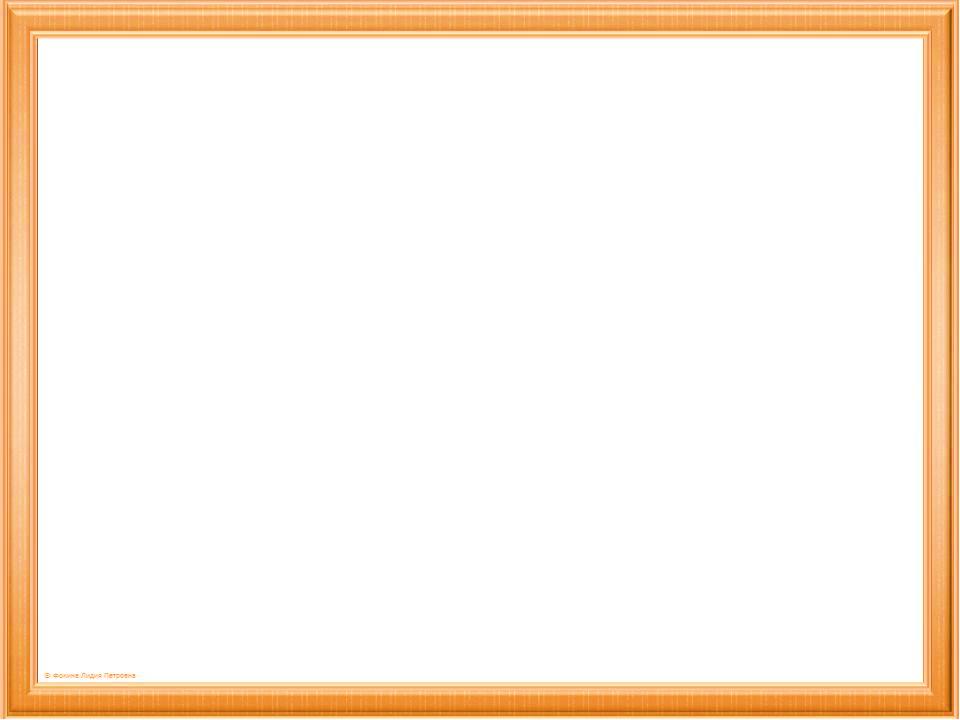 Ліхтарики
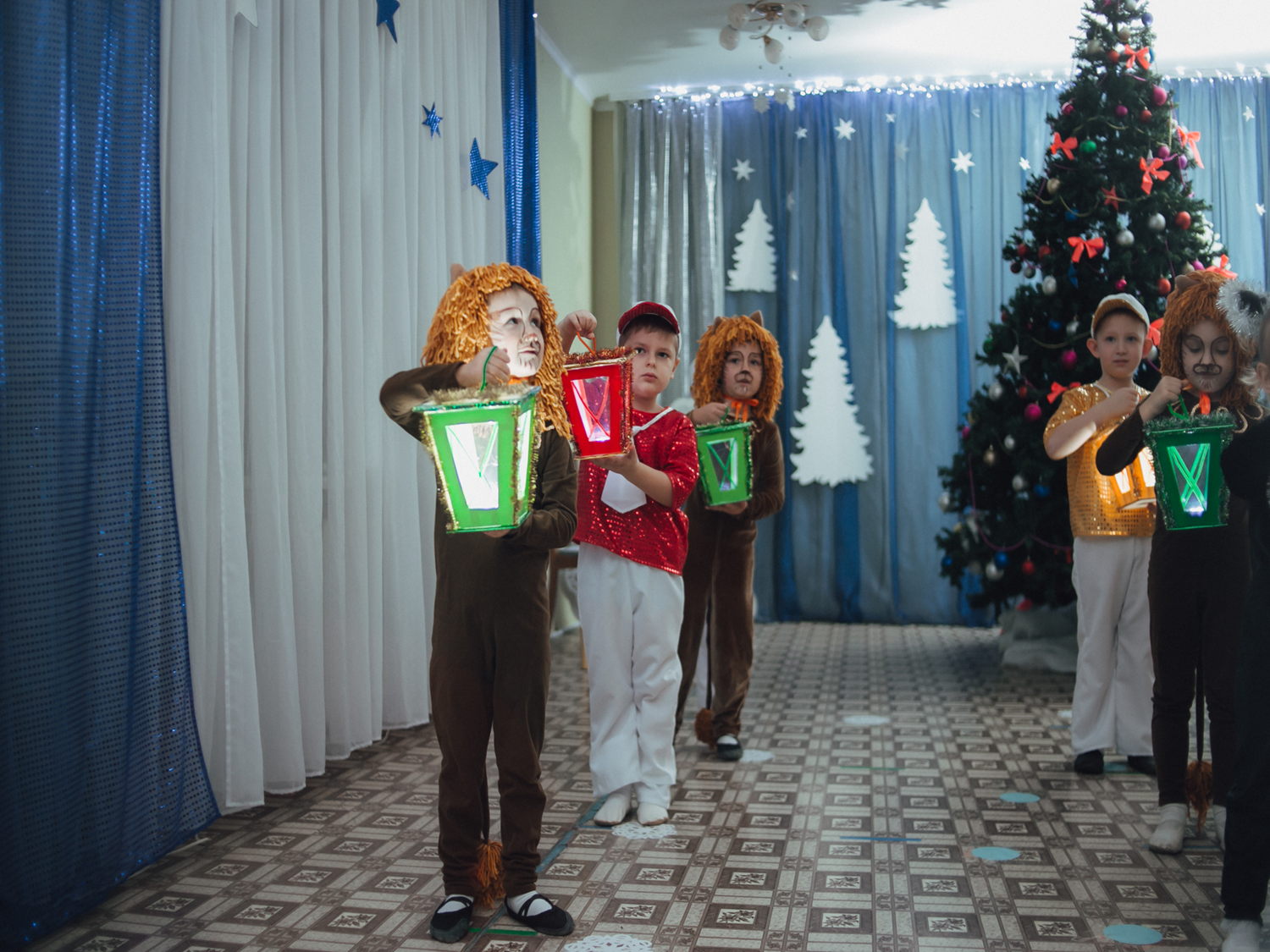 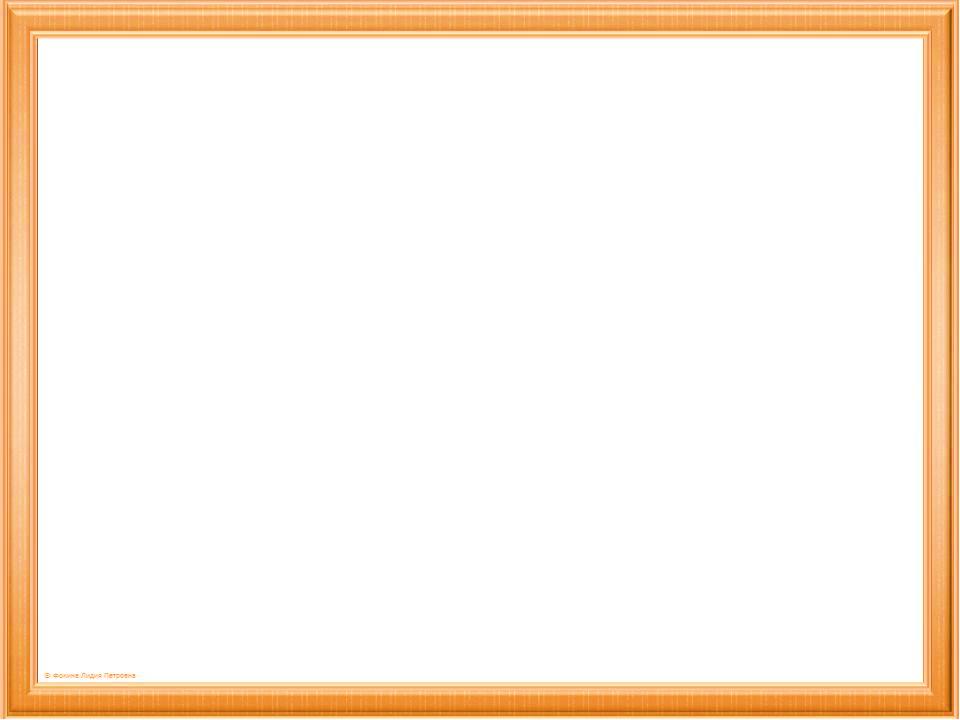 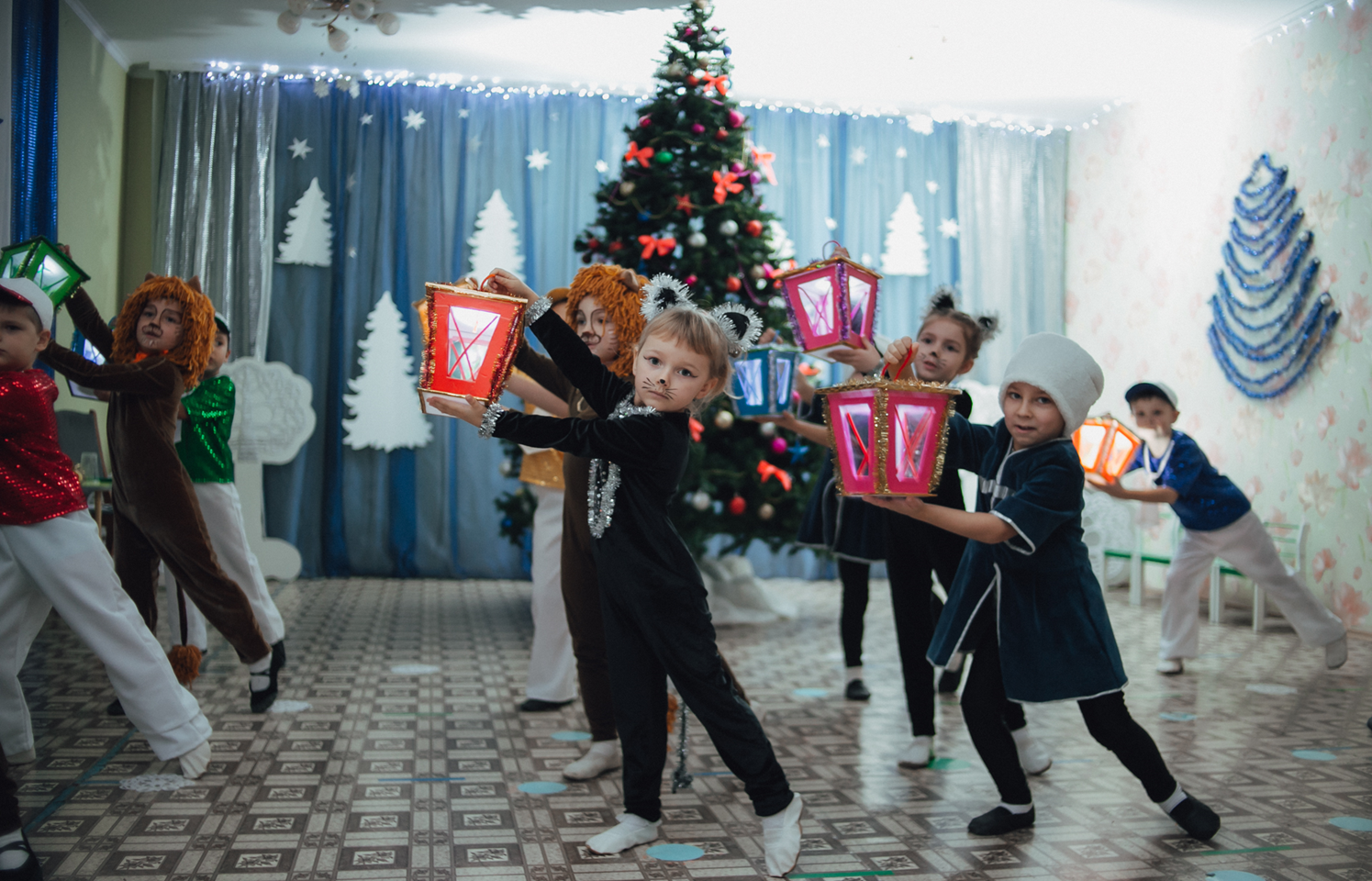 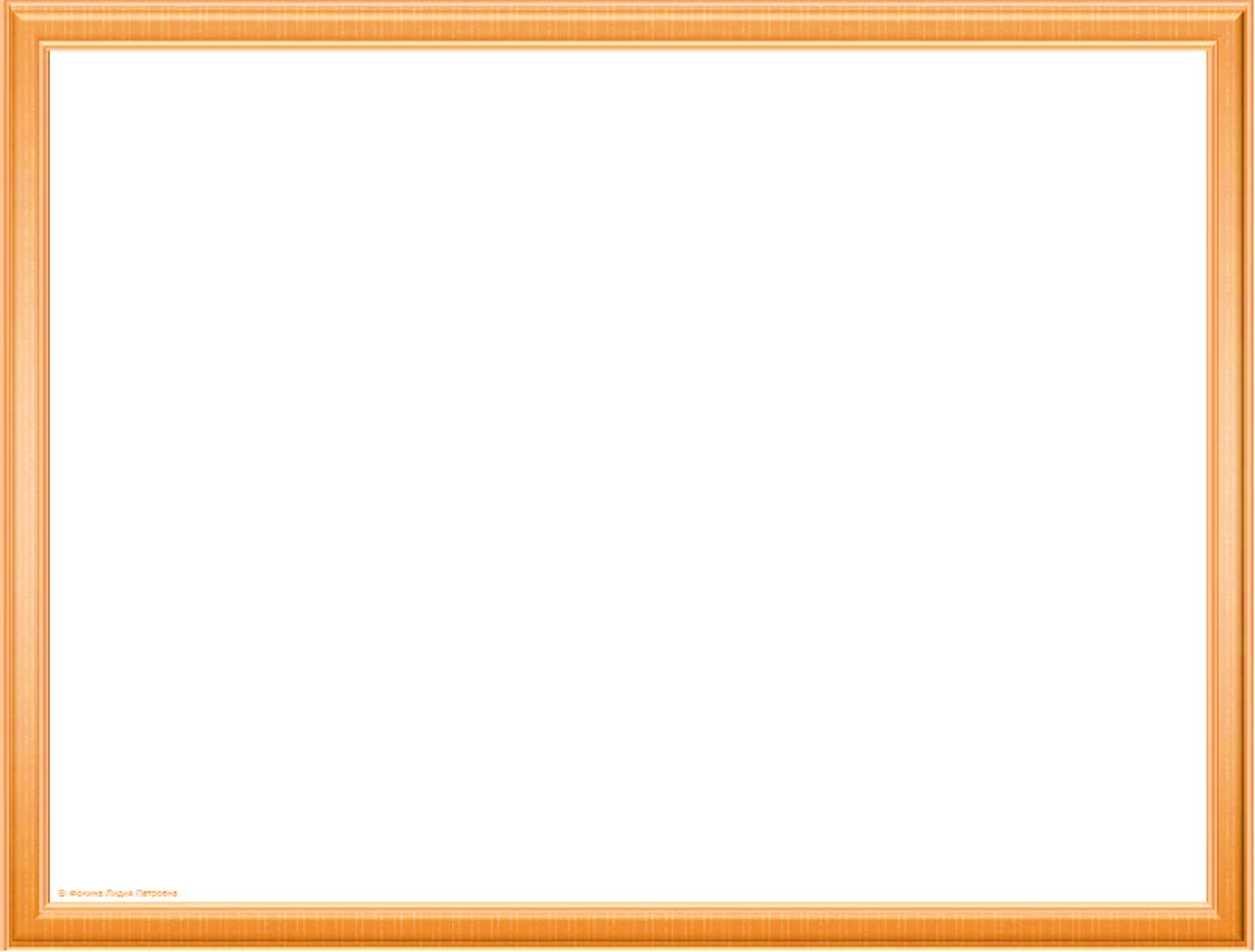 Палички - бурульки
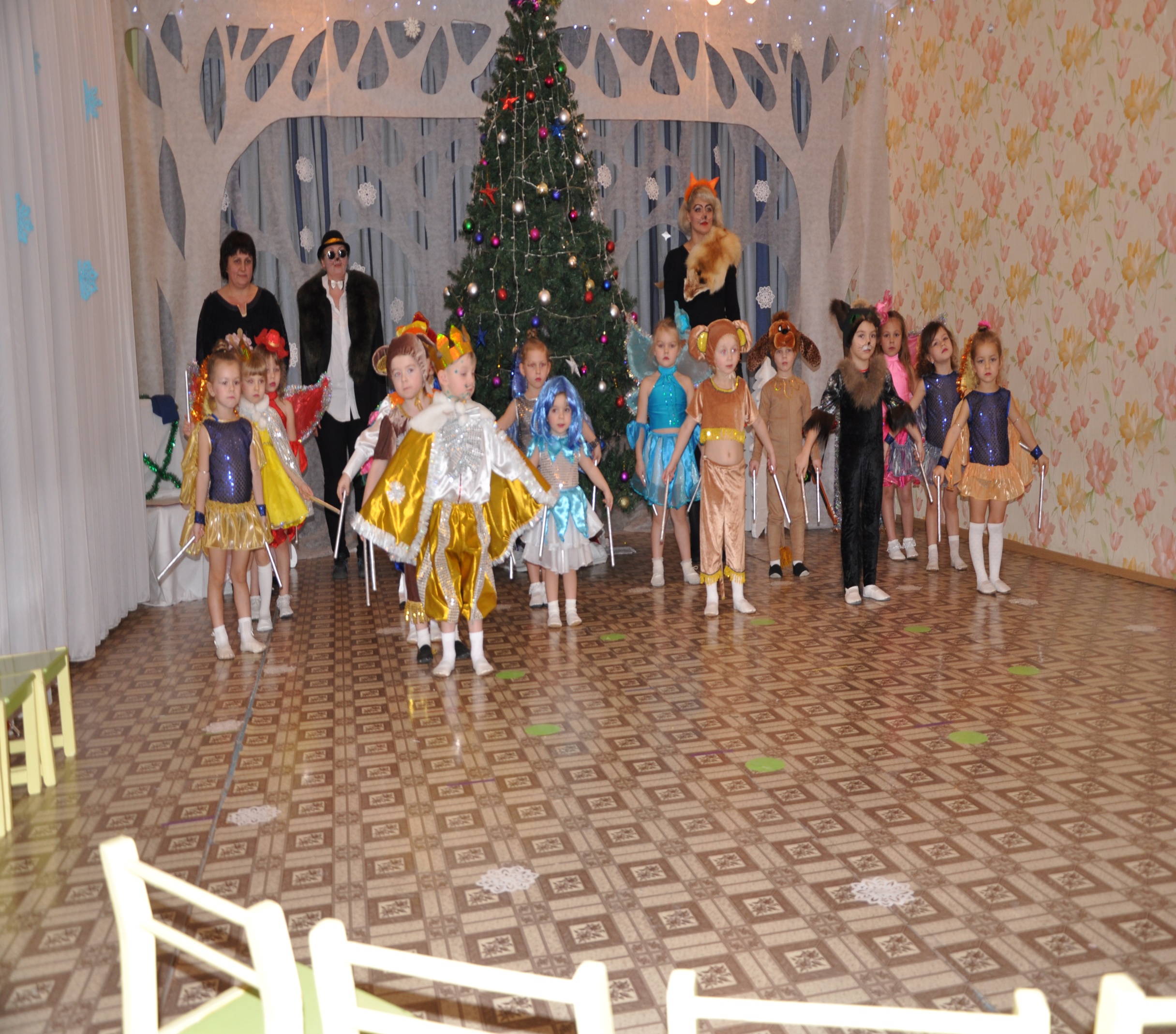 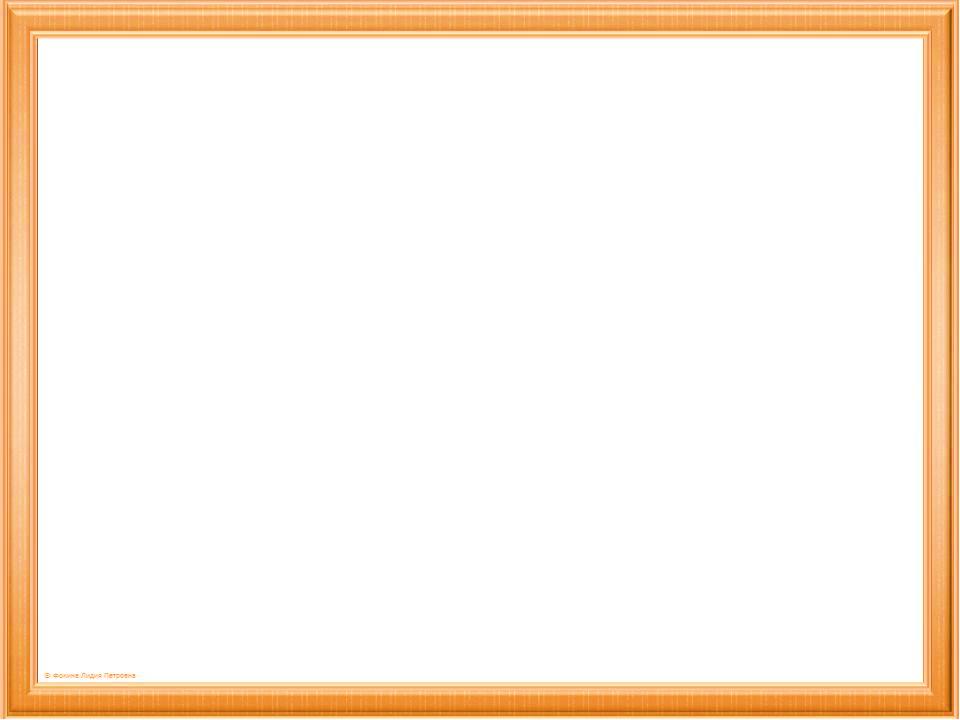 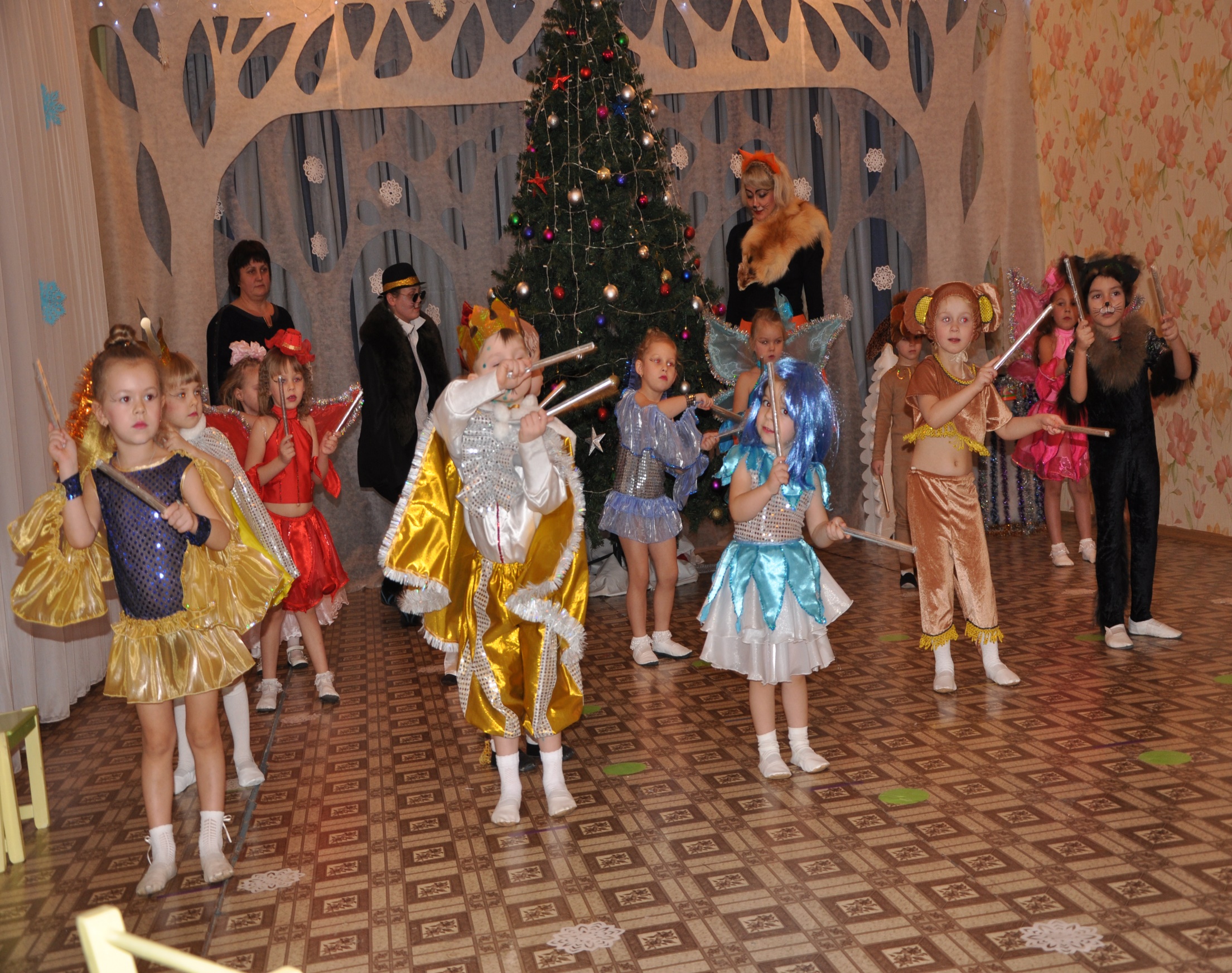 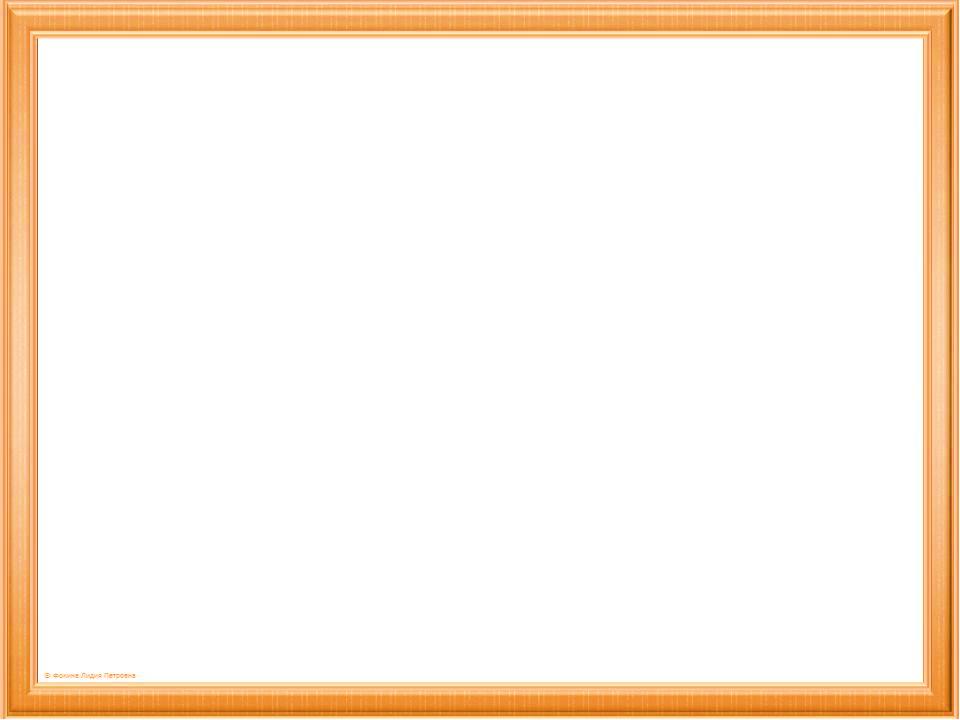 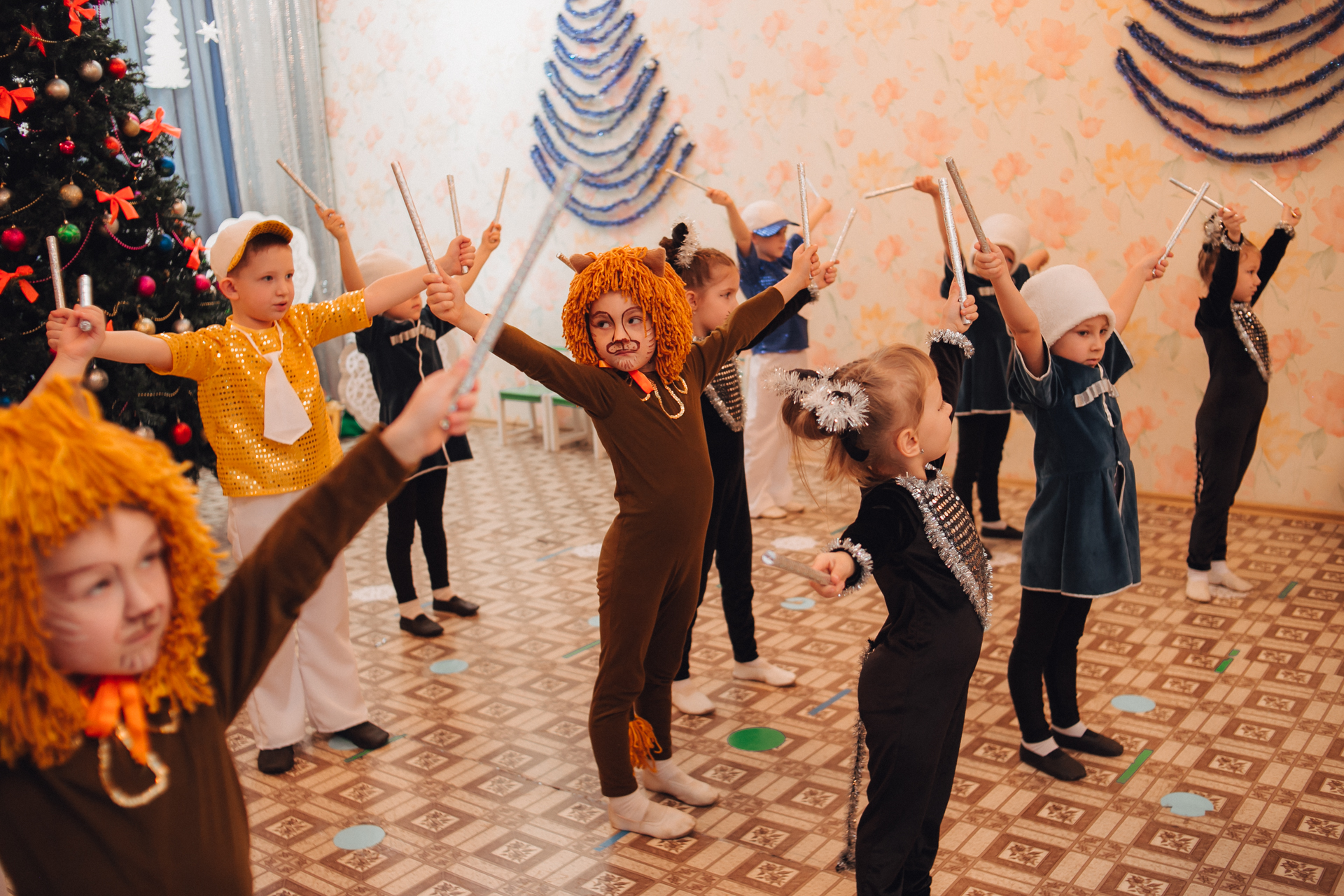 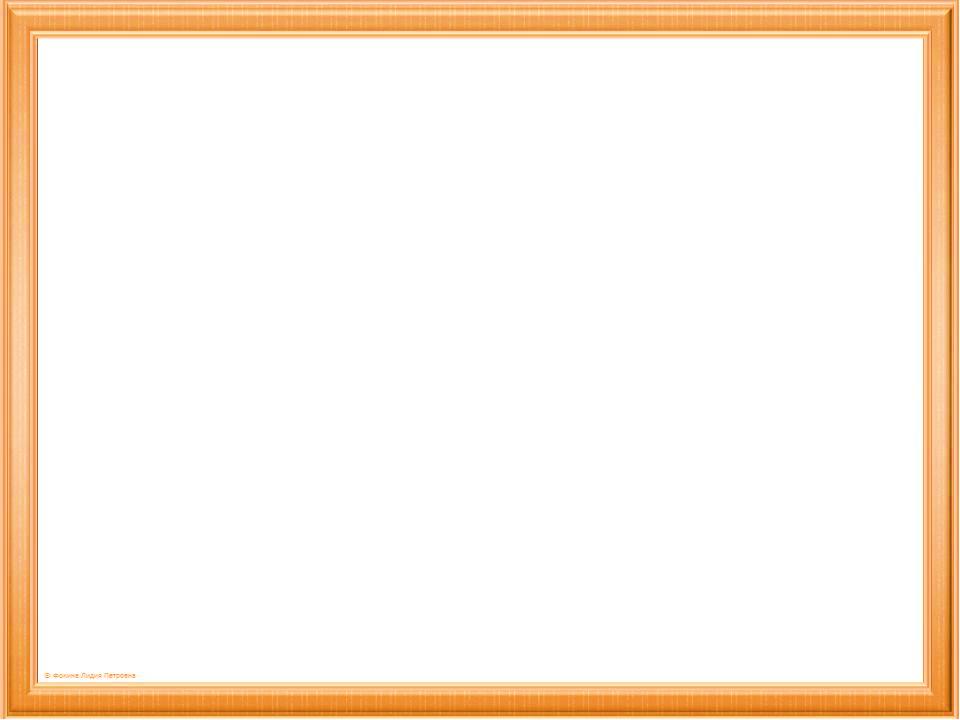 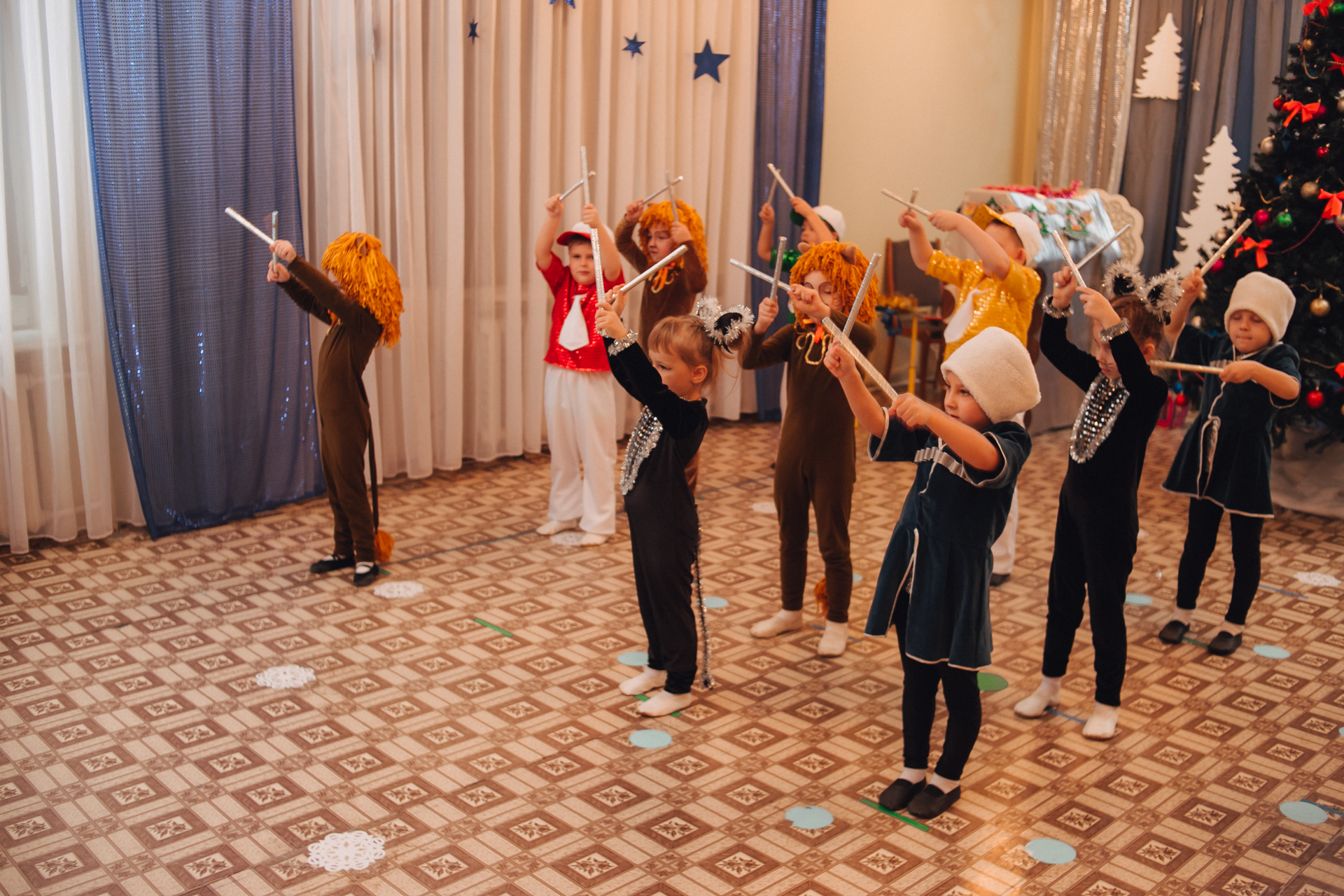 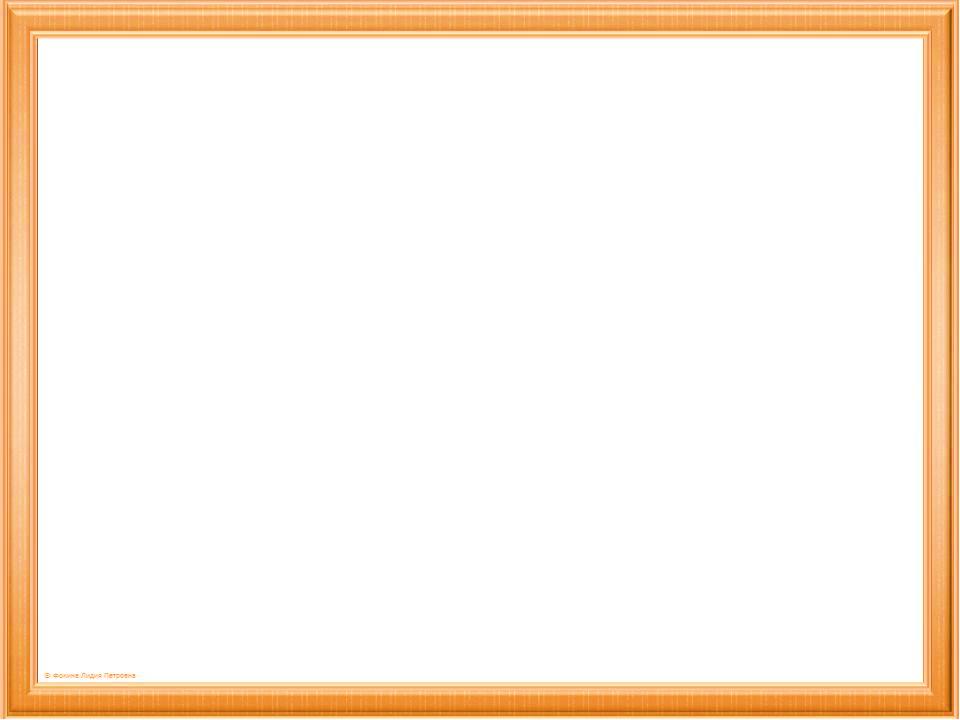 Сніжна куля
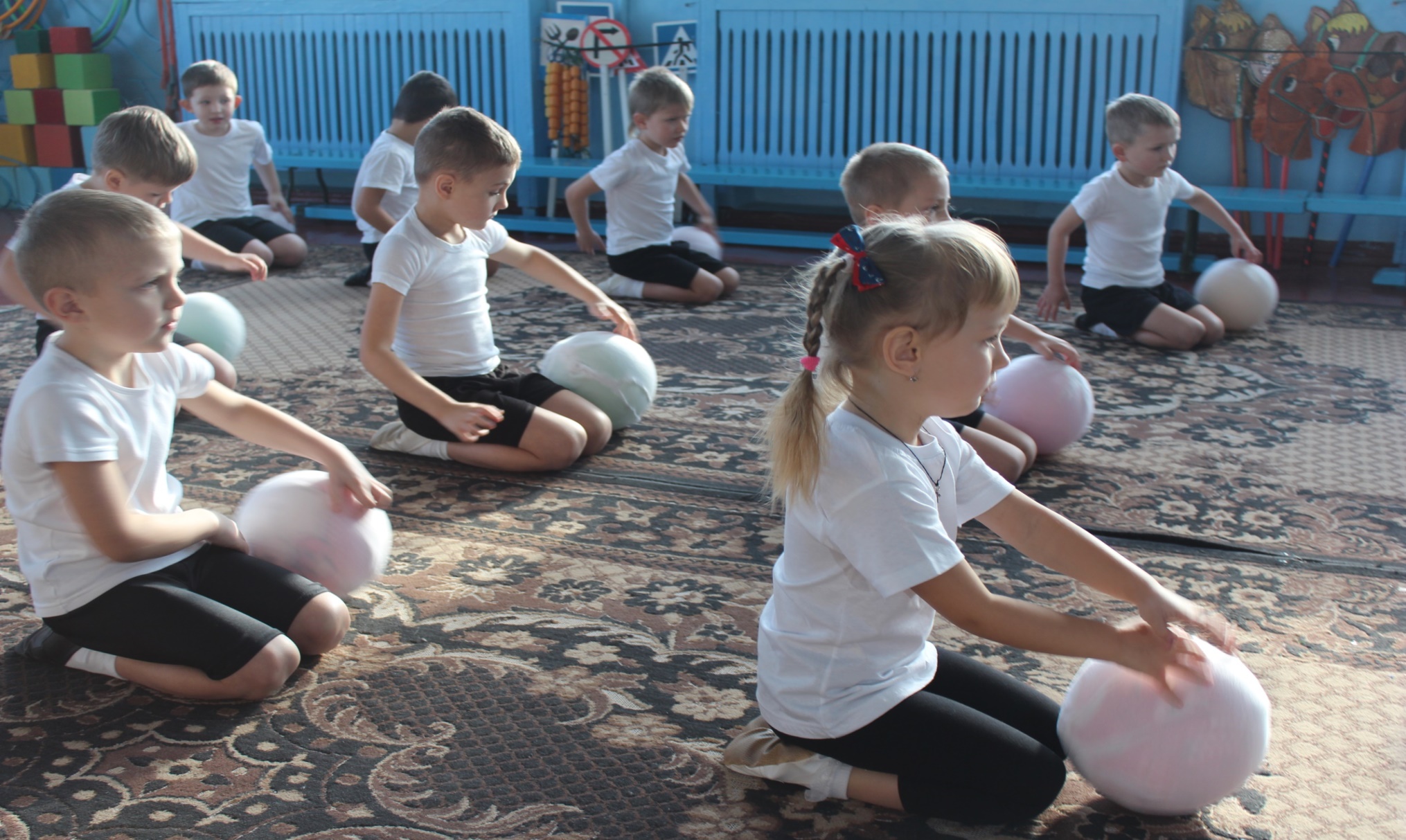 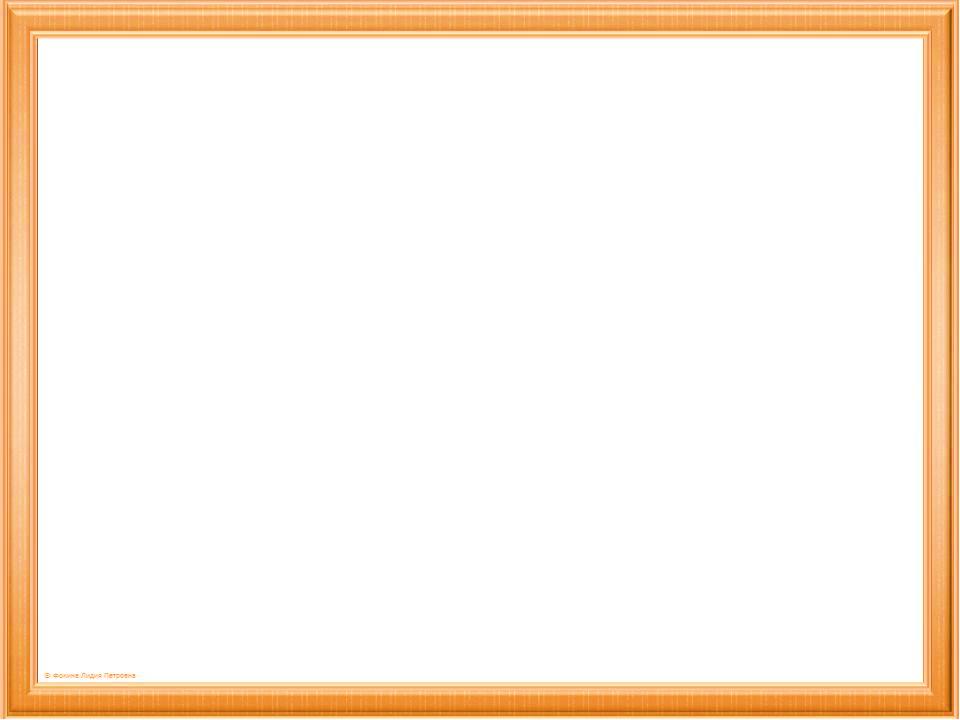 Веселі бубни
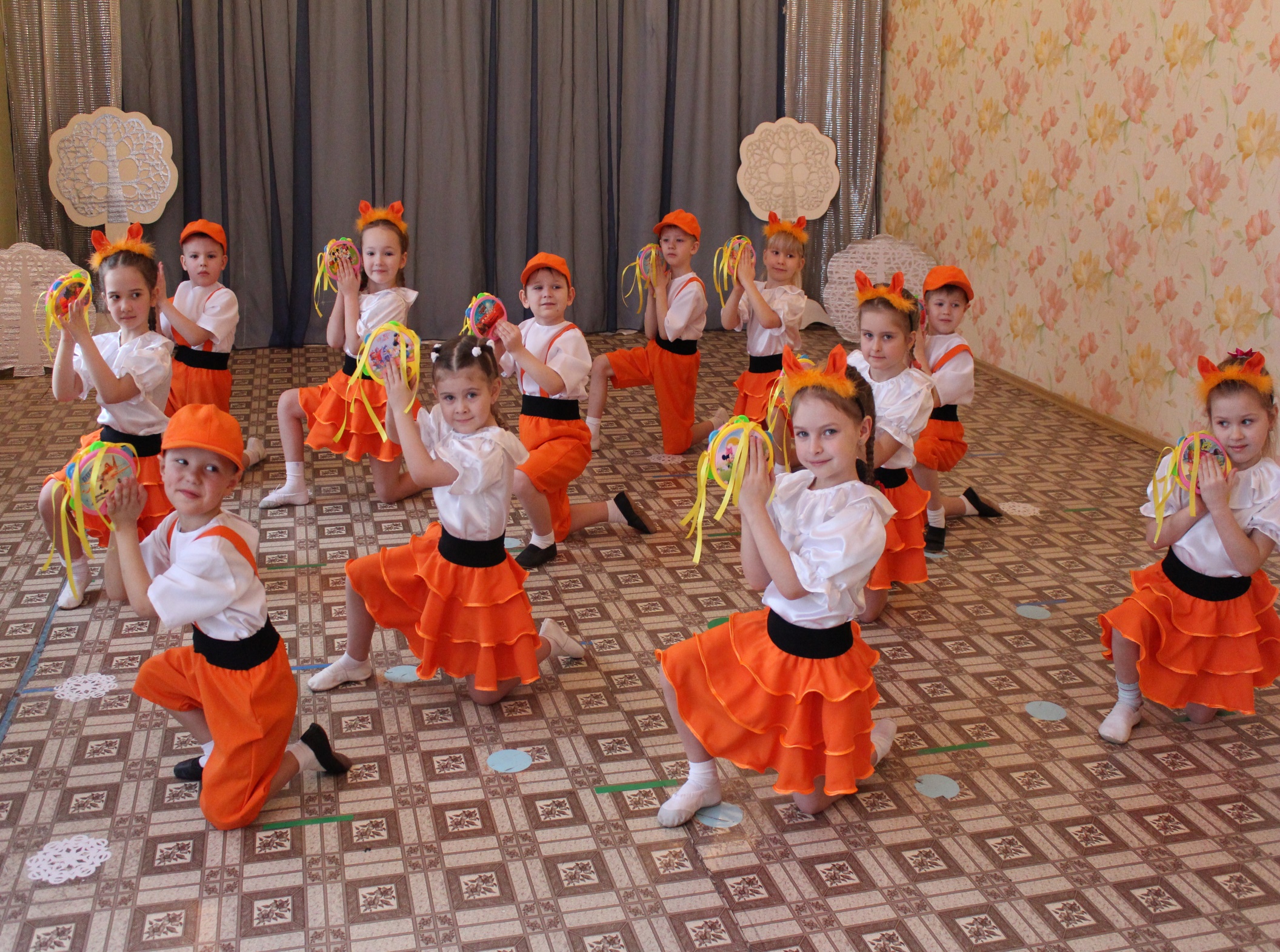 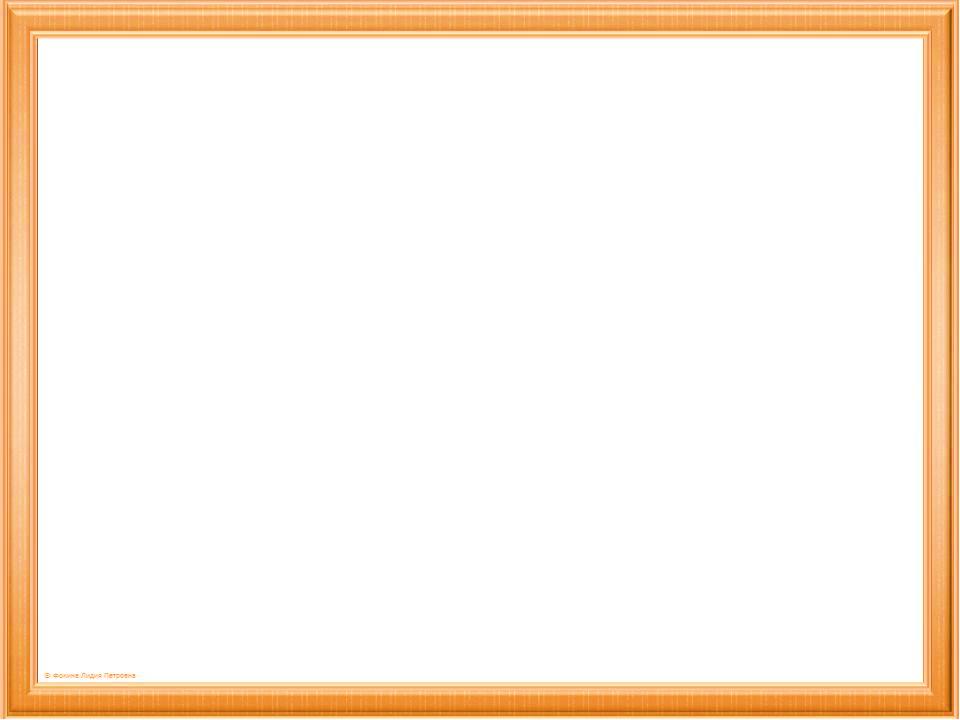 Мітла
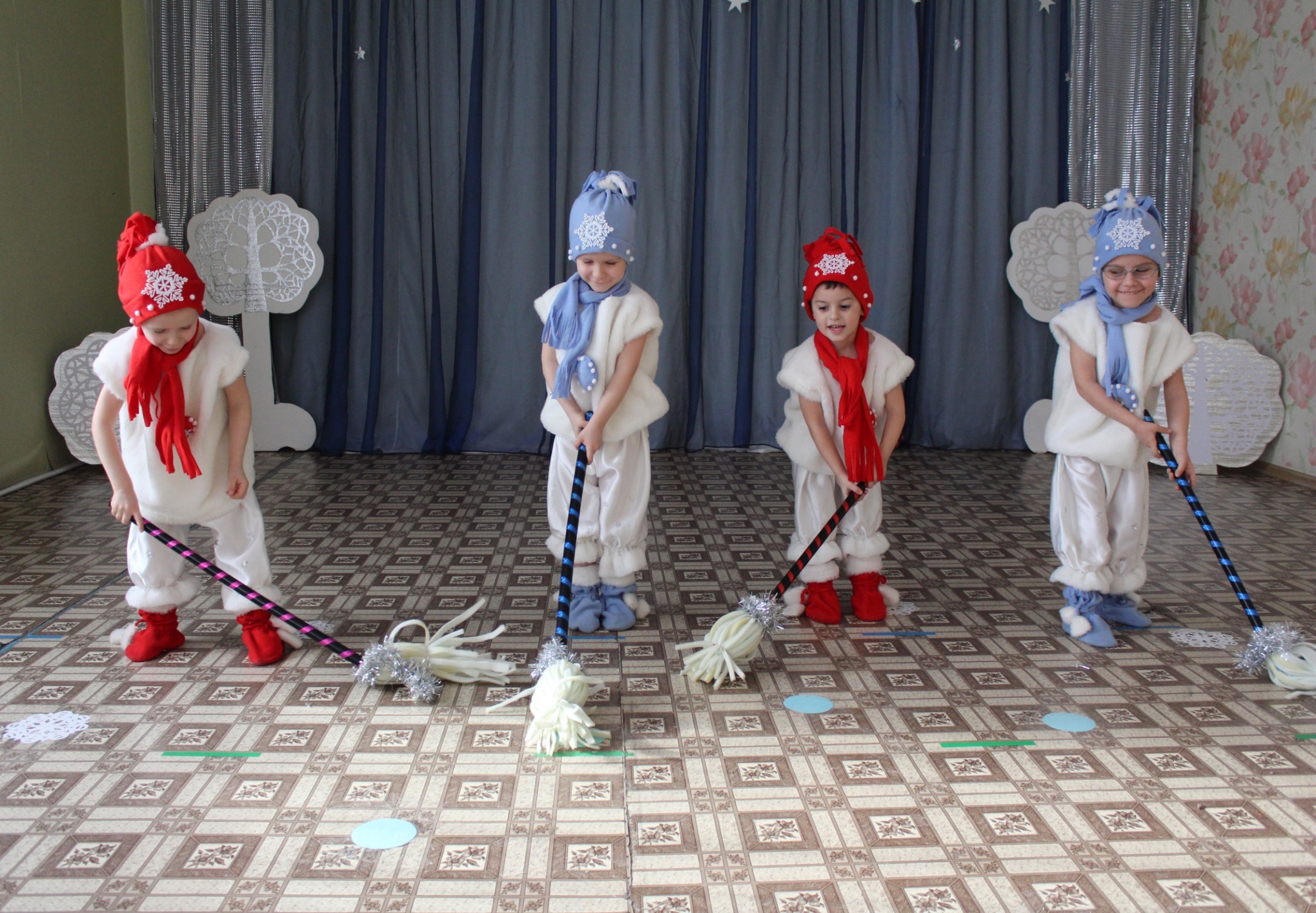 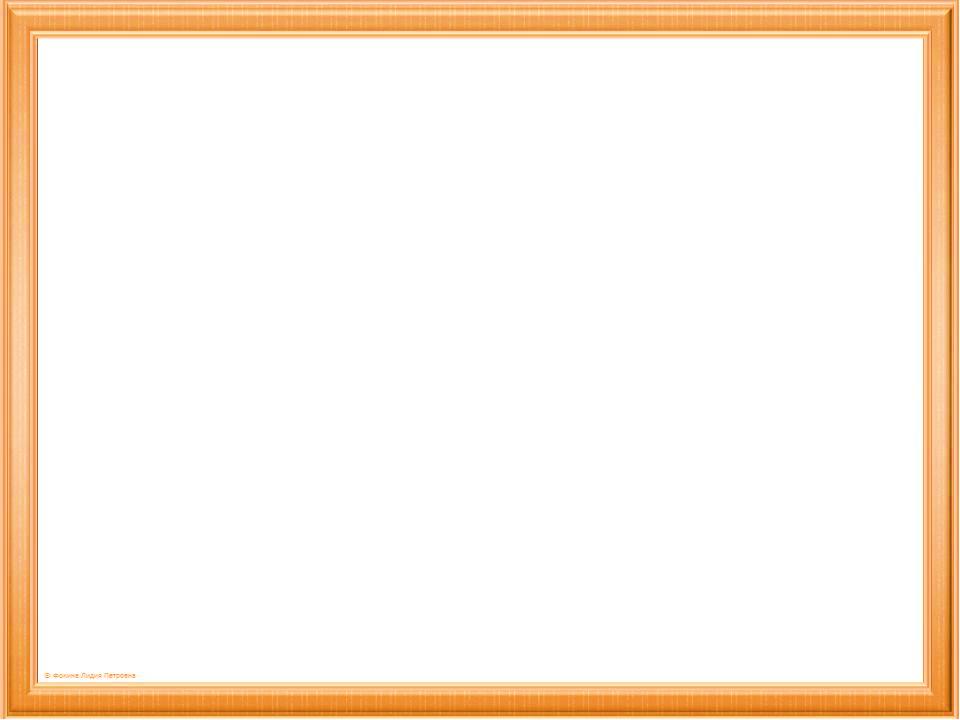 Посохи  - льодяники
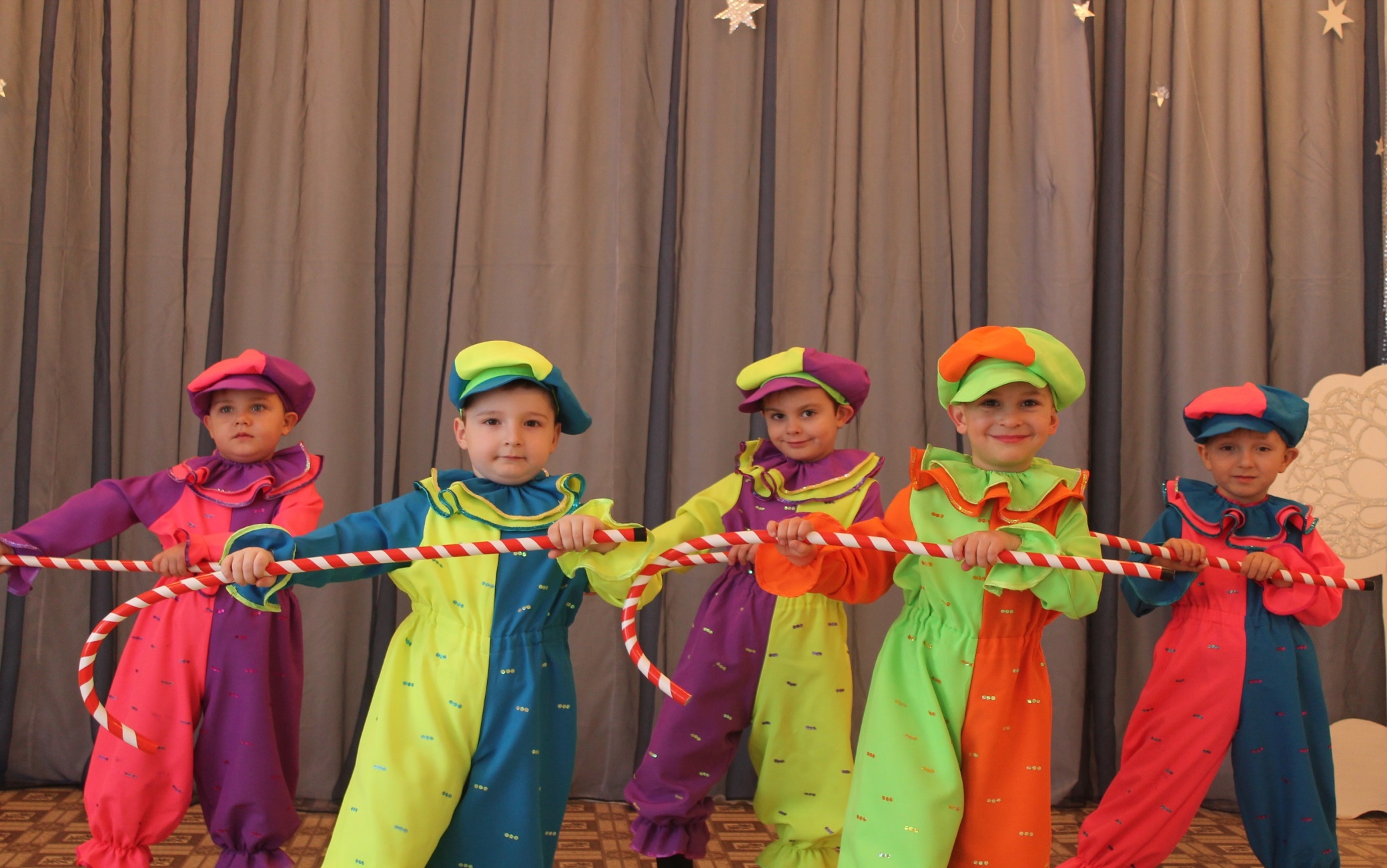 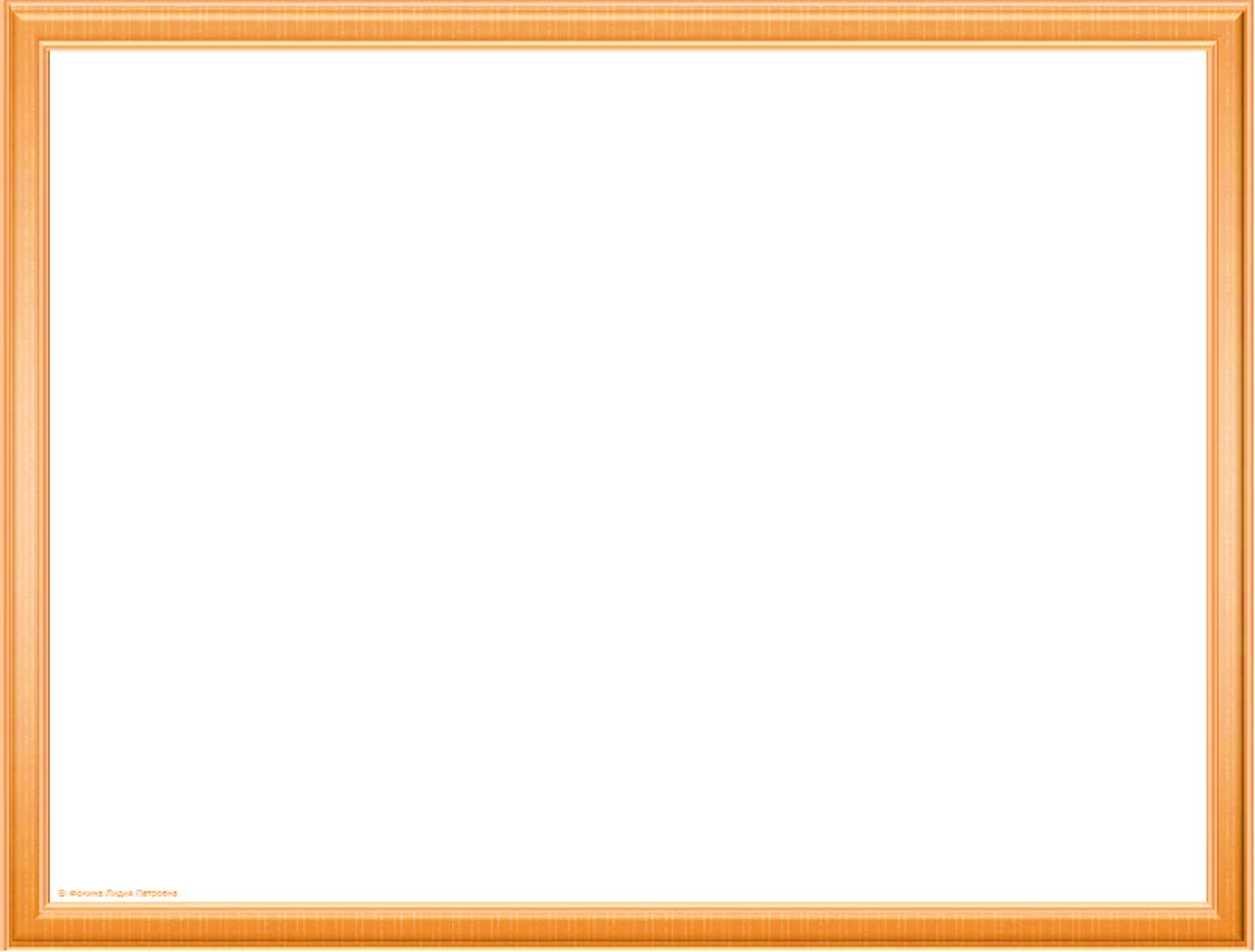 Весела карусель
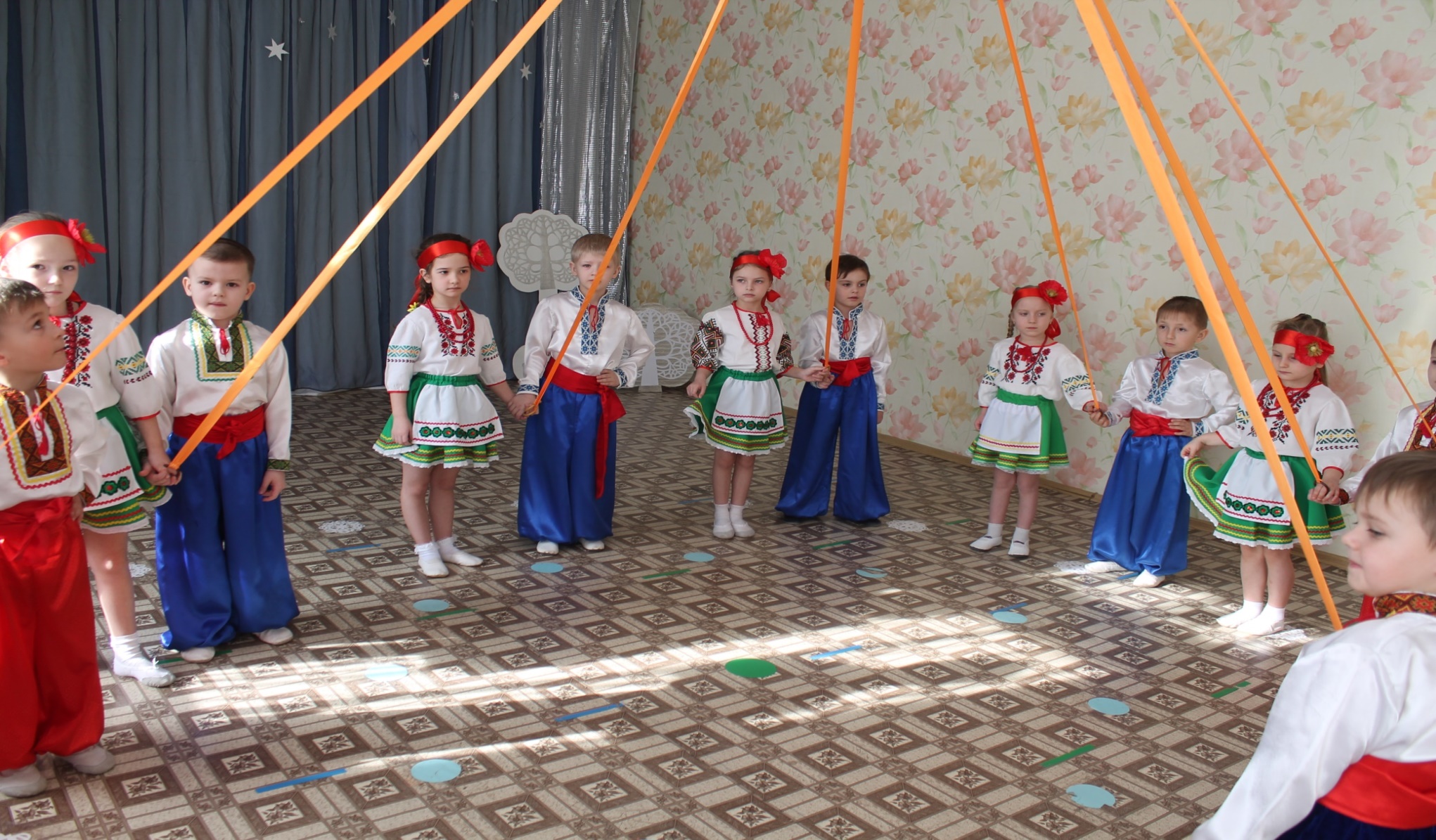 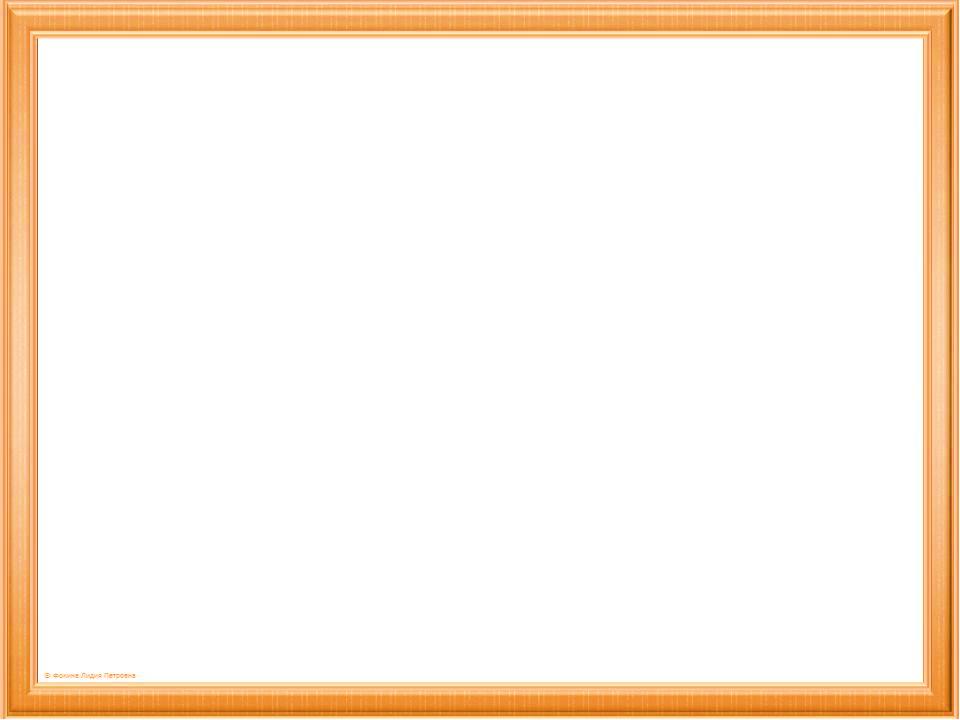 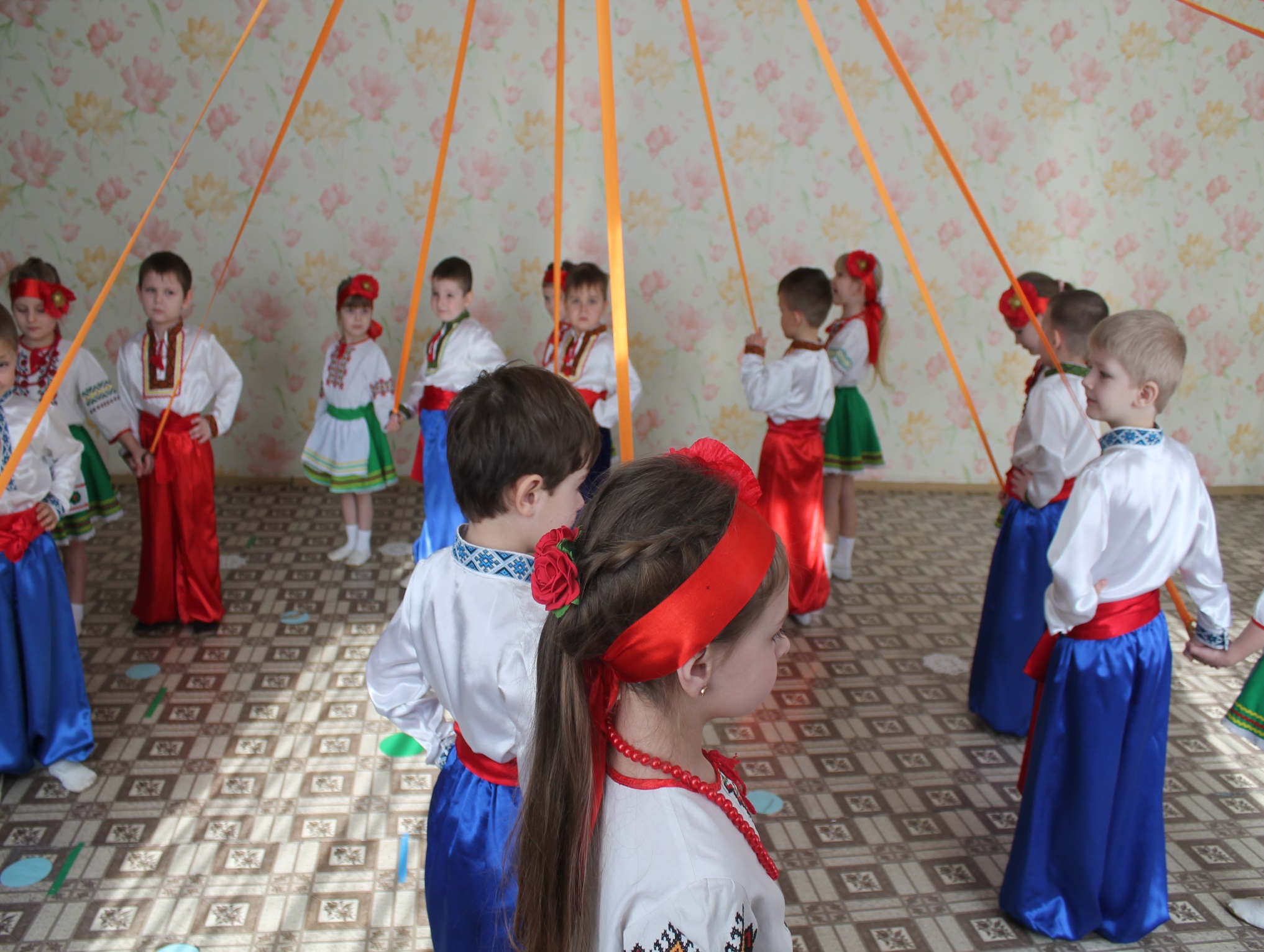 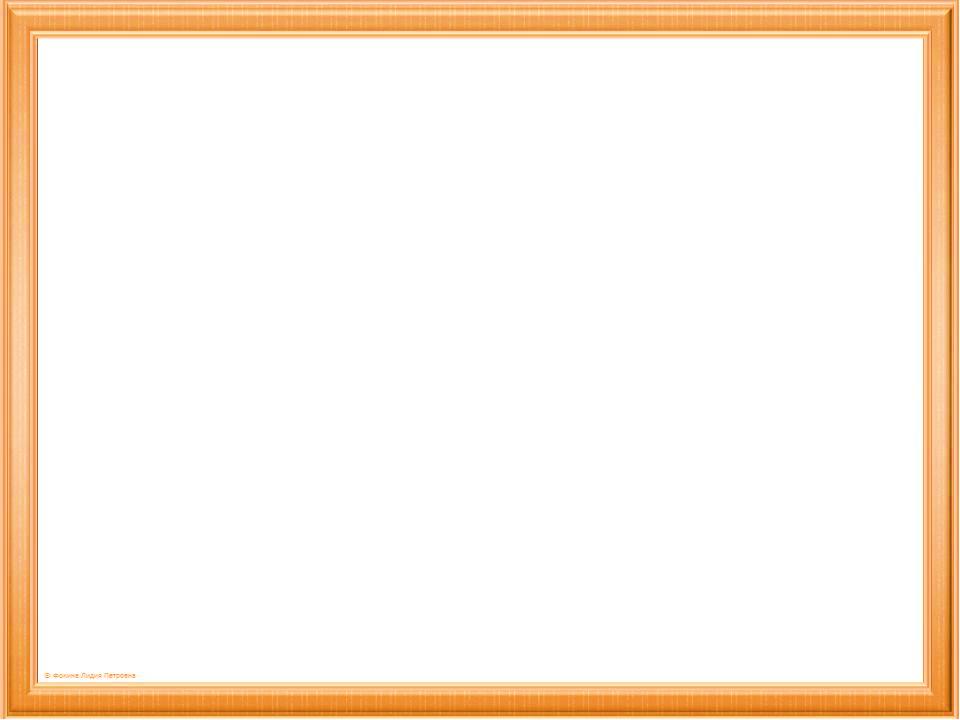 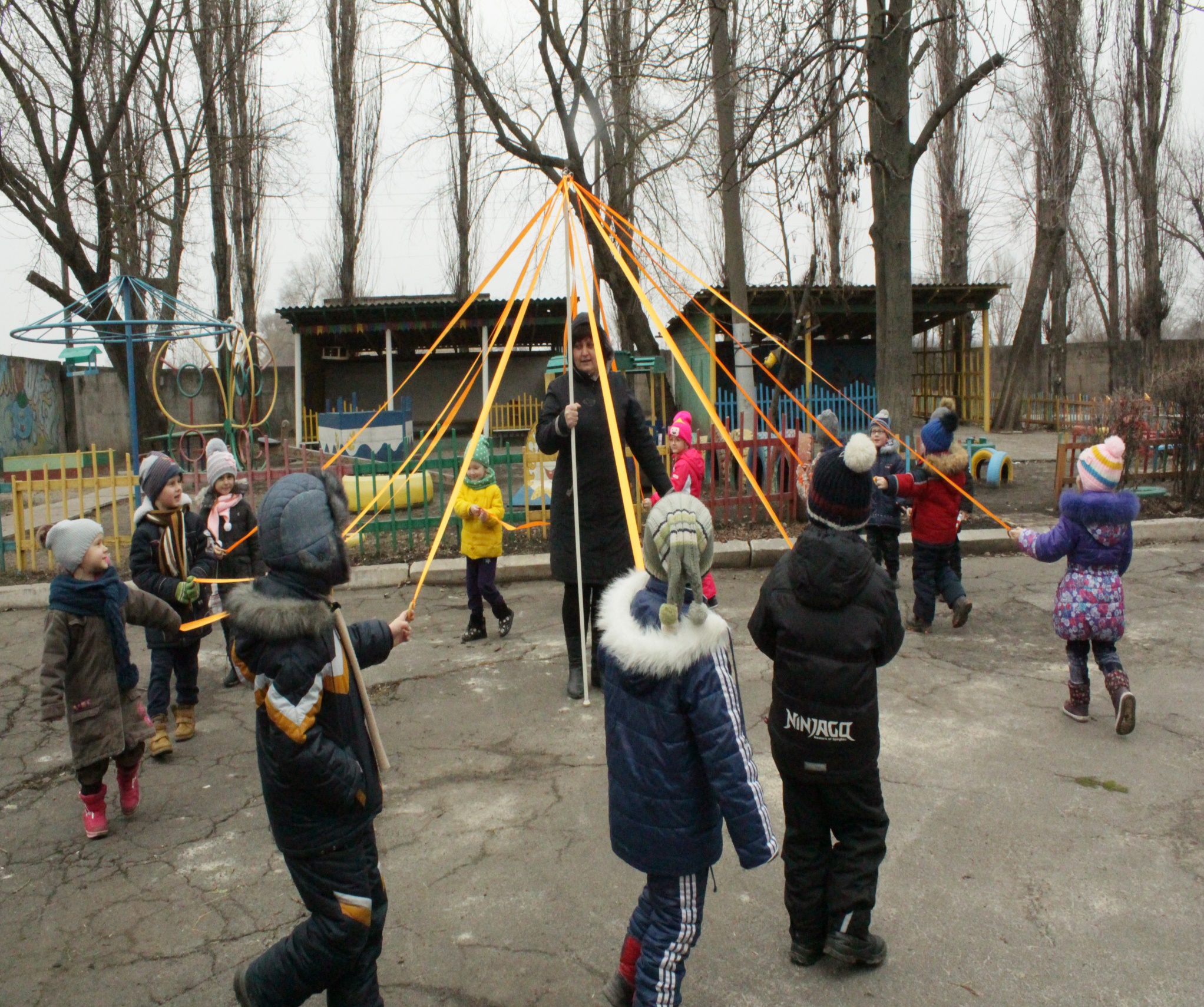 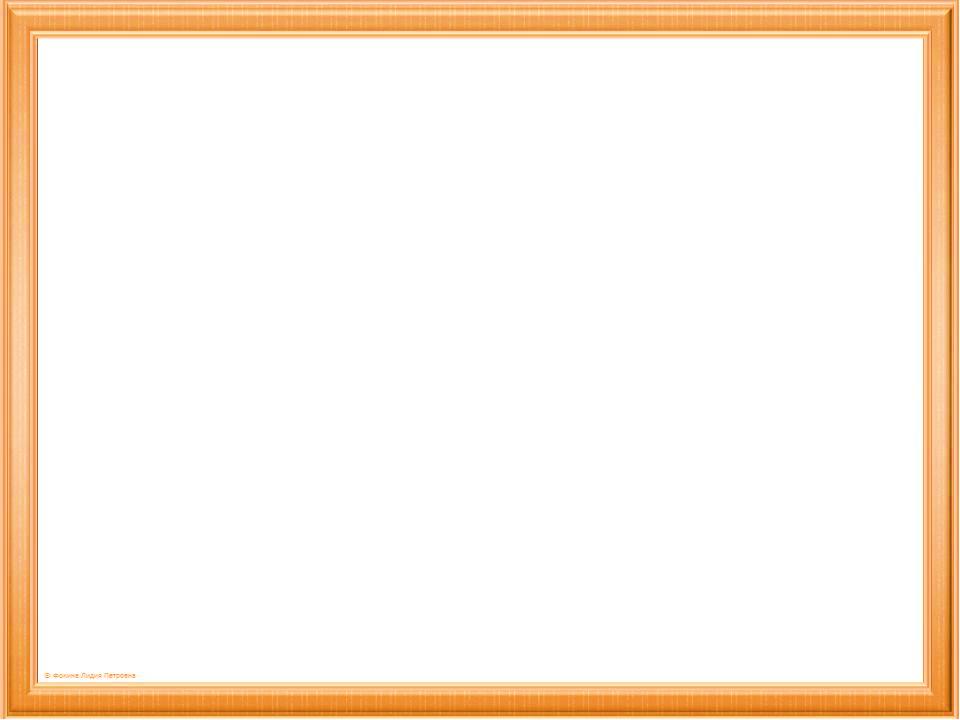 Сніжинки і крижинки
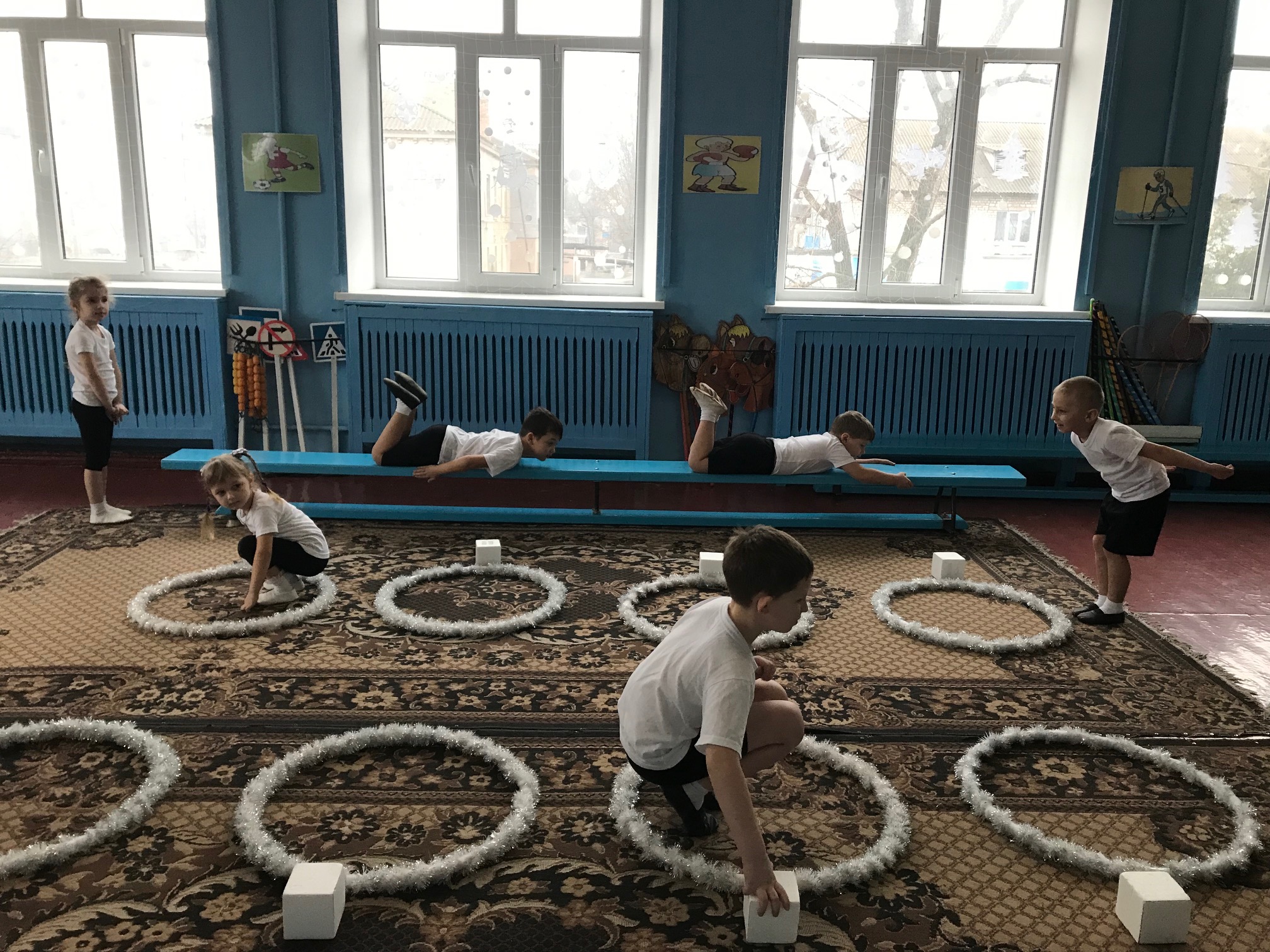 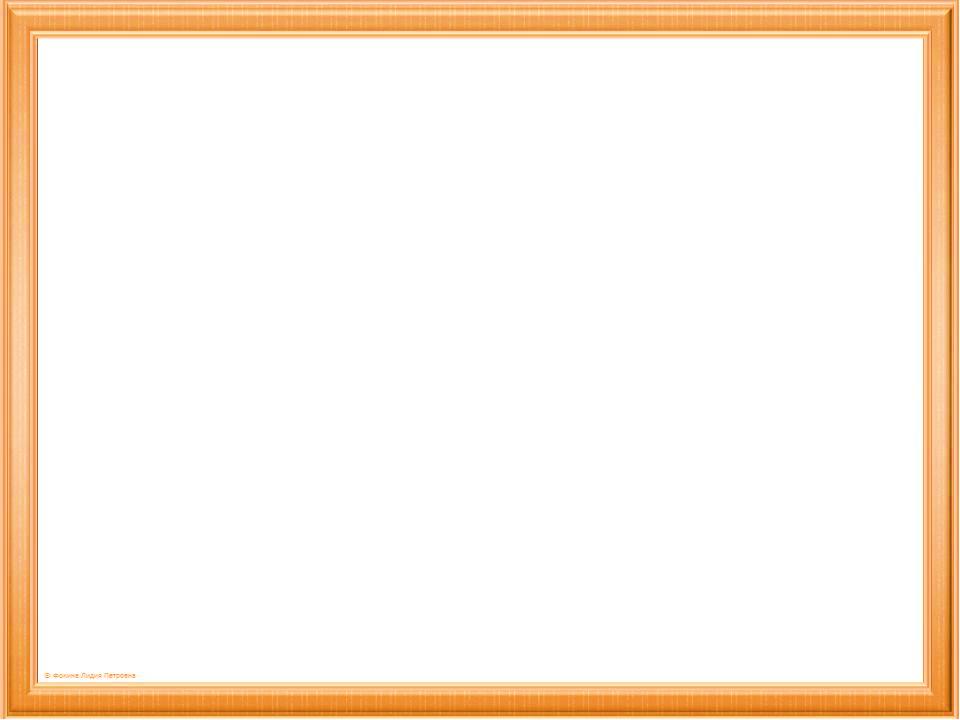 Сліди
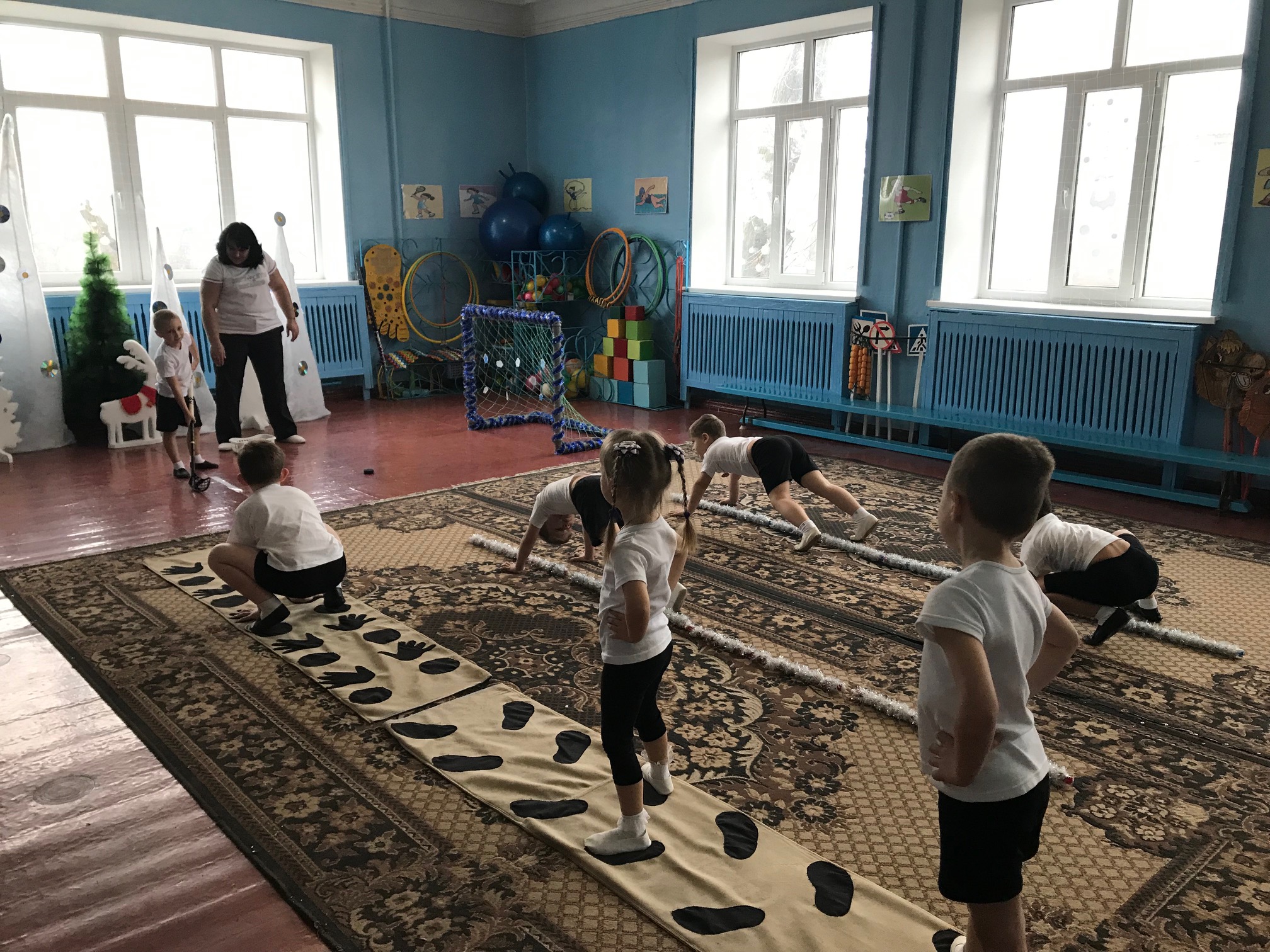 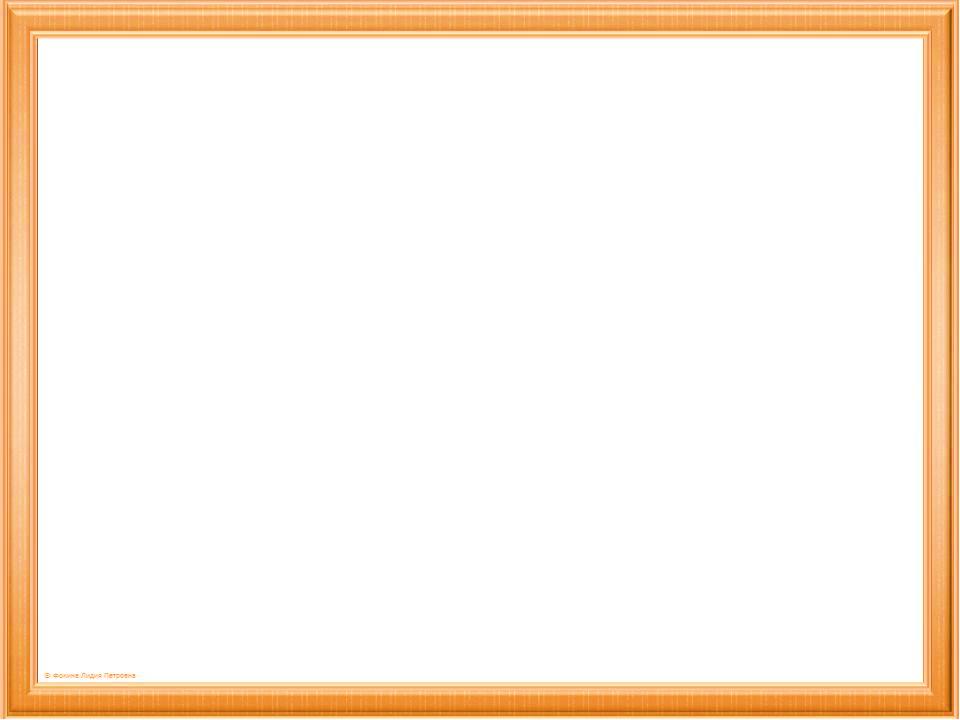 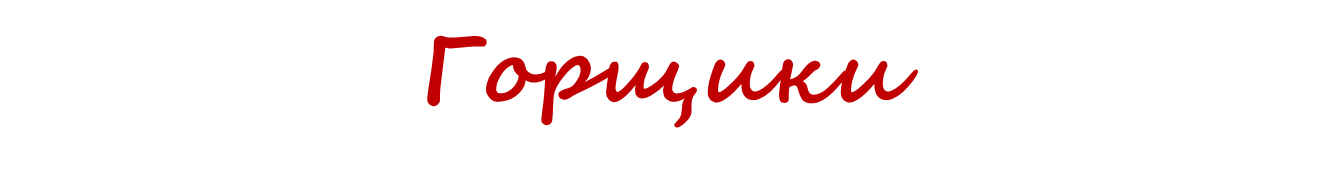 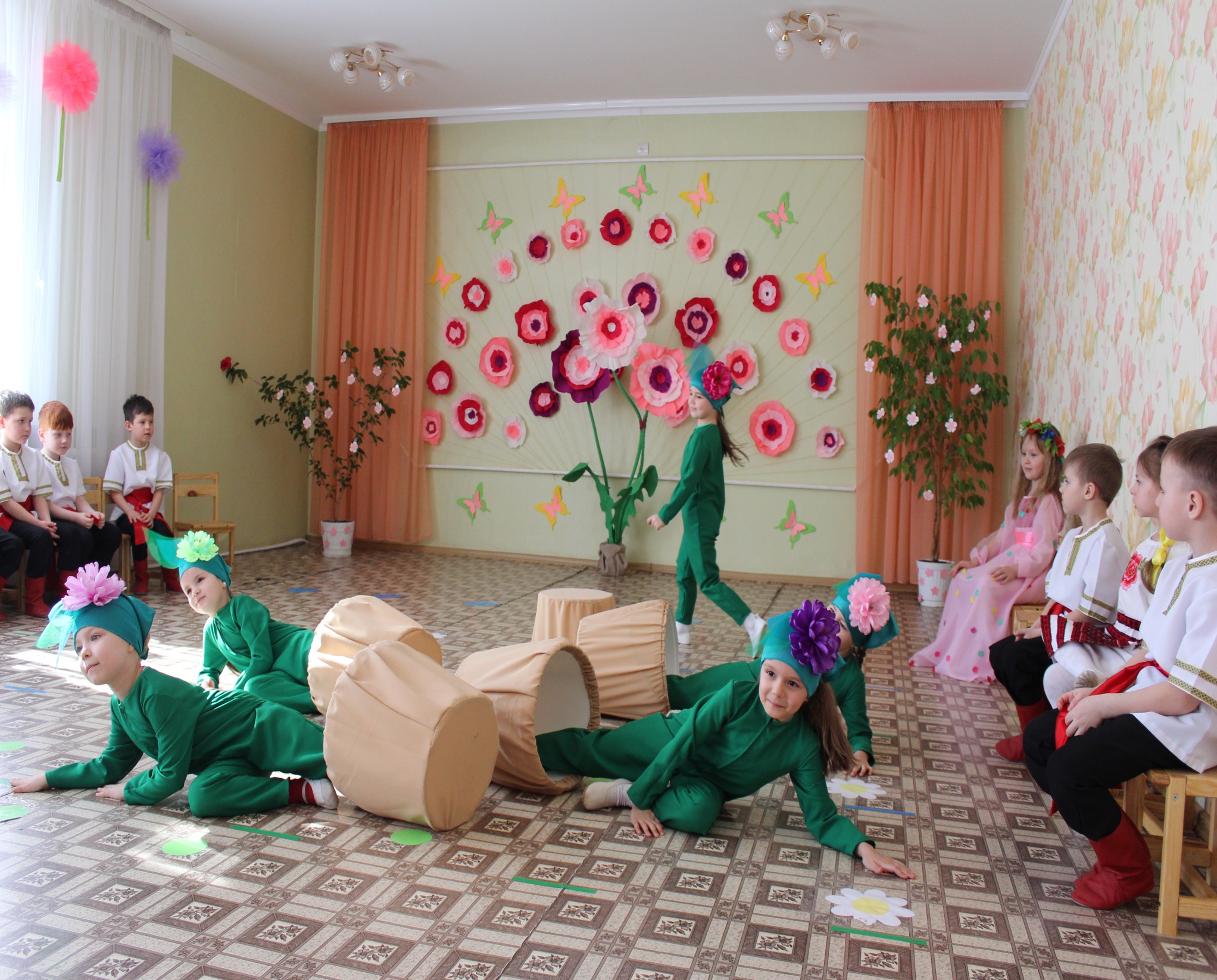 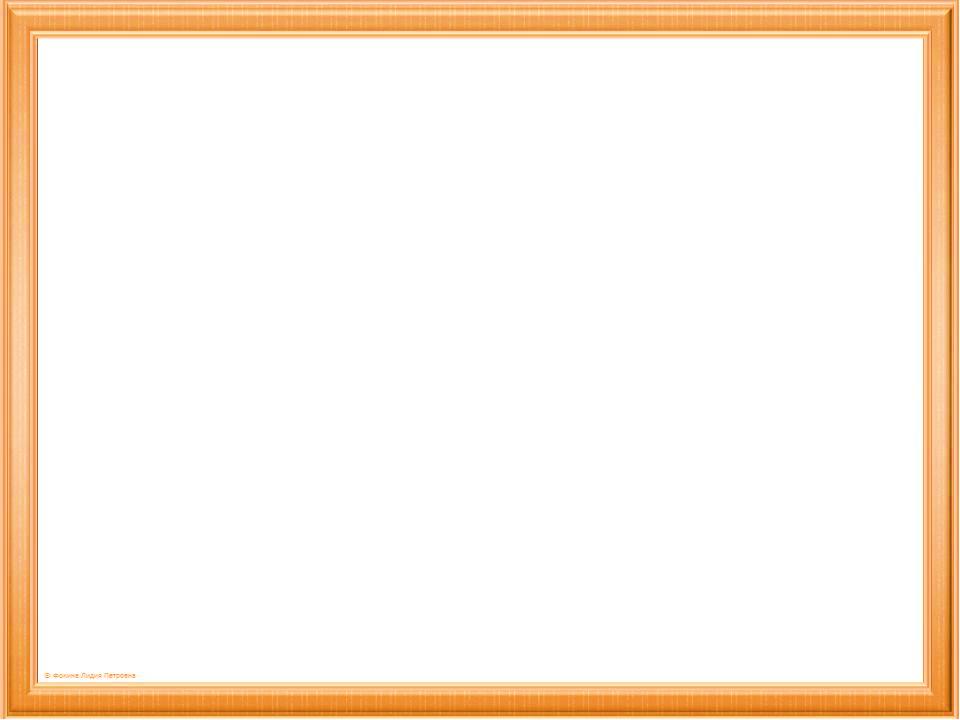 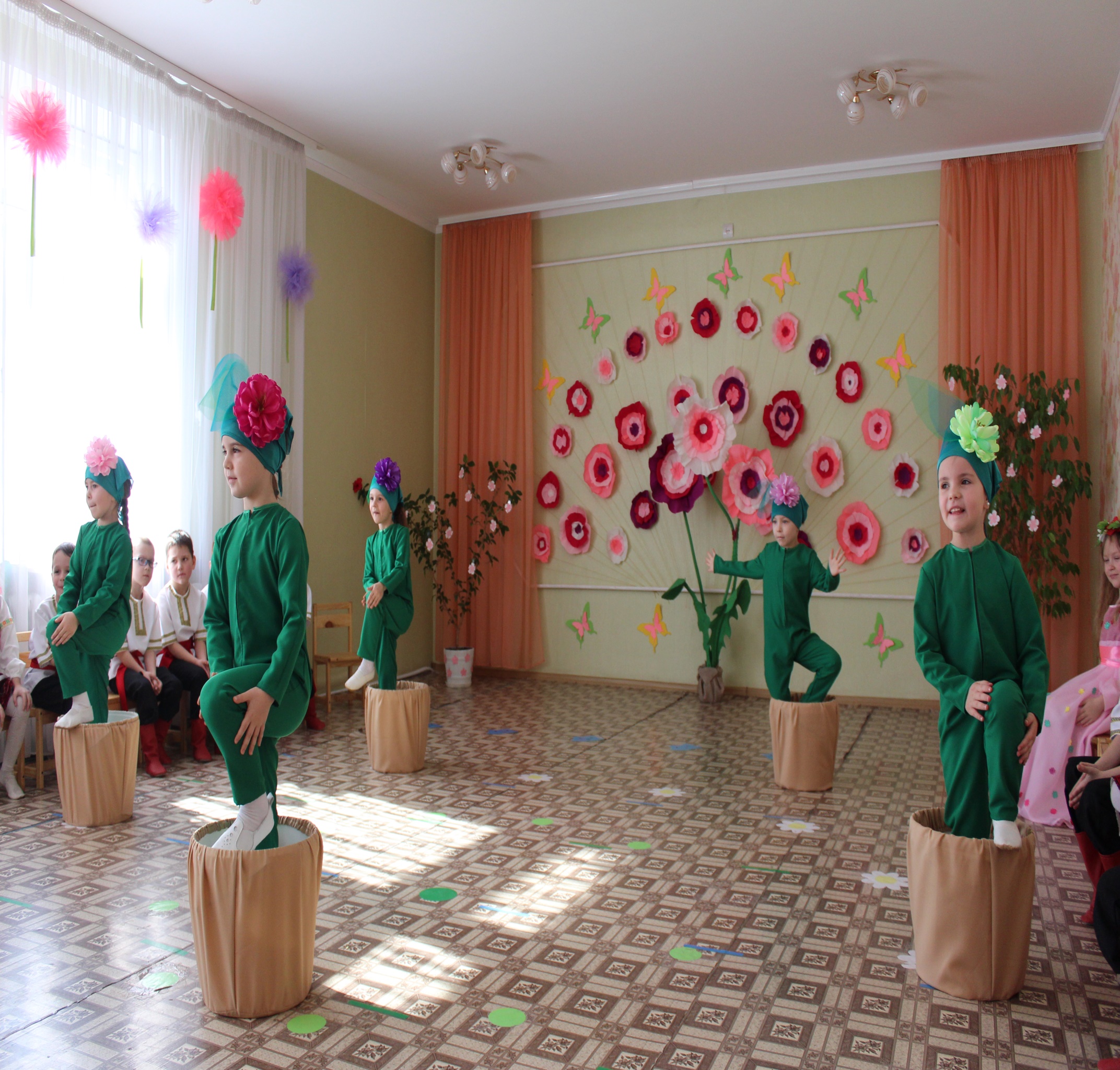 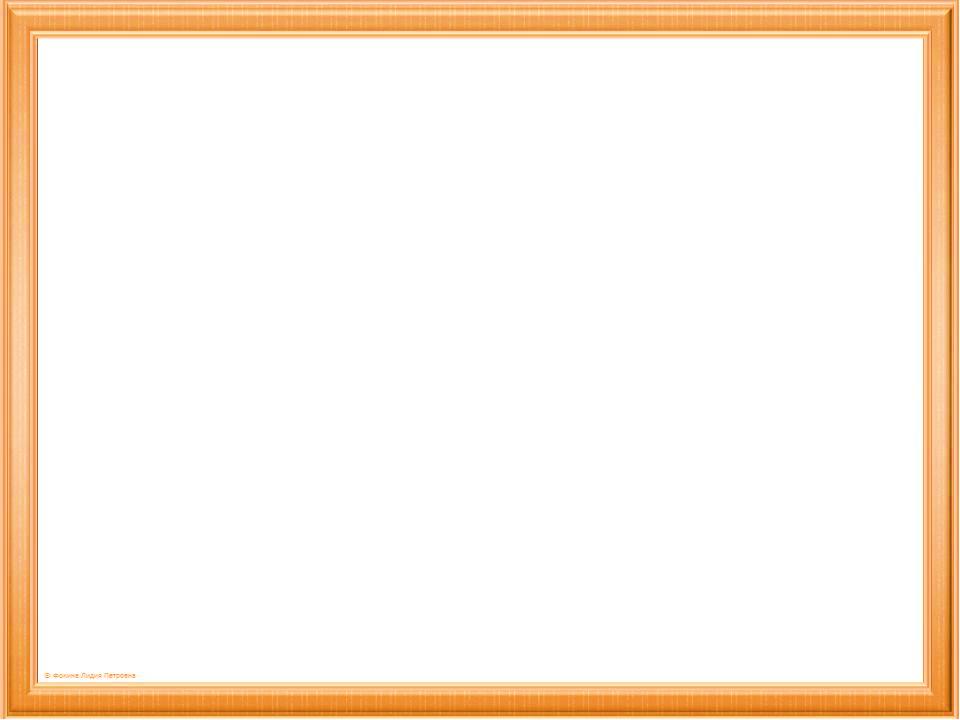 Колоски
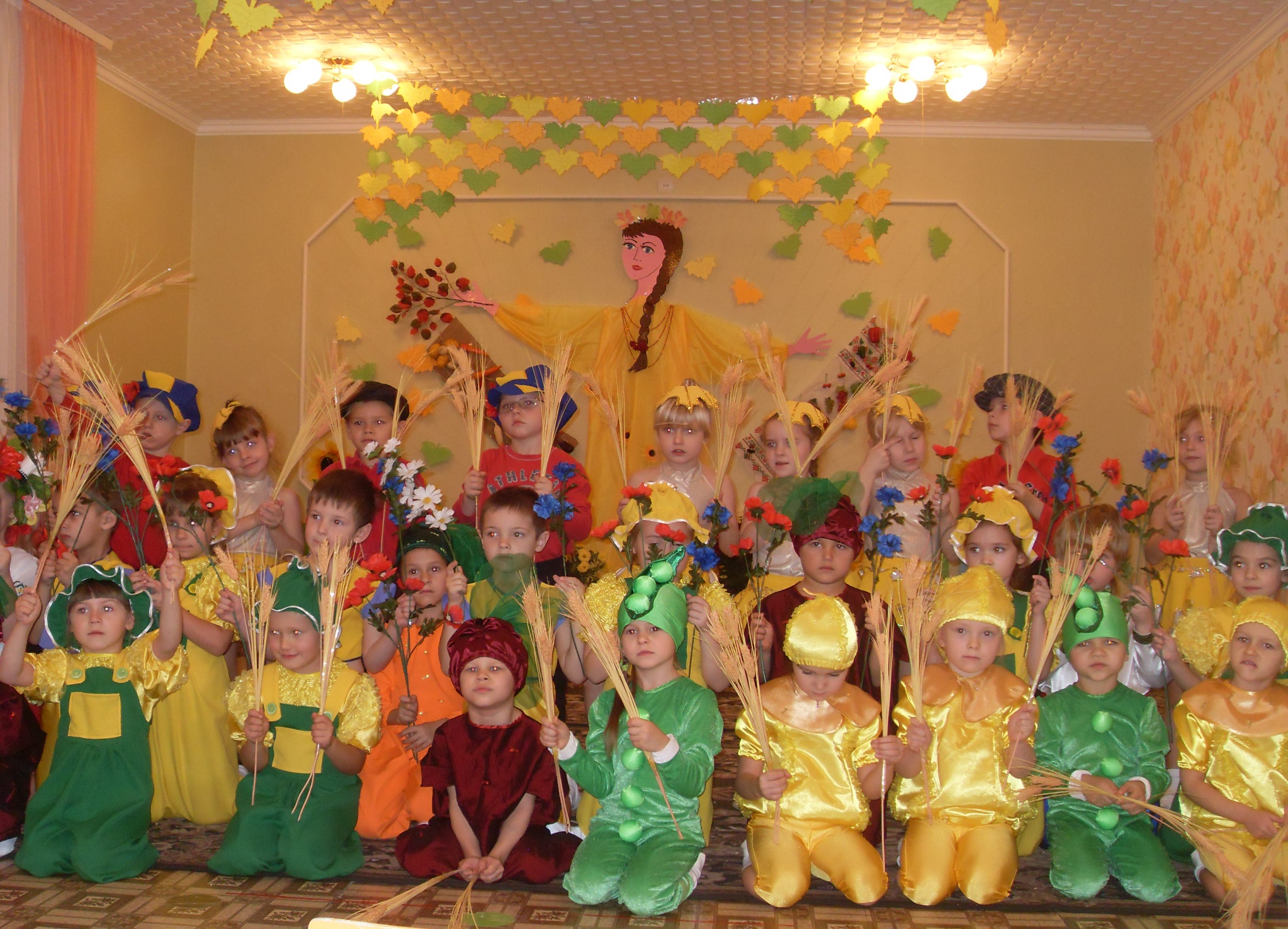 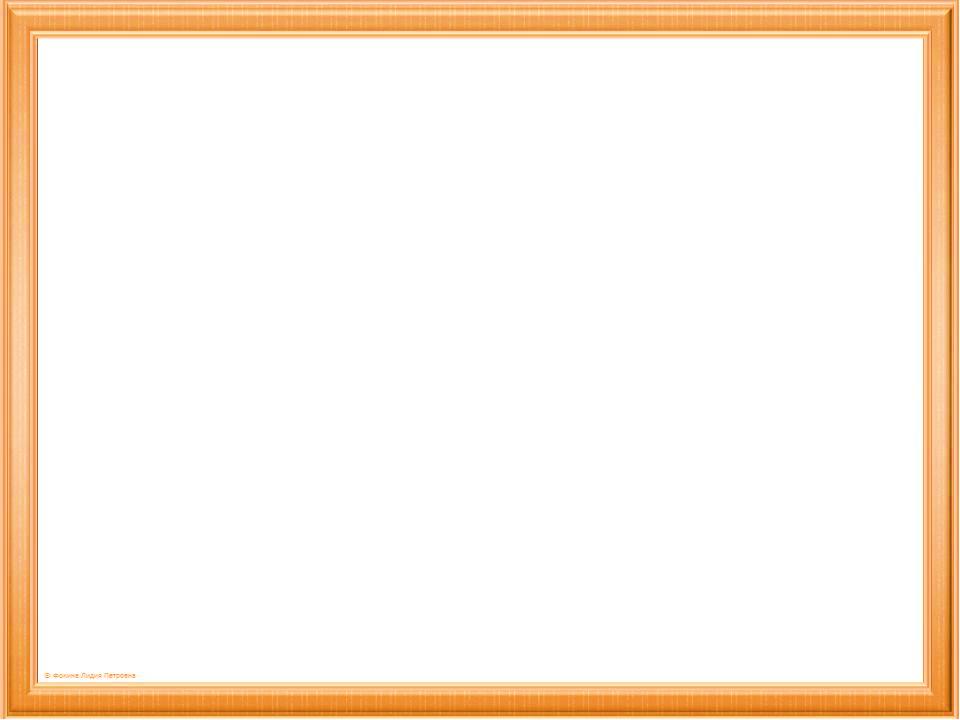 Плетений кошик
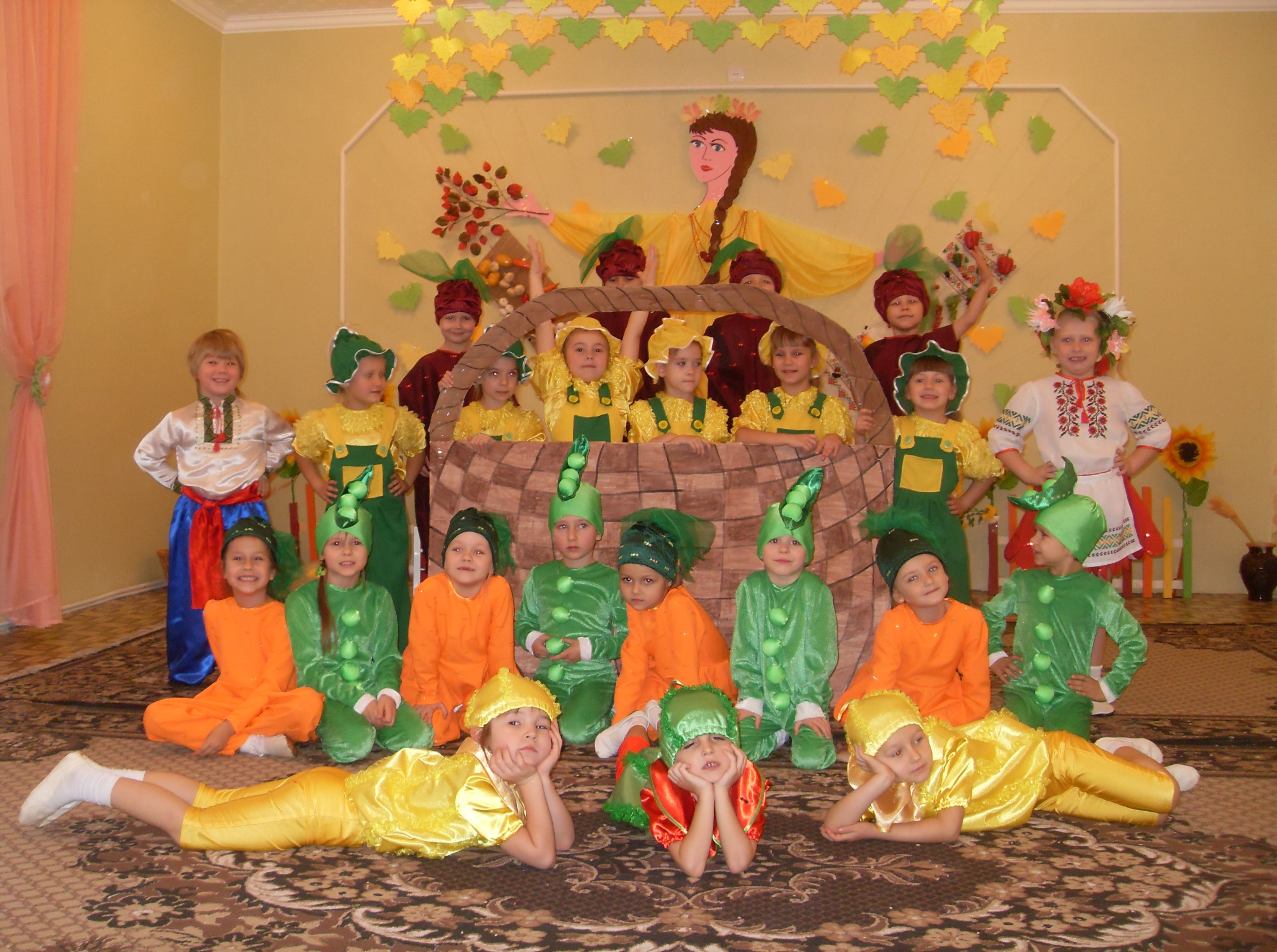 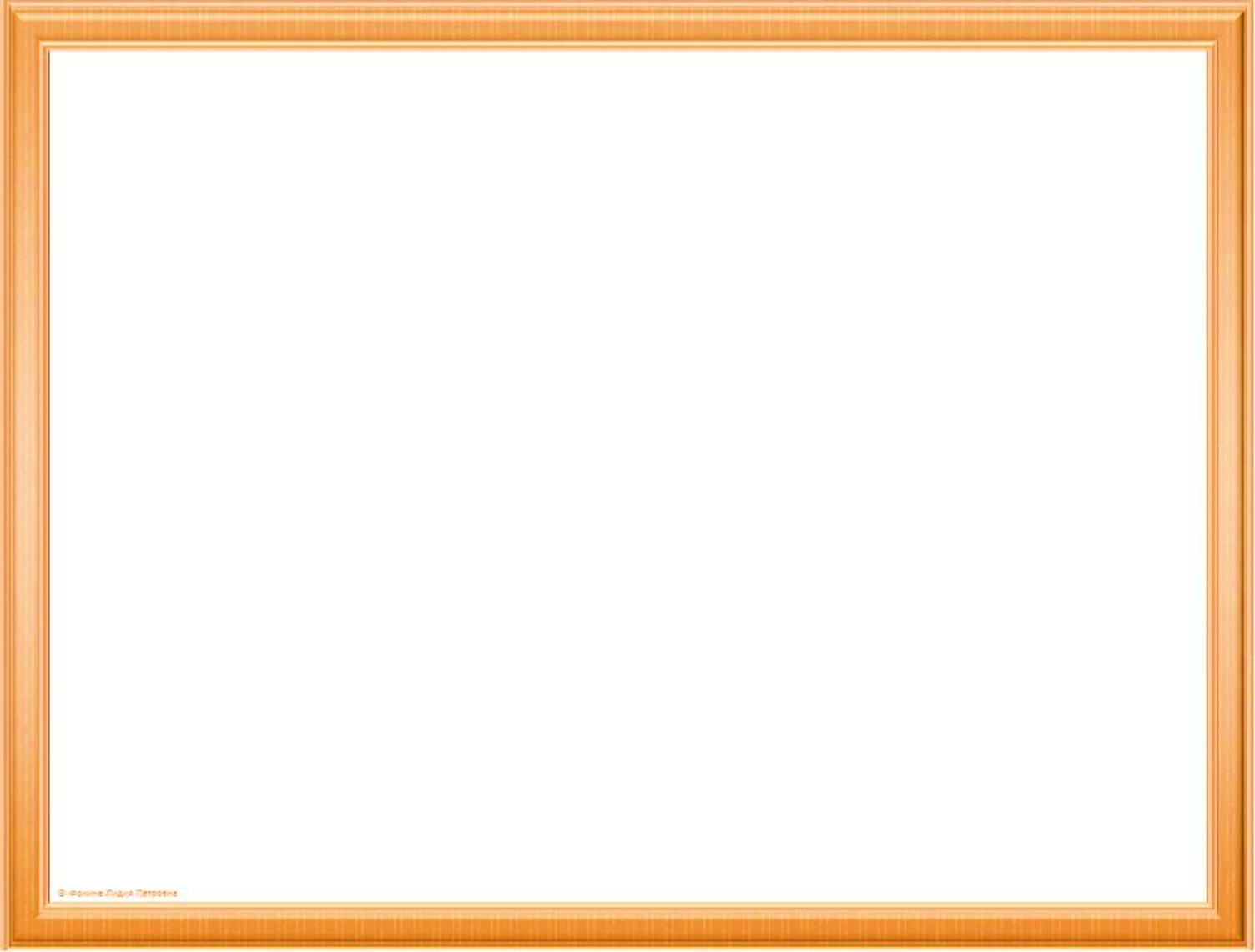 Килим
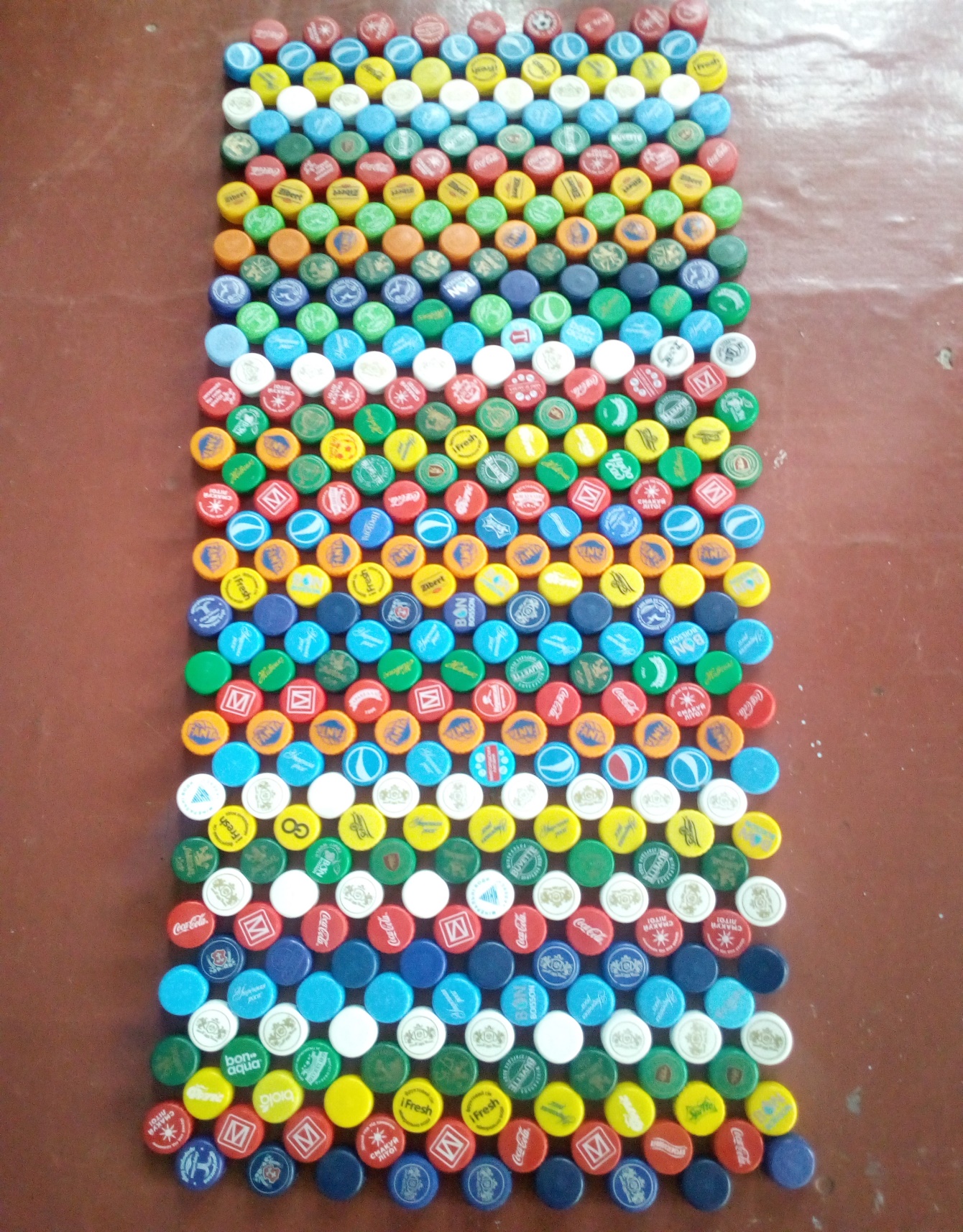 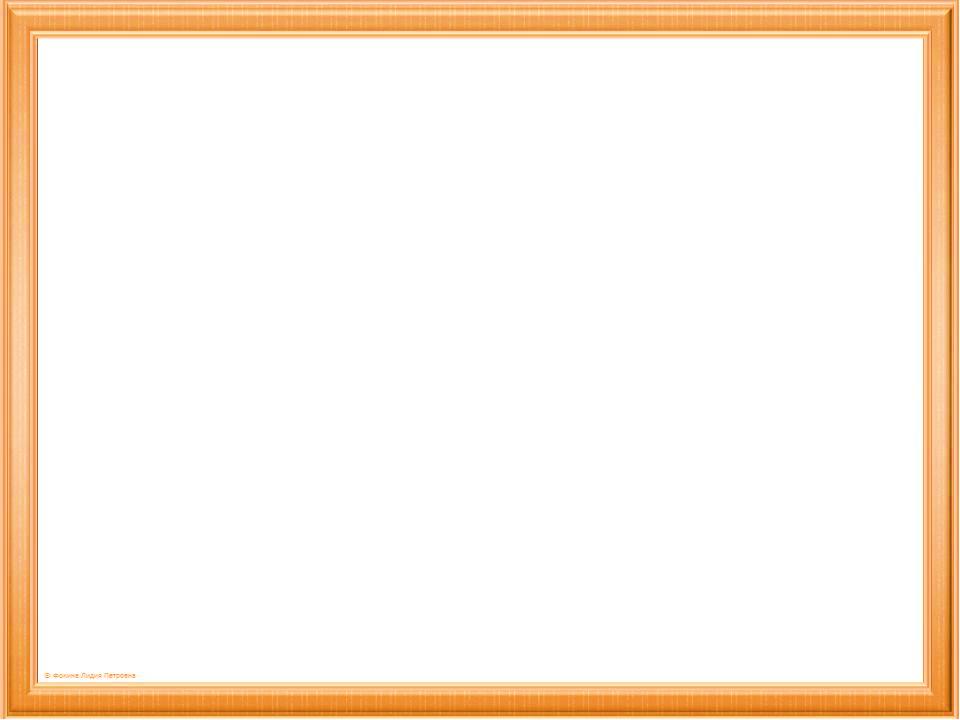 Калюжі
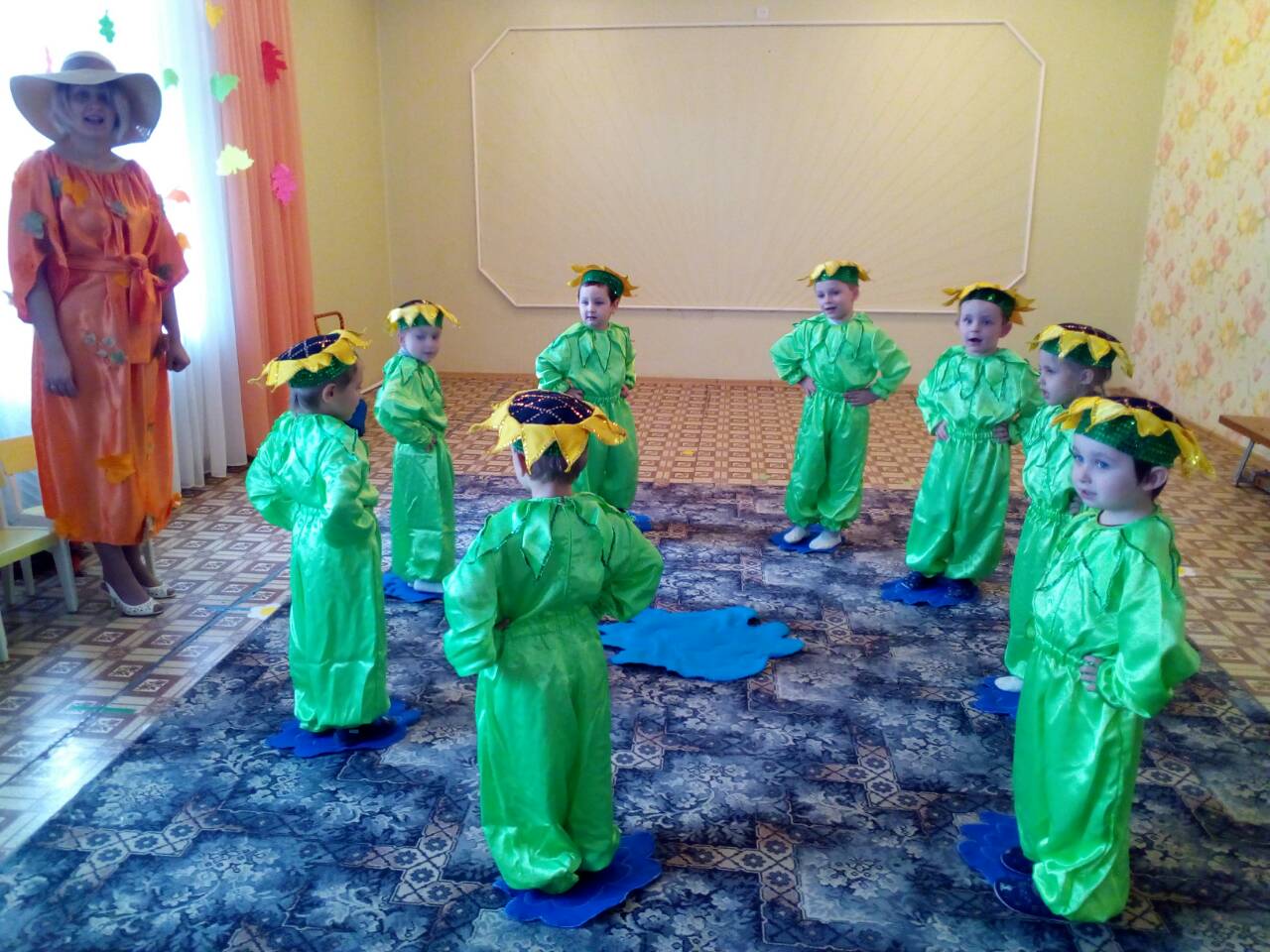 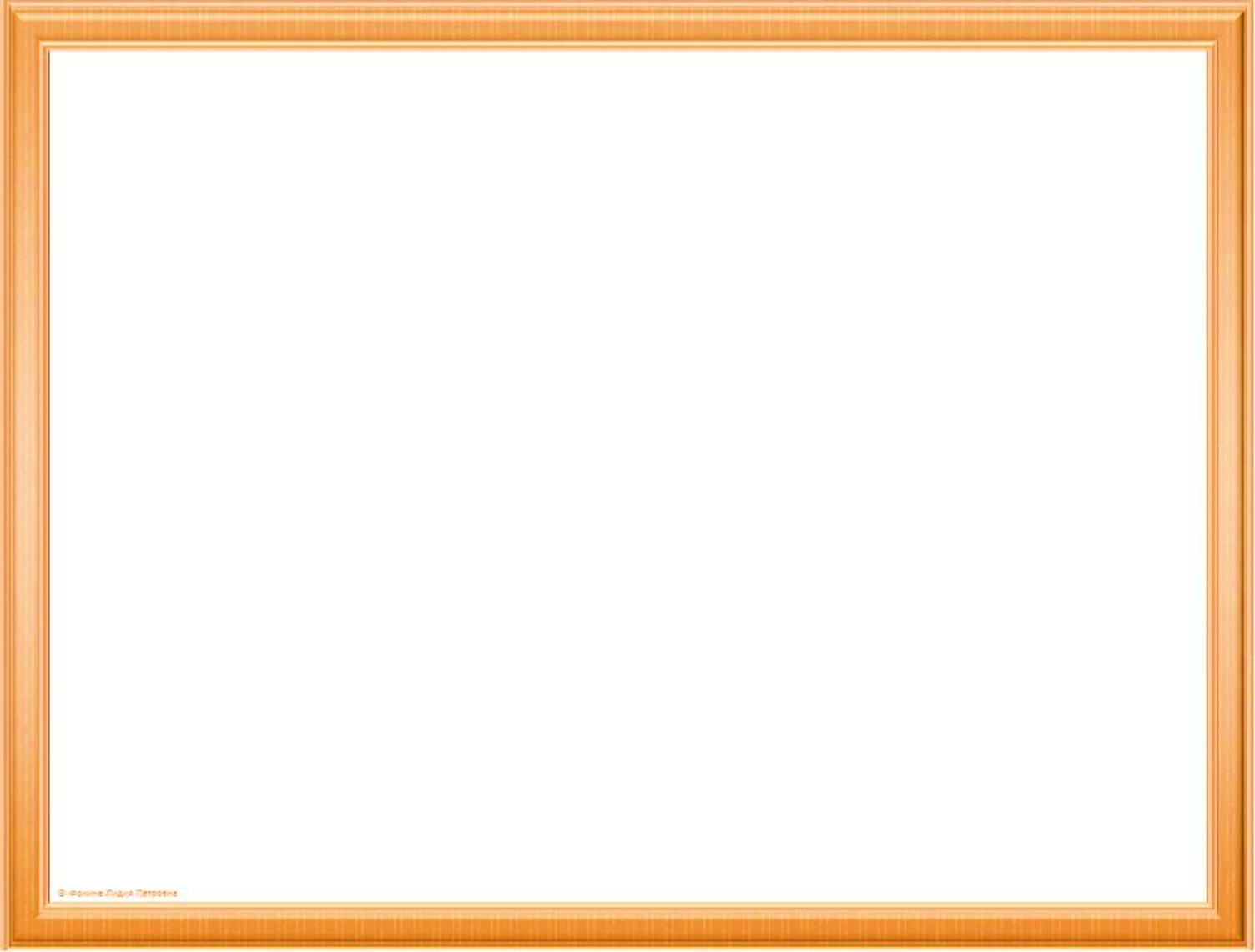 Брязкальця
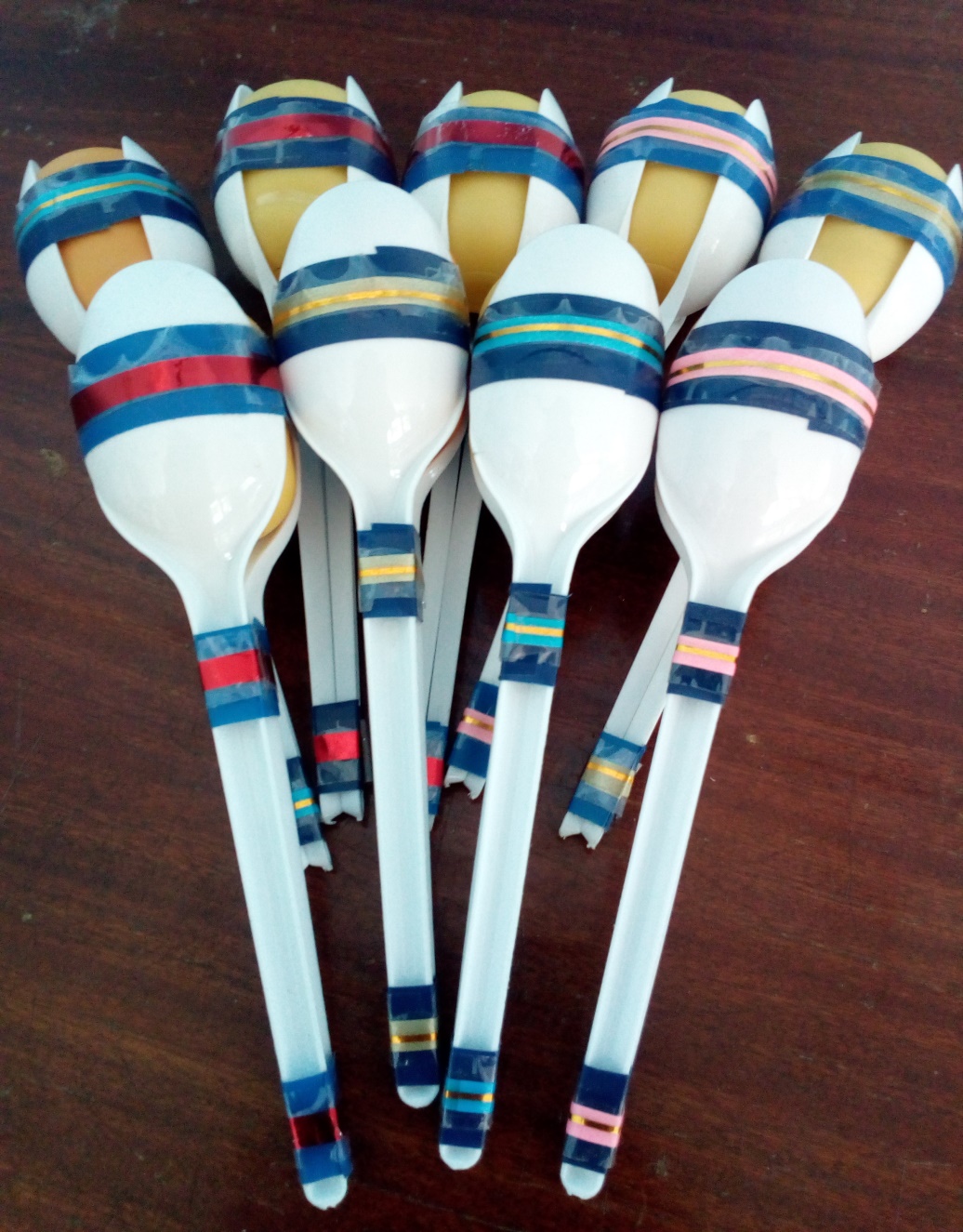 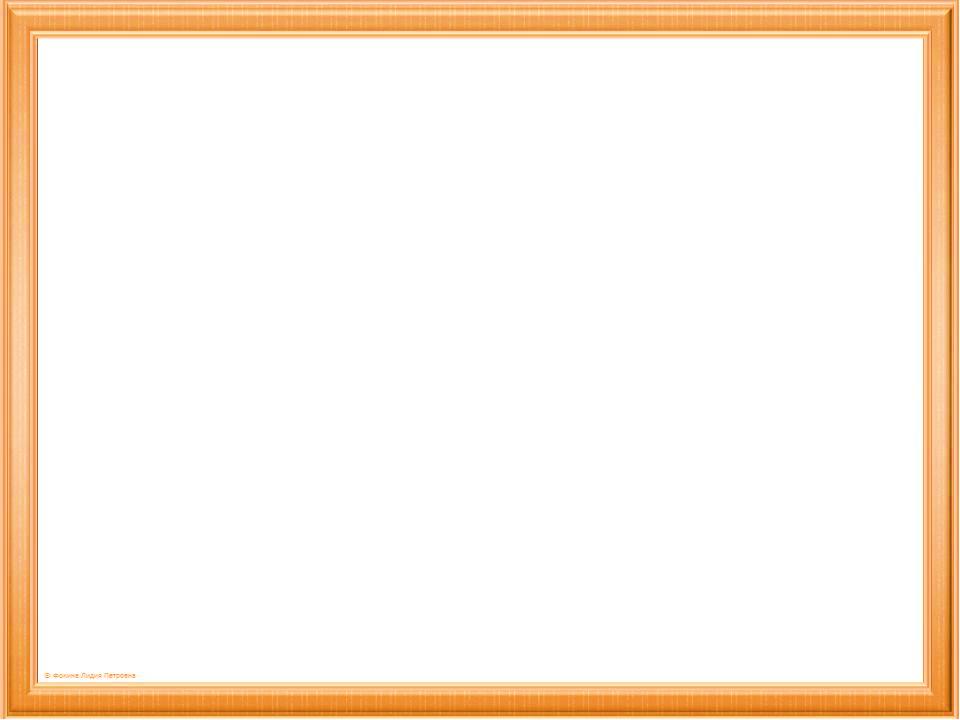 Конячки
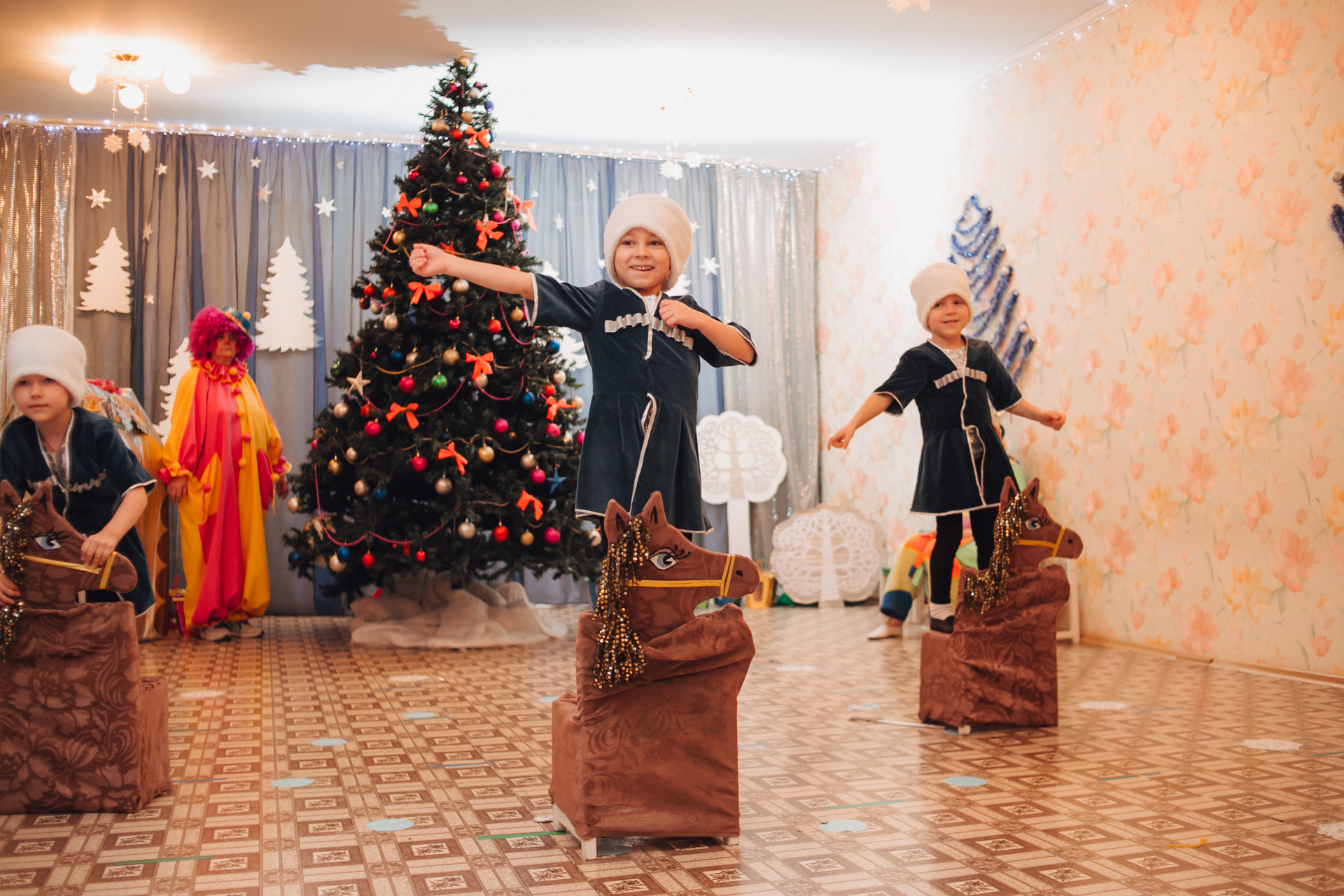 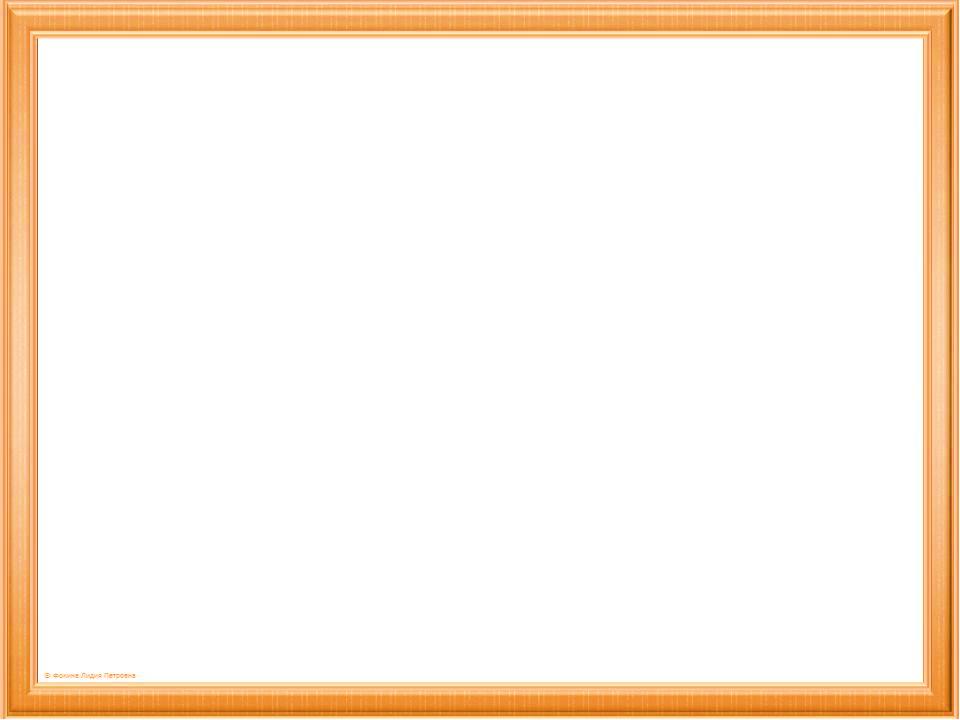 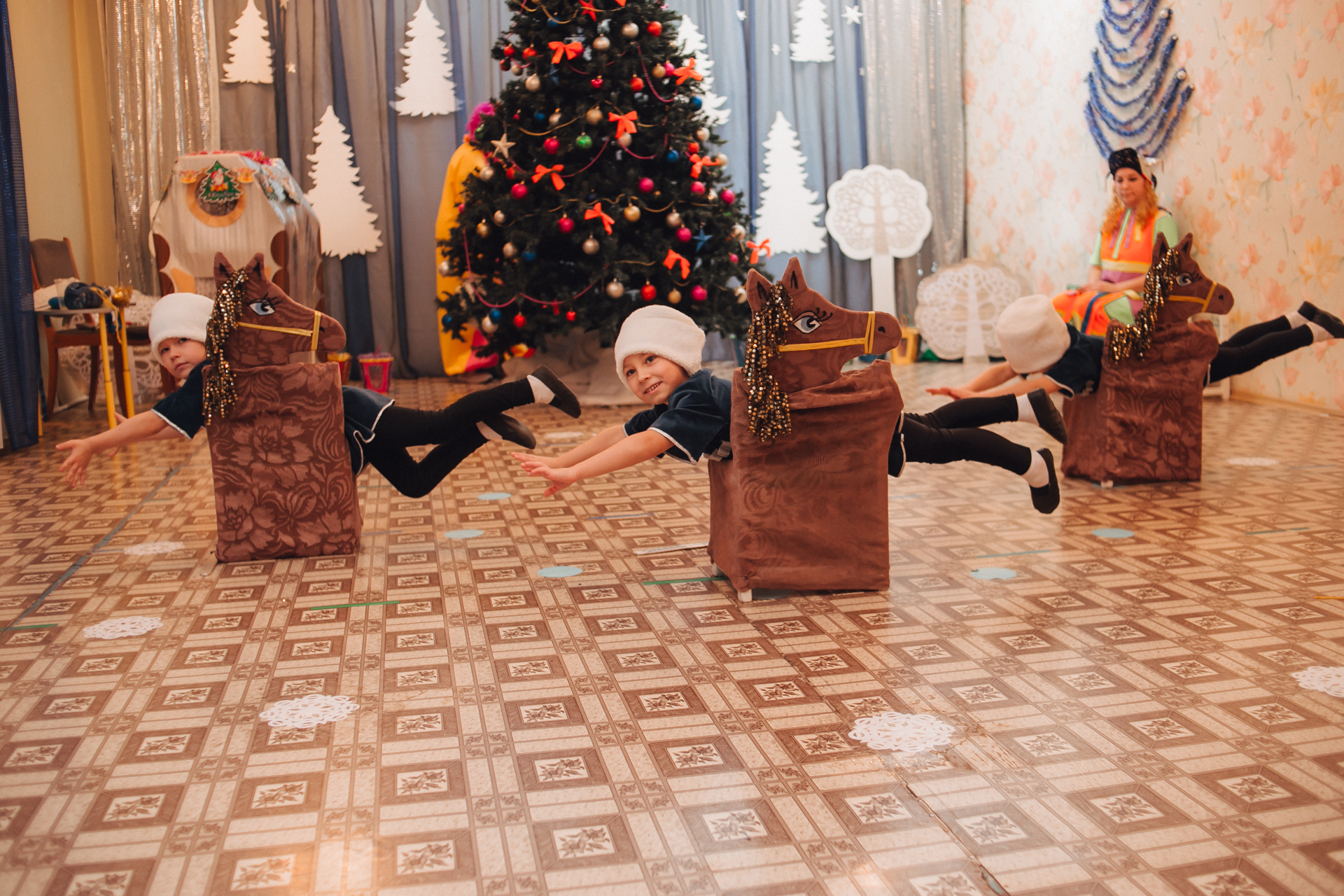 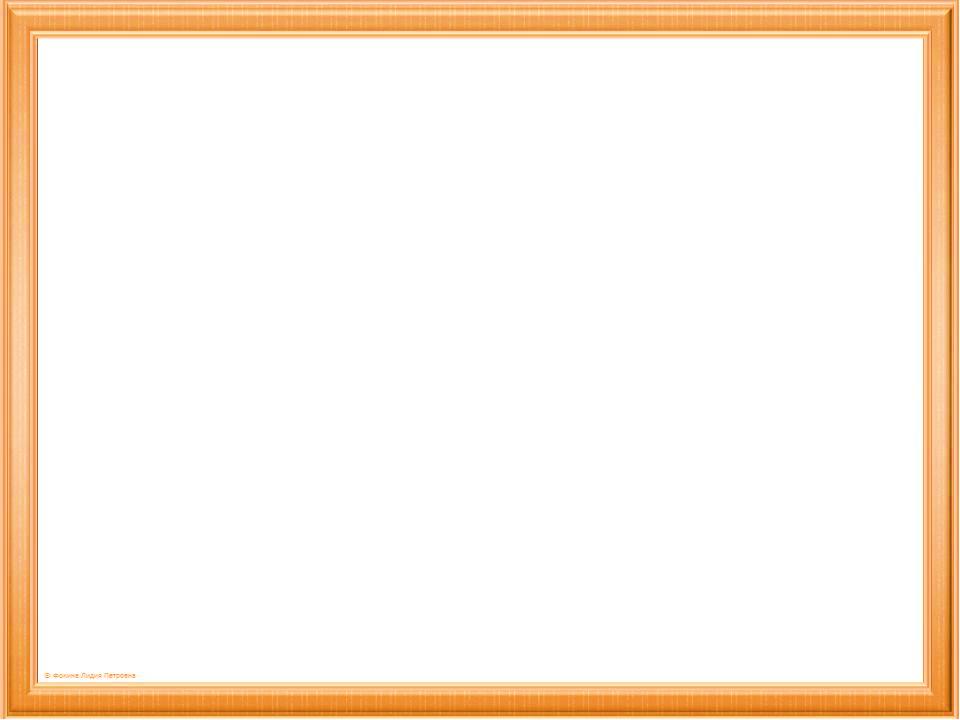 Тантамареска
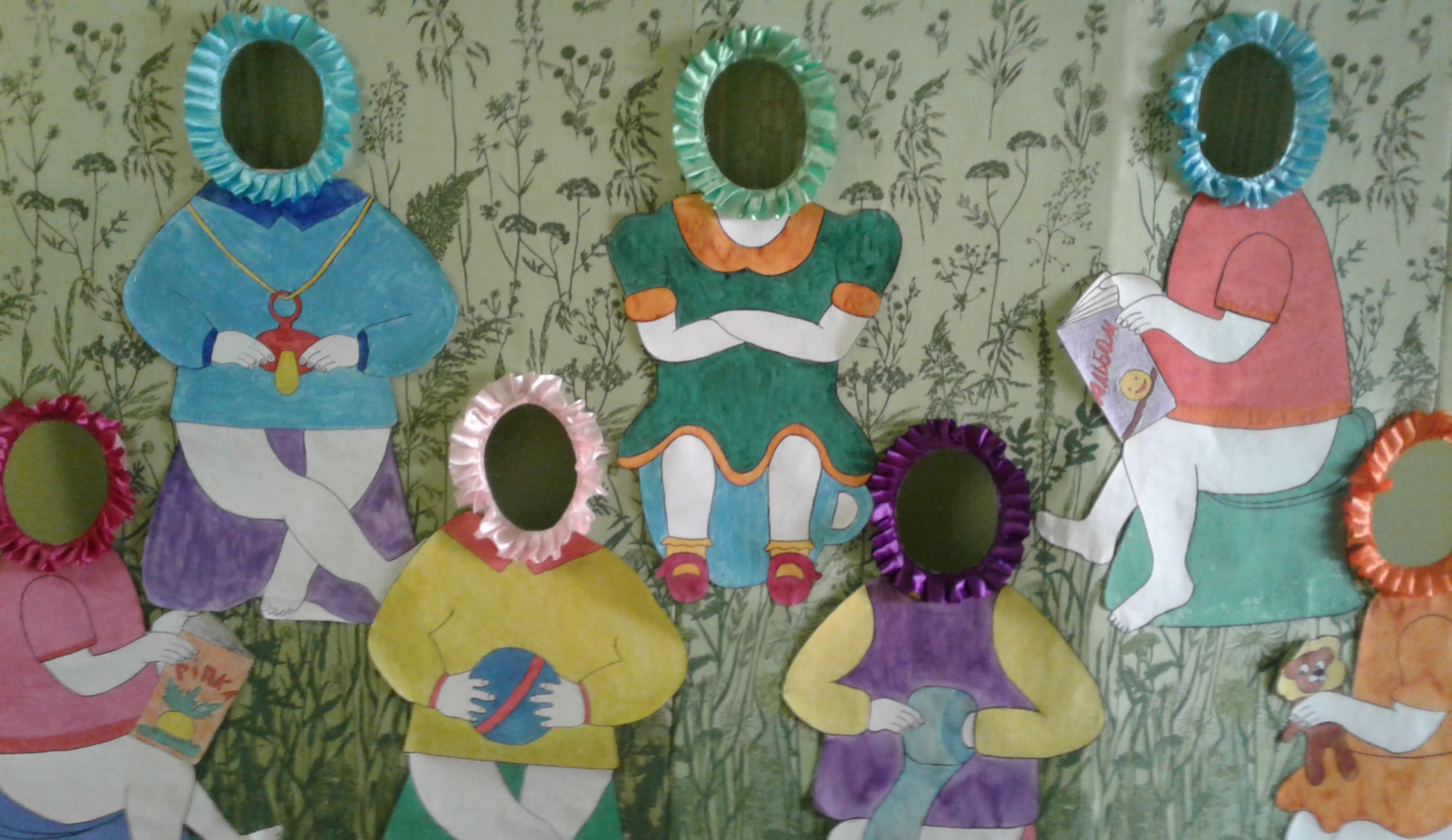 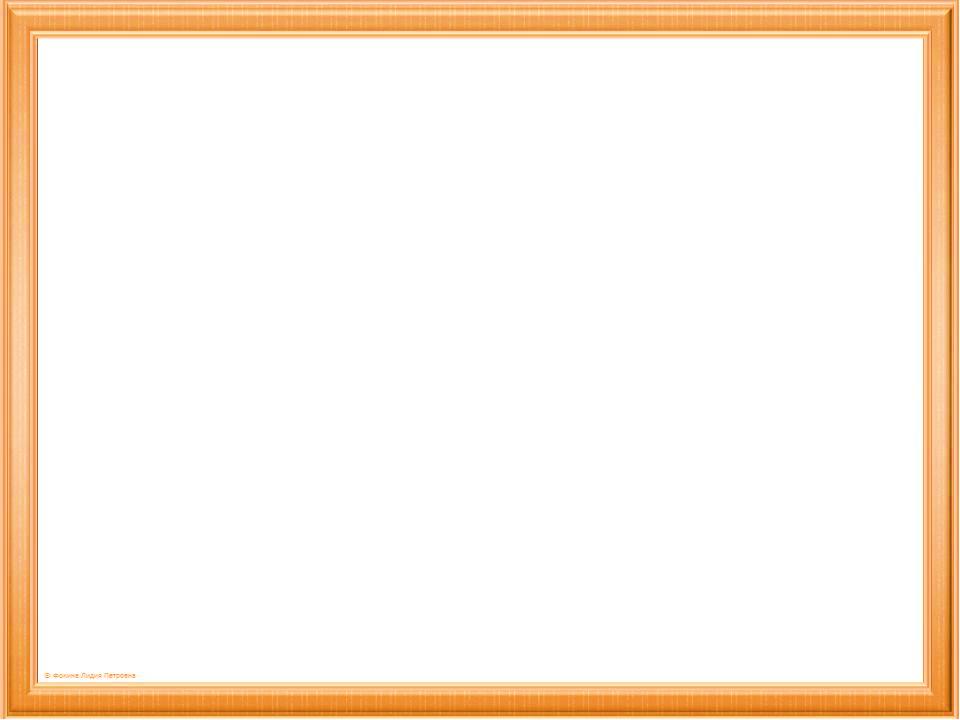 Палиці
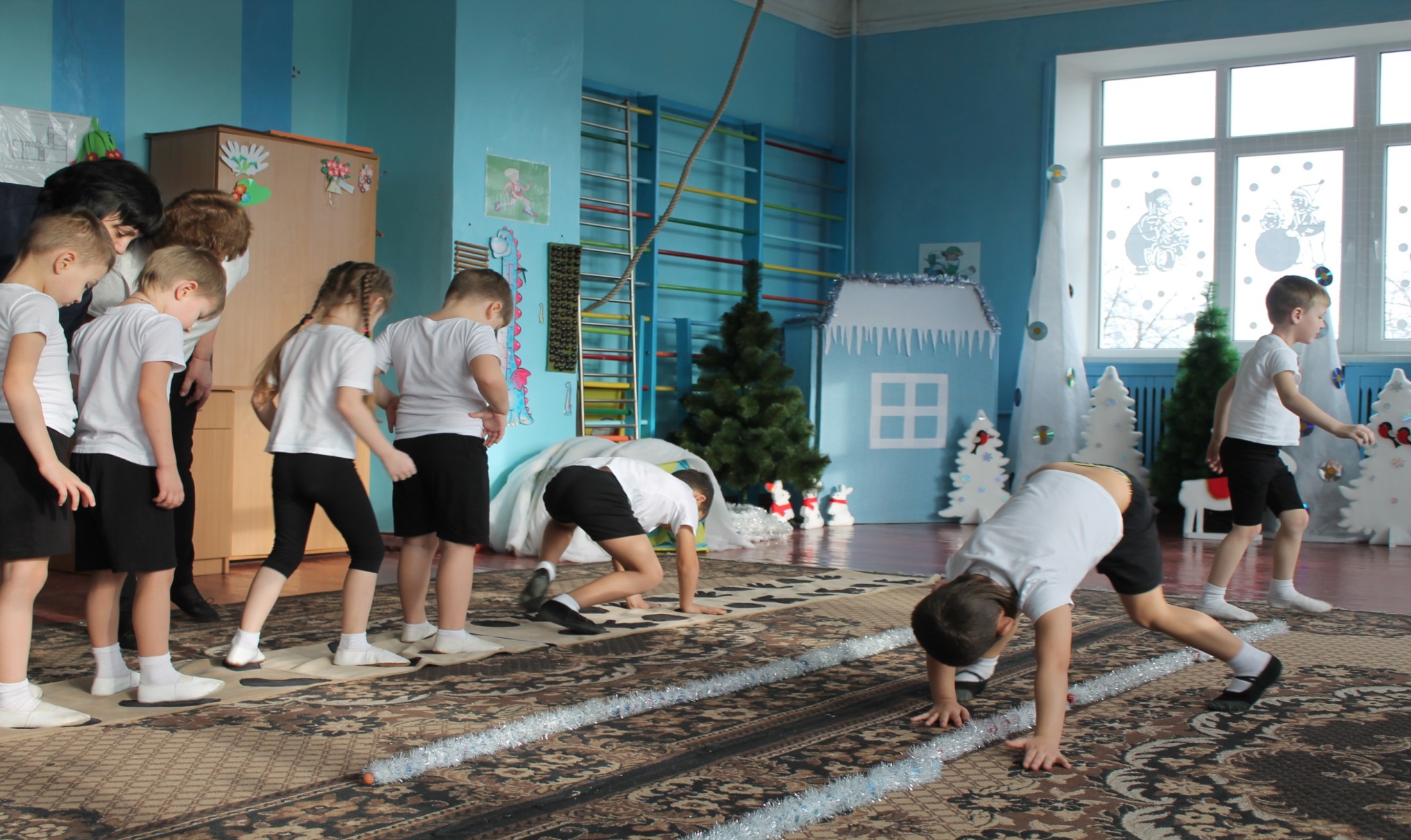 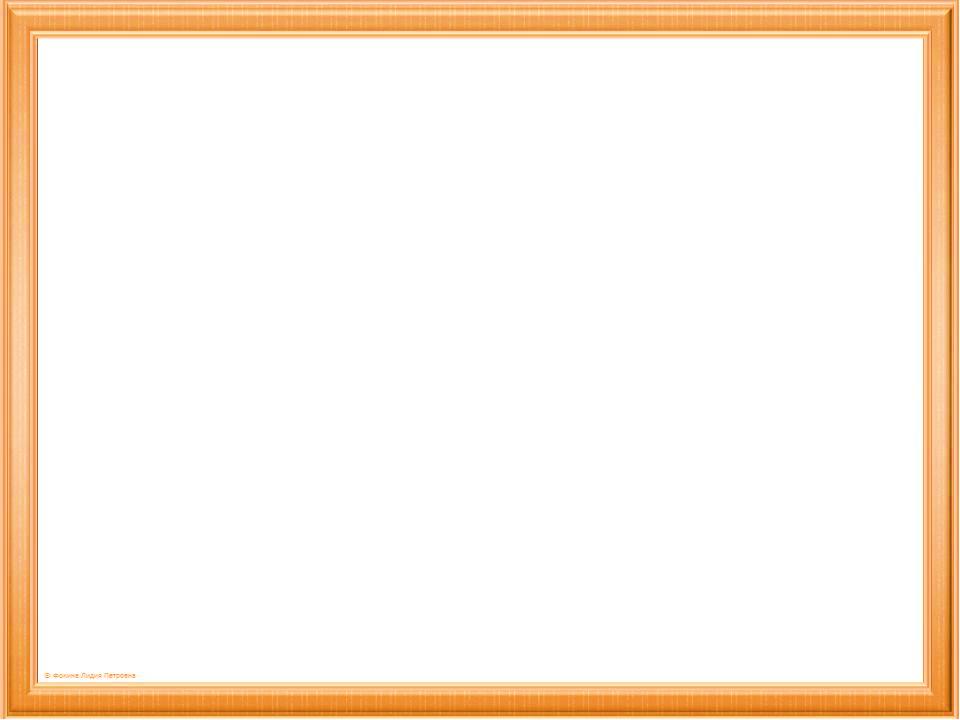 Доріжки
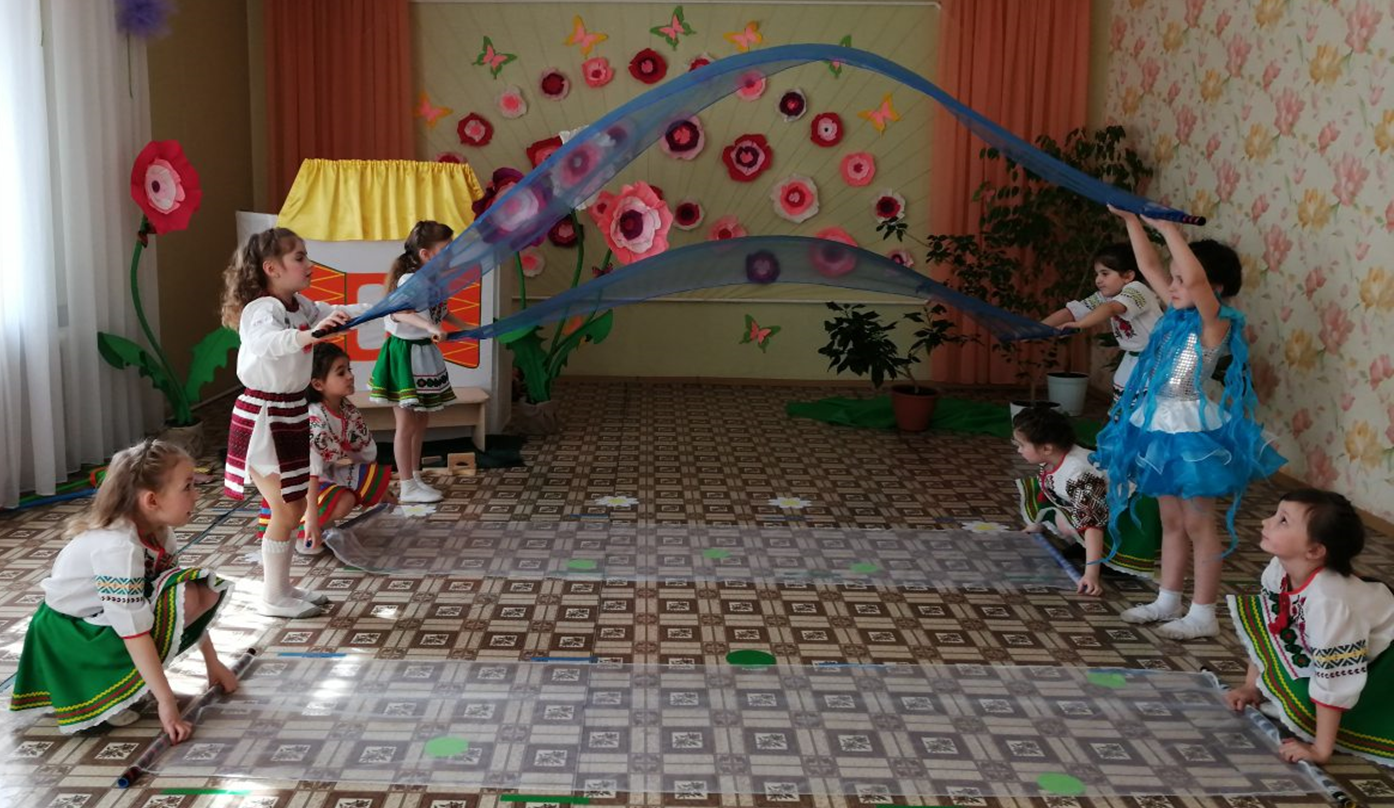 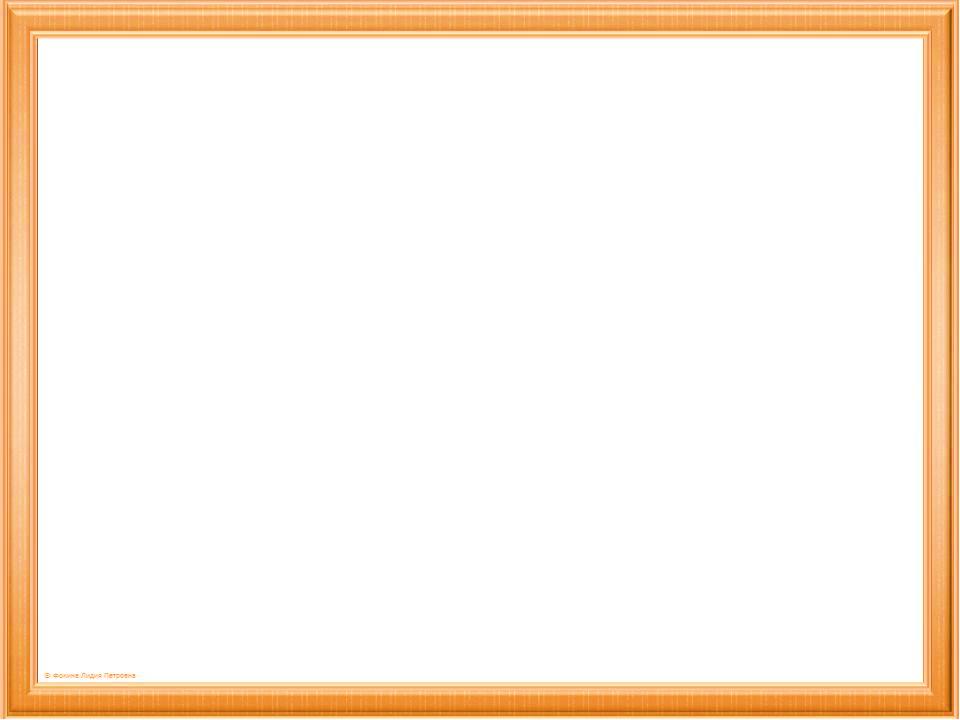 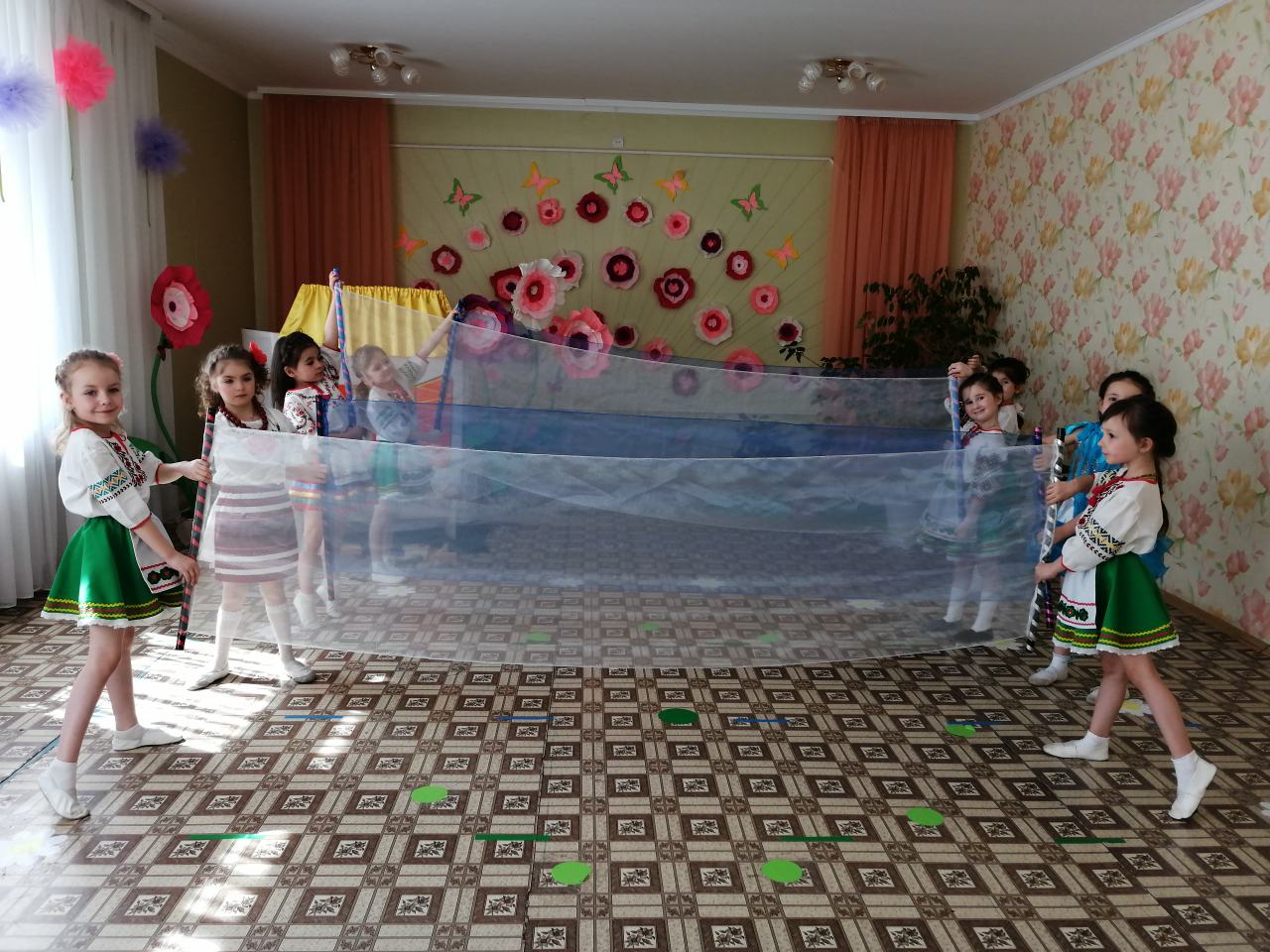 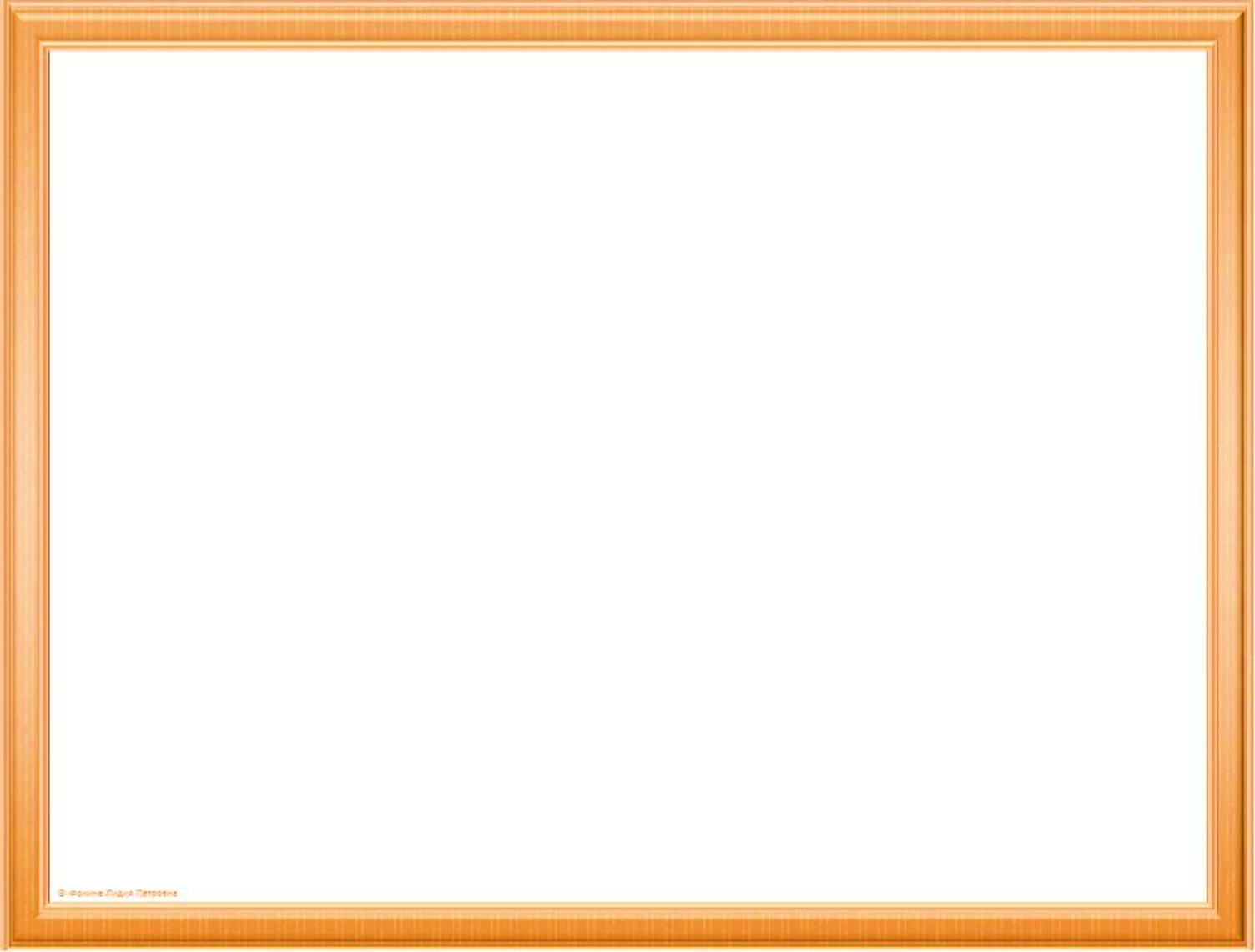 Баланс - ходулі
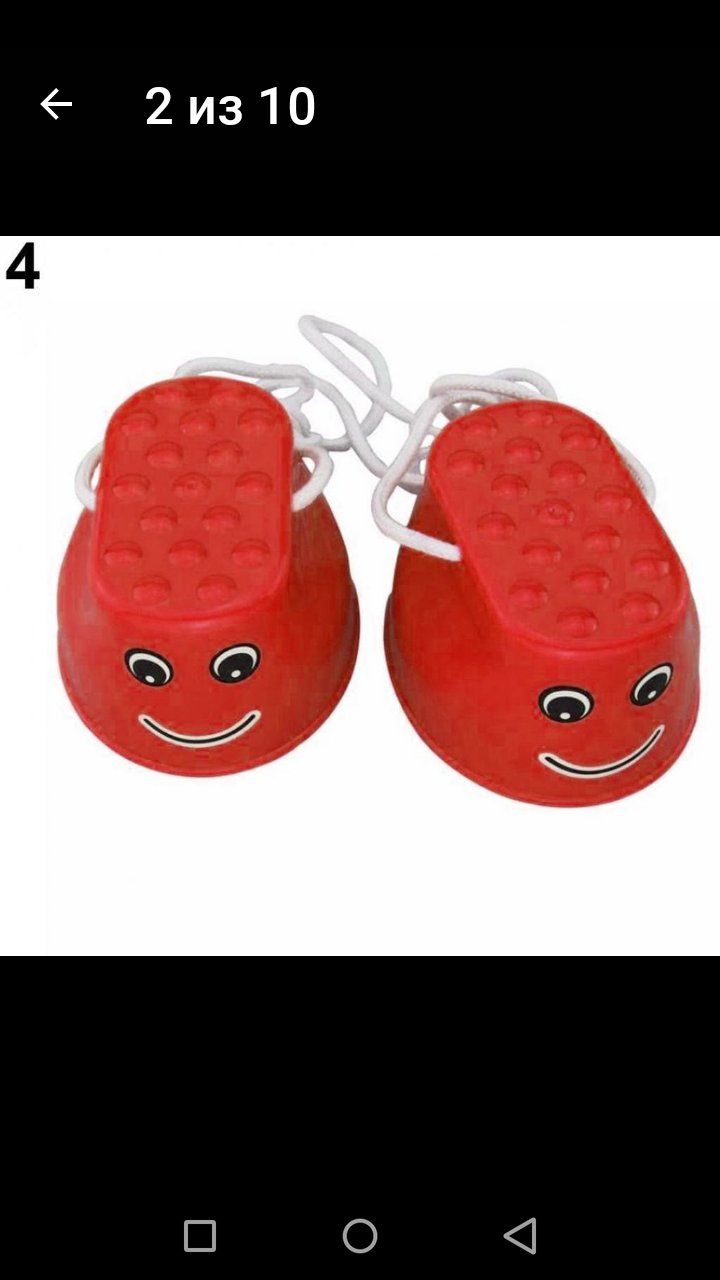 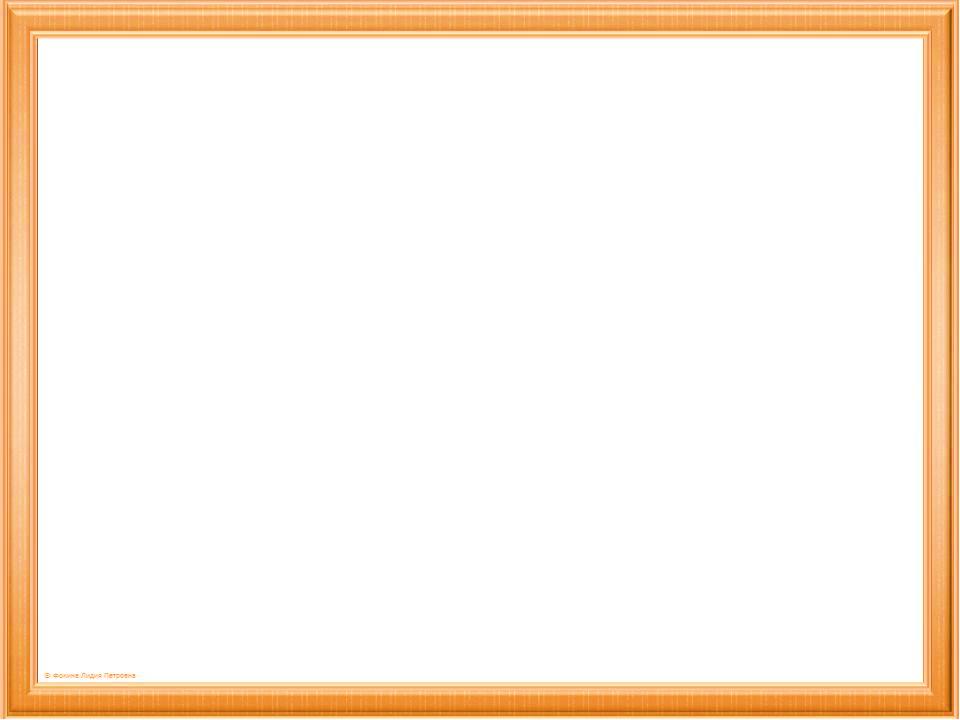 Колесо
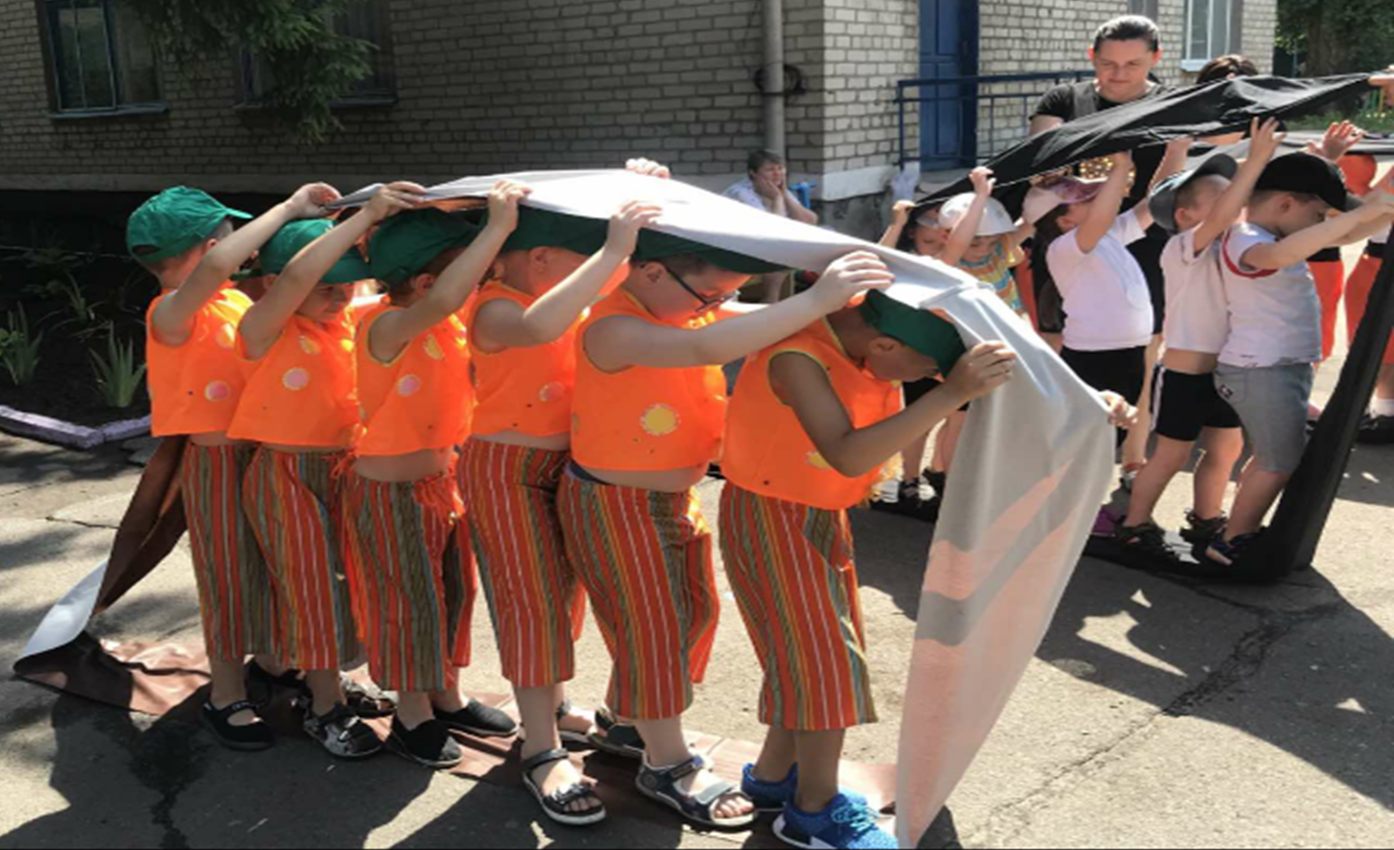 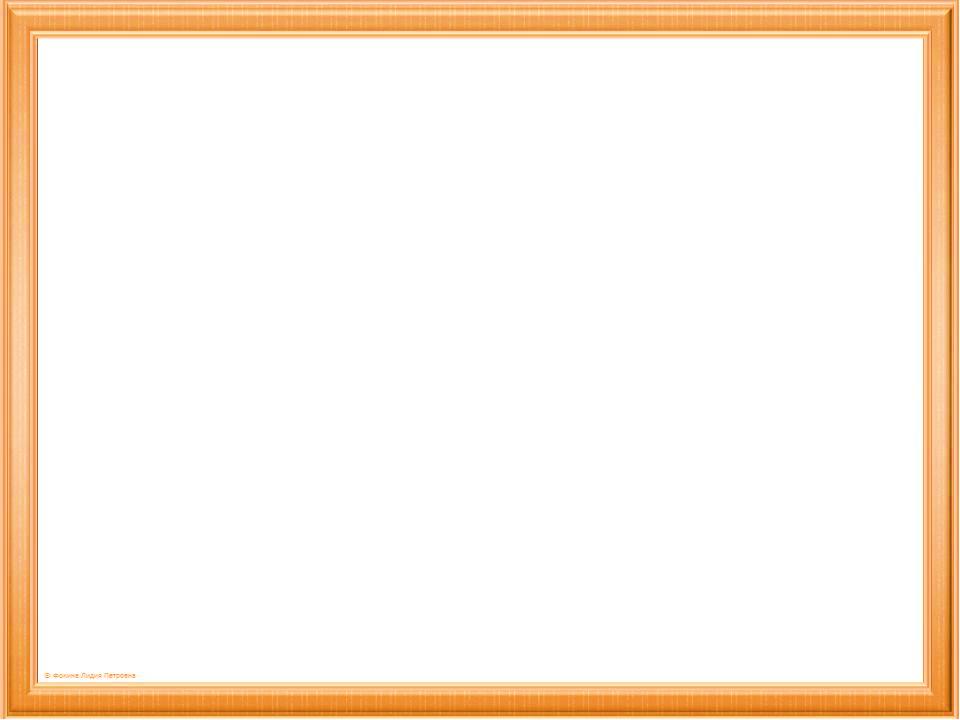 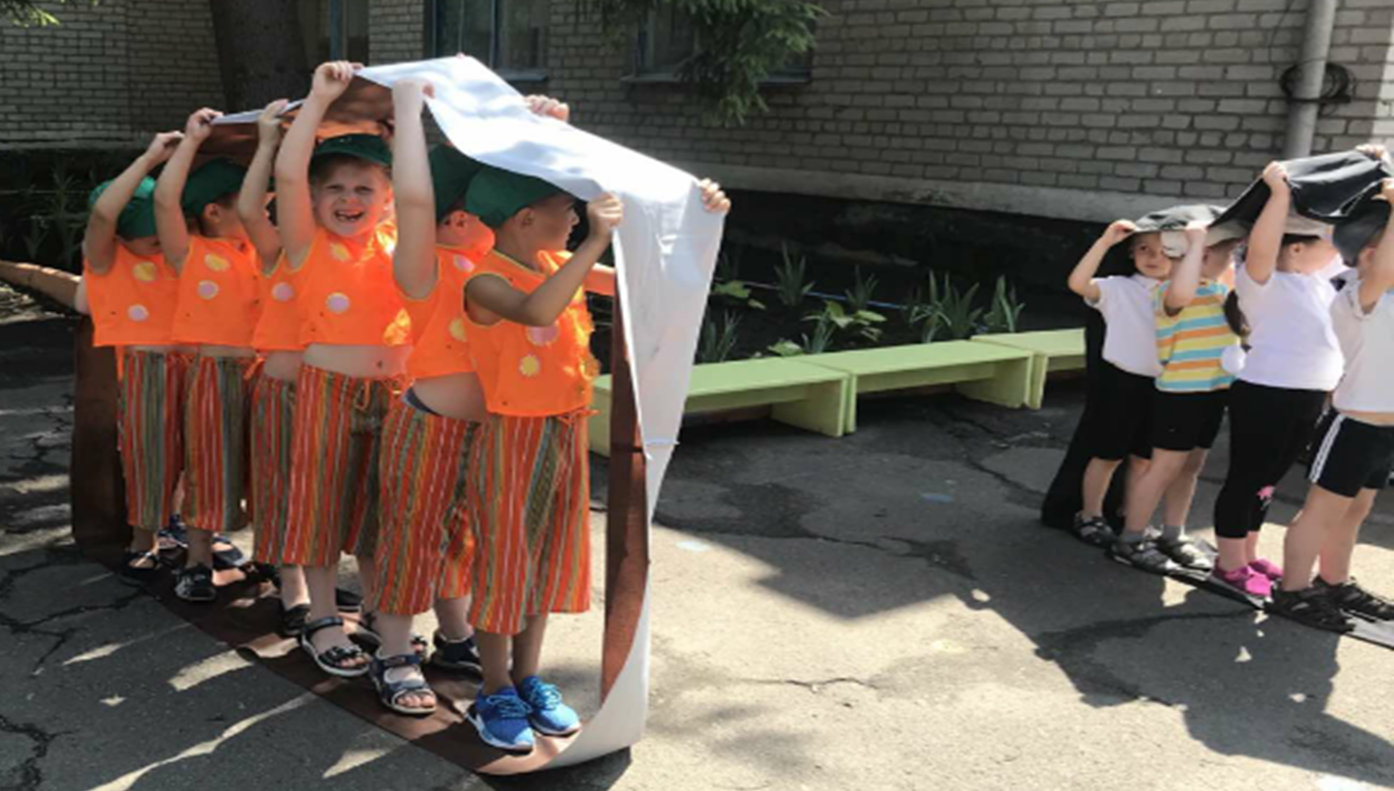 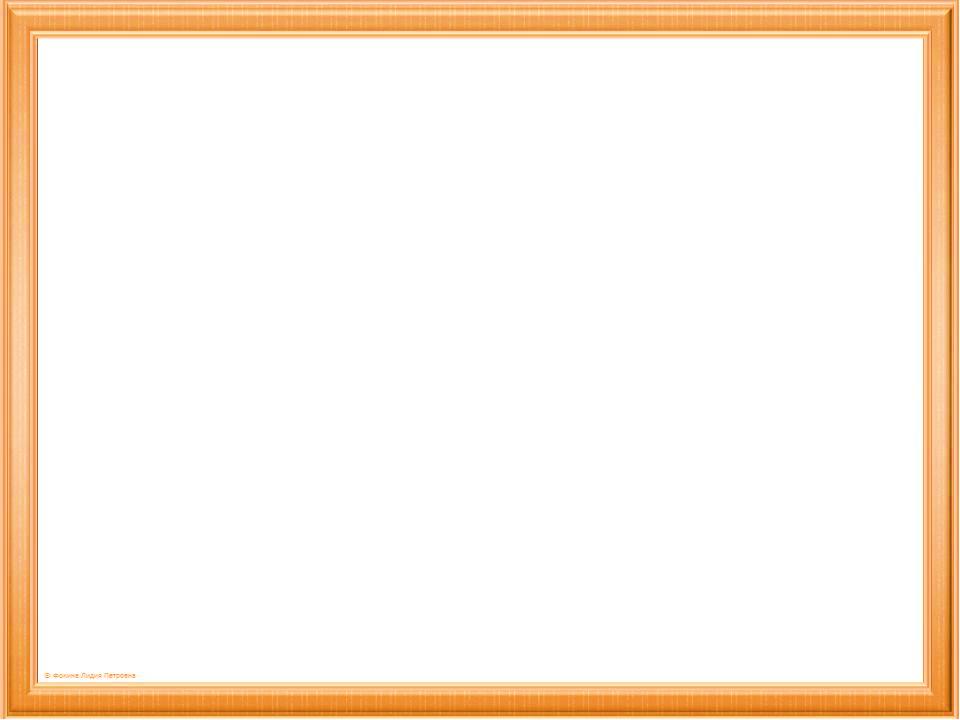 нірка
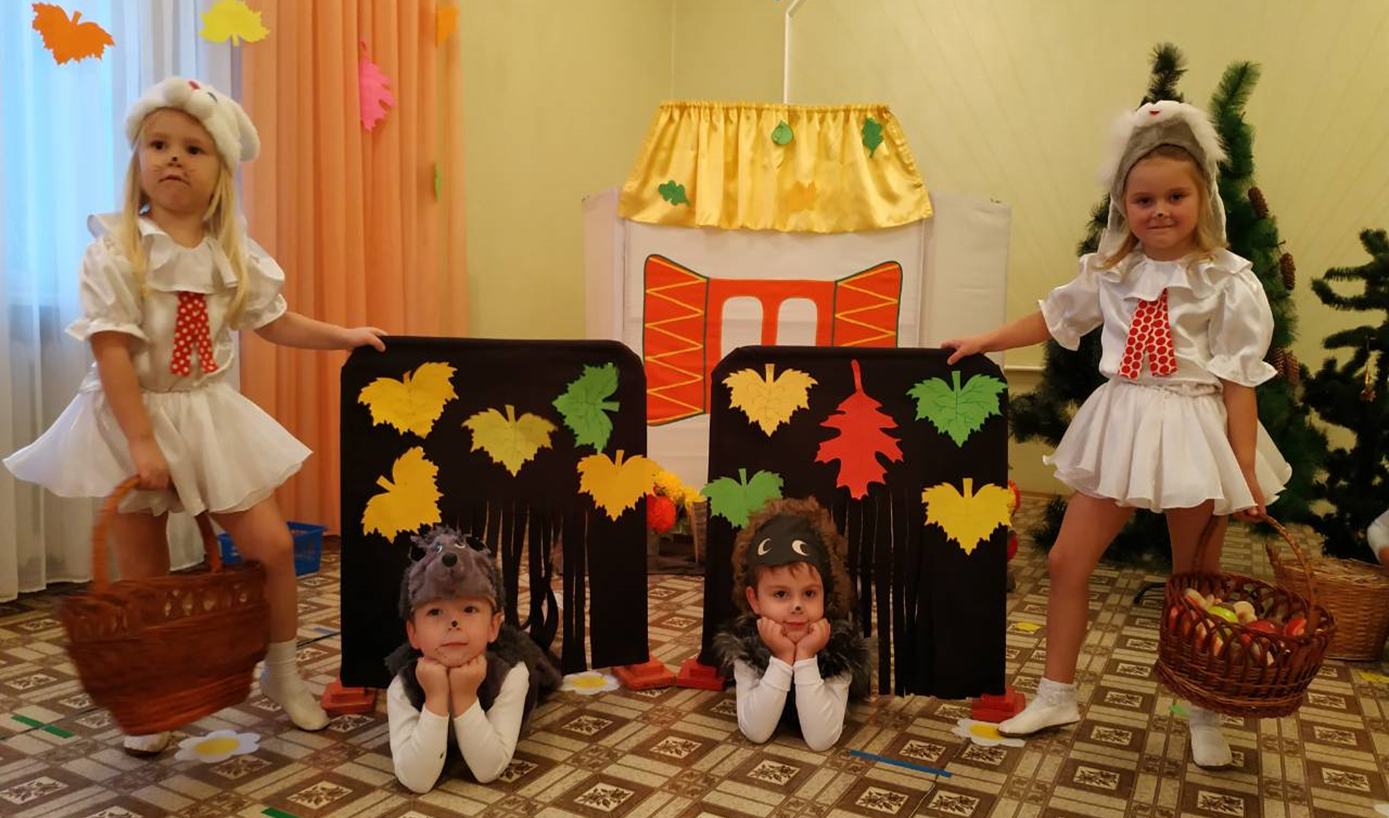 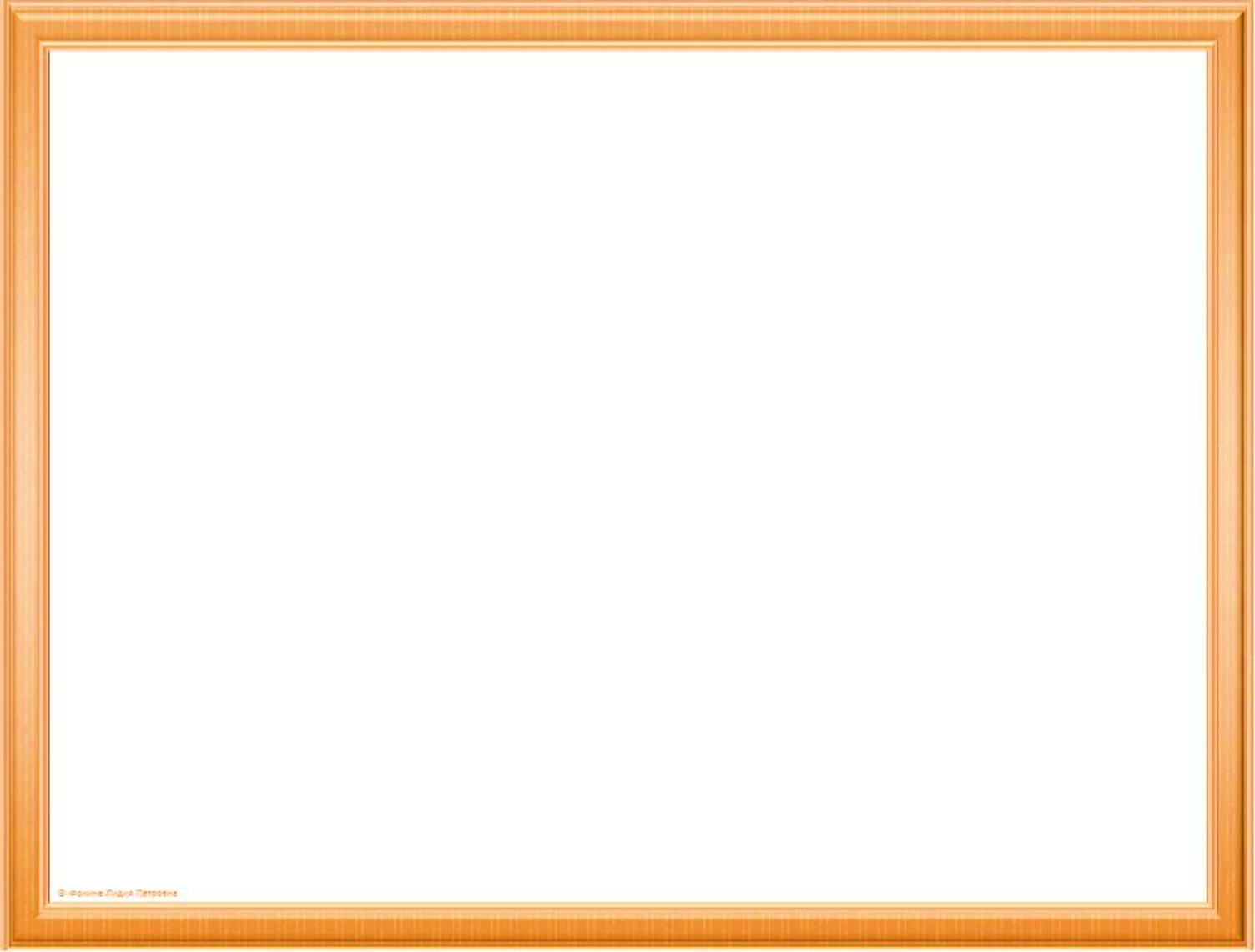 Еспандер
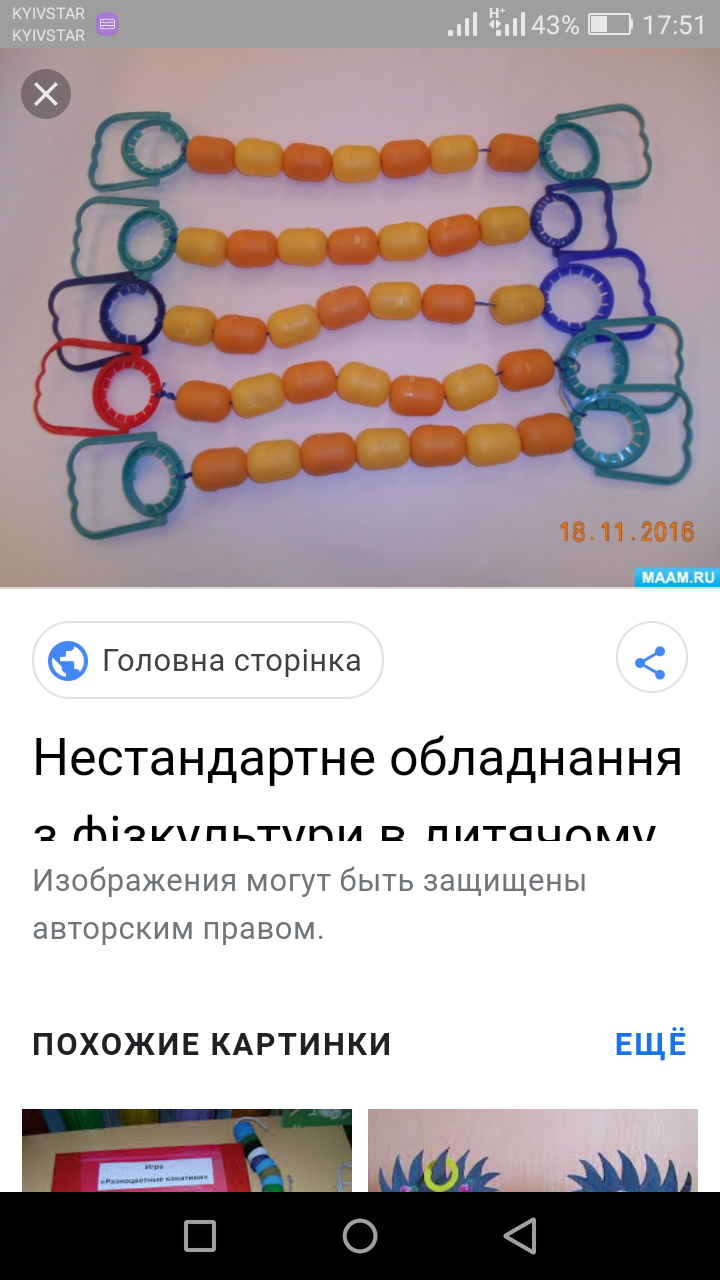 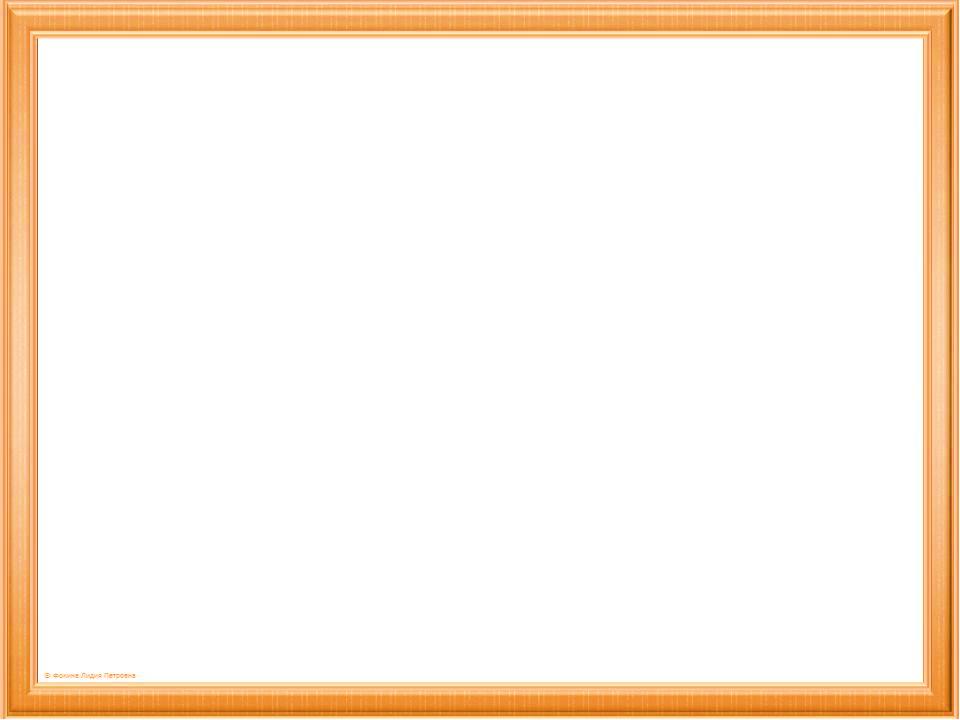 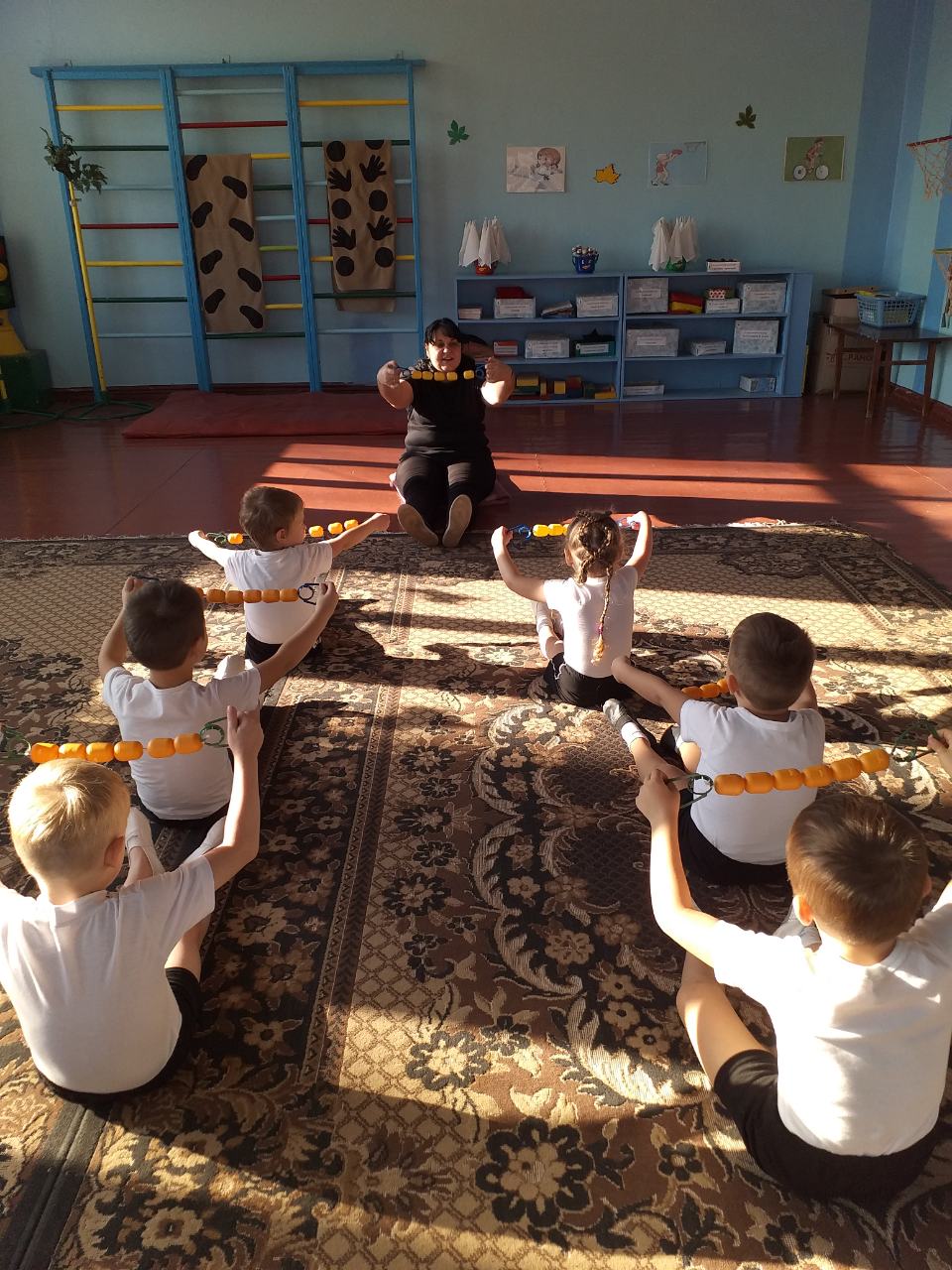 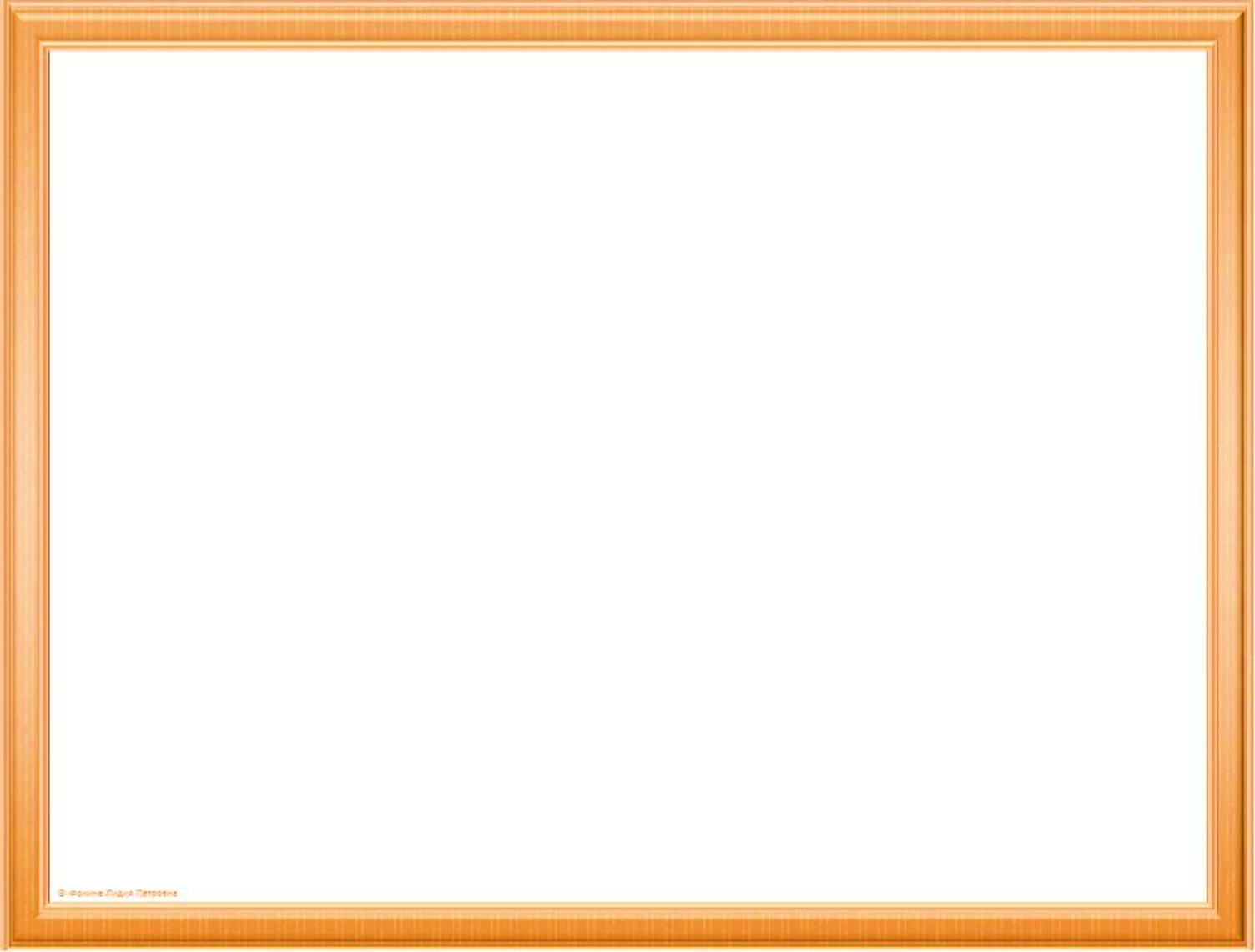 Сонечко
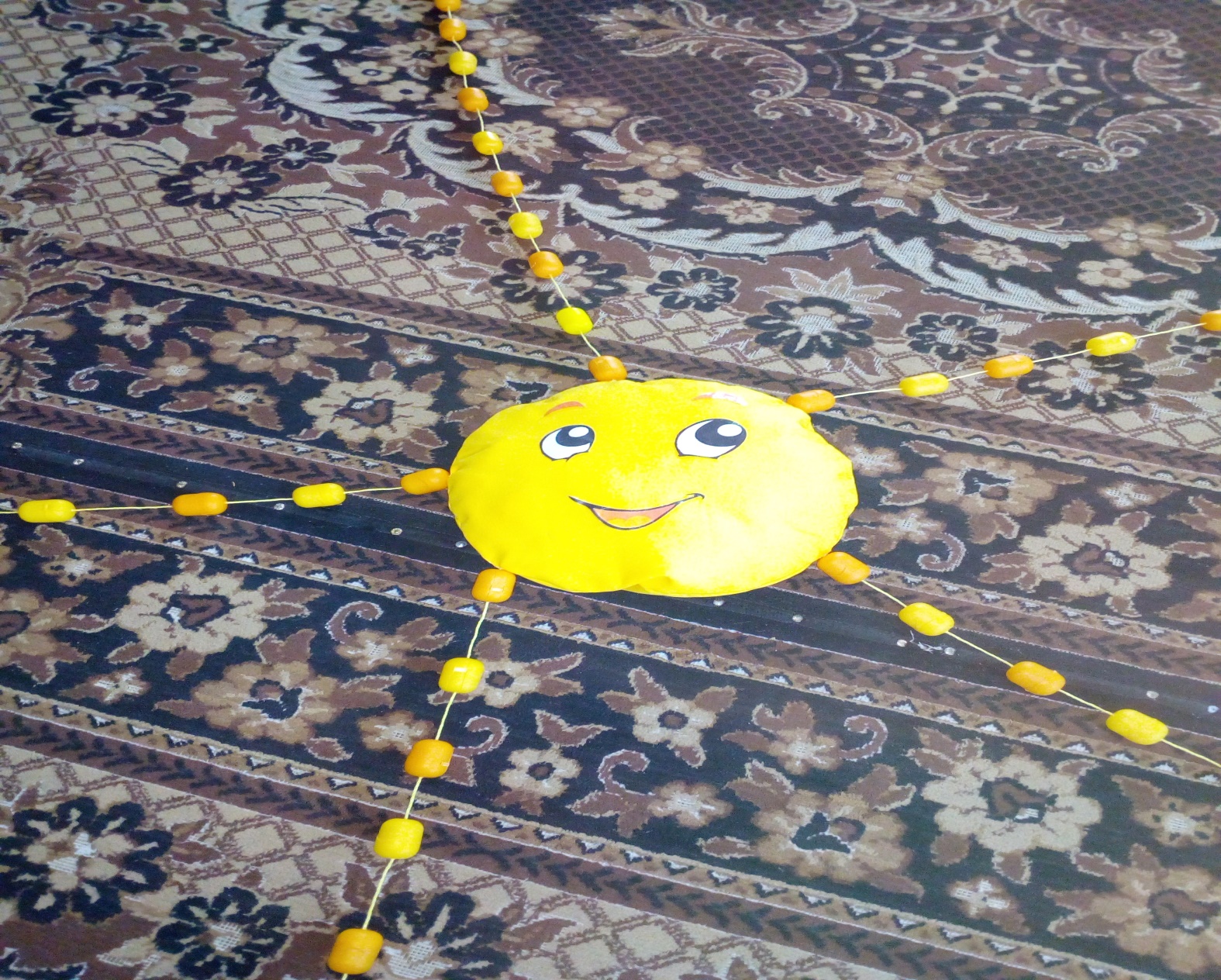 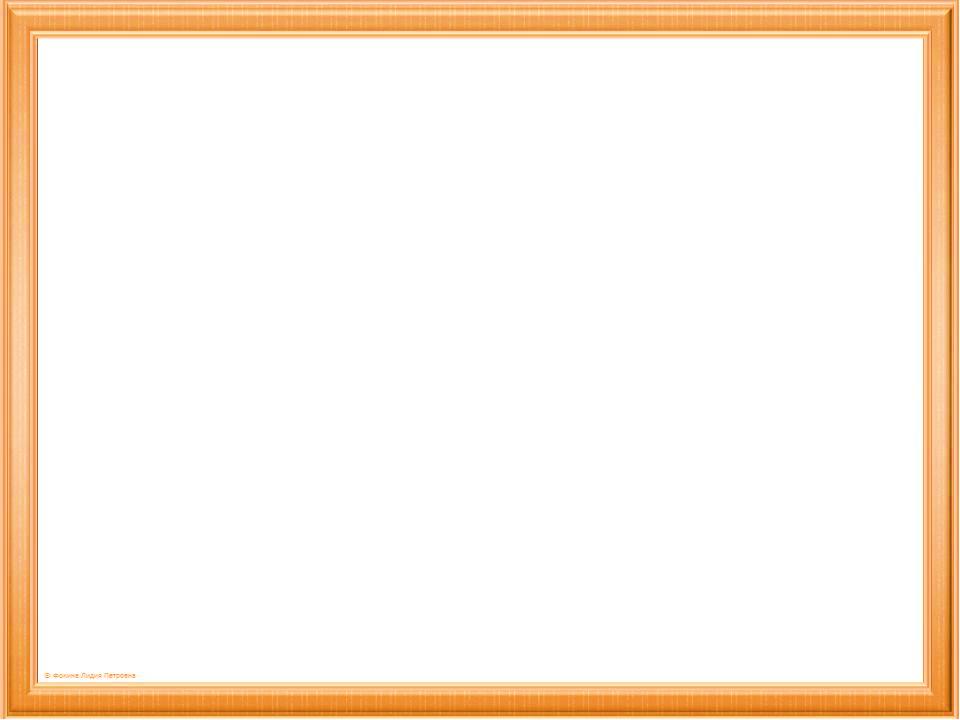 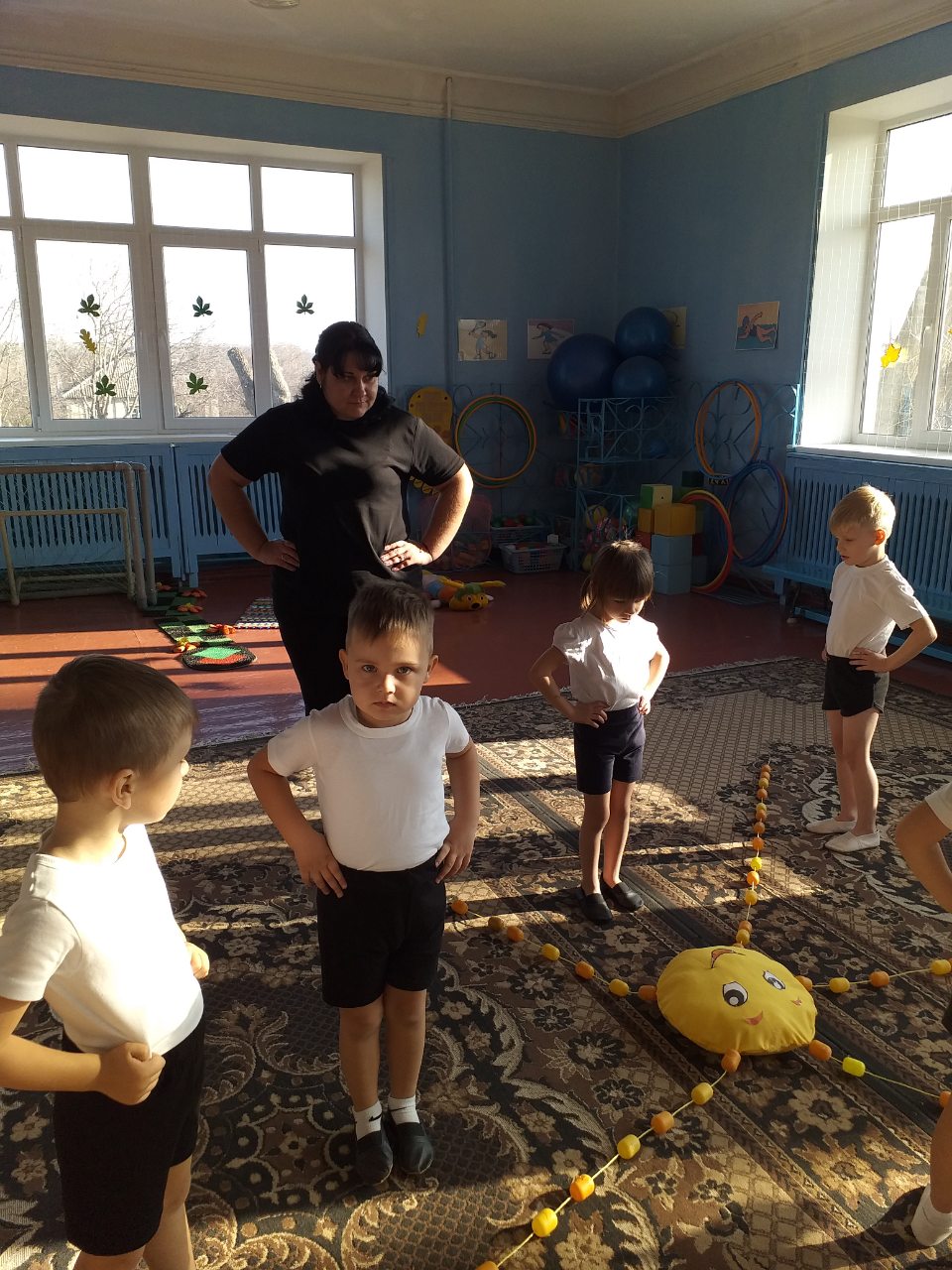 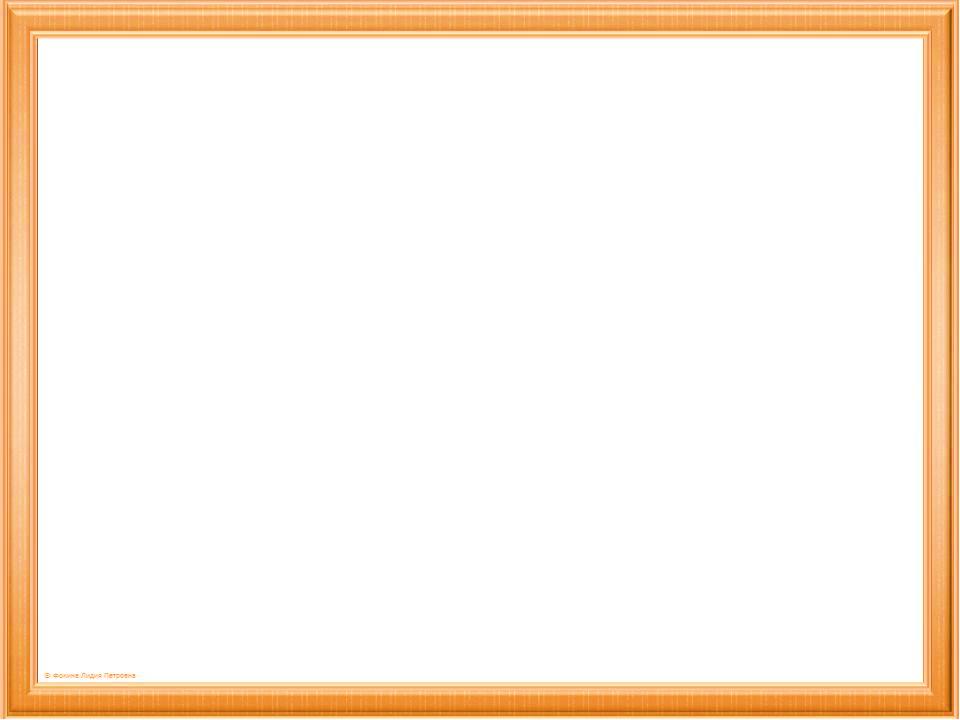 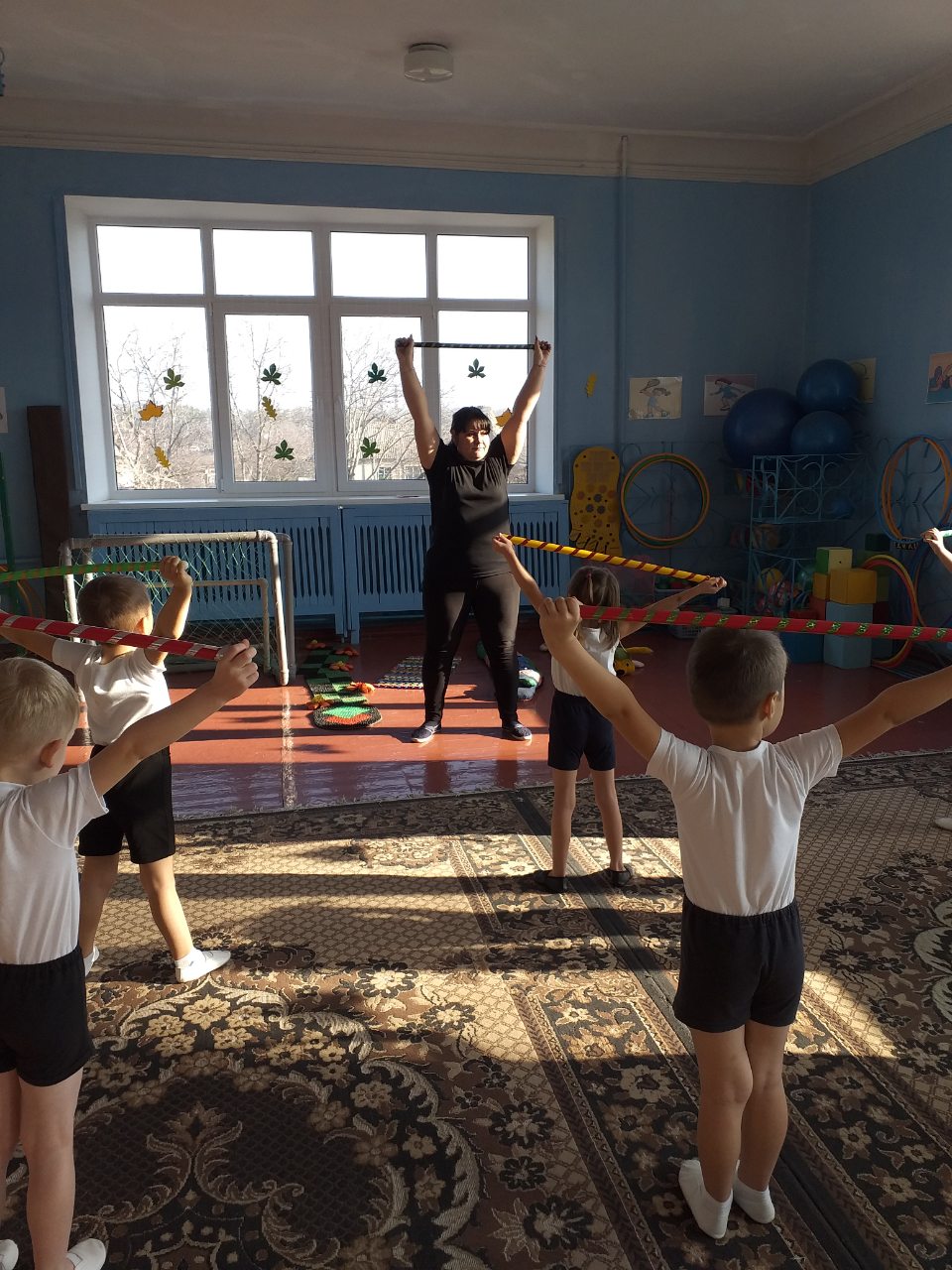 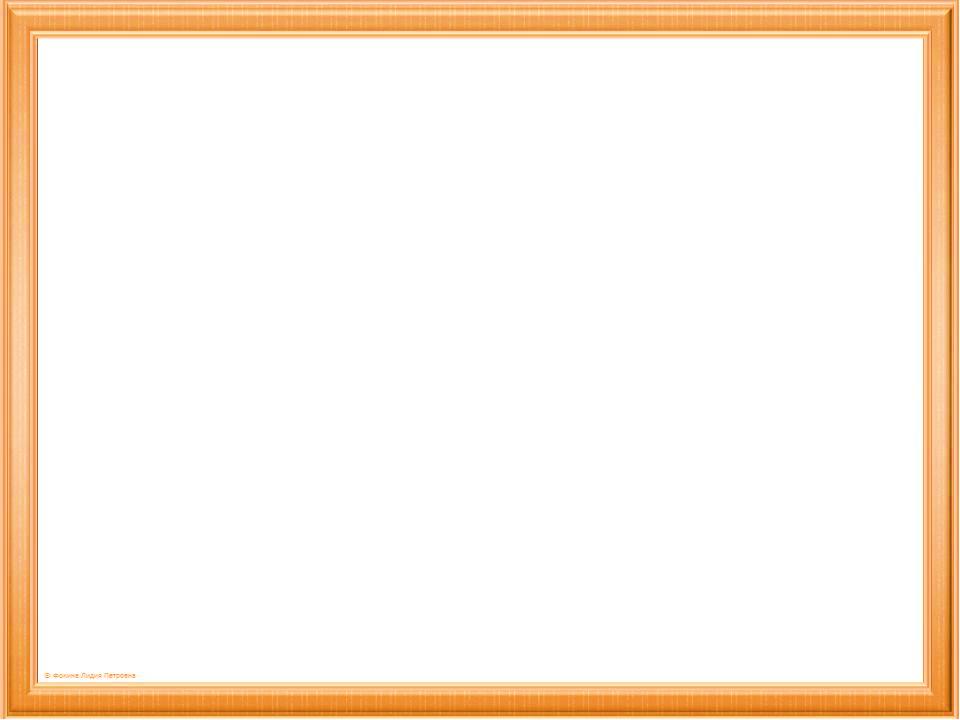 Сачки
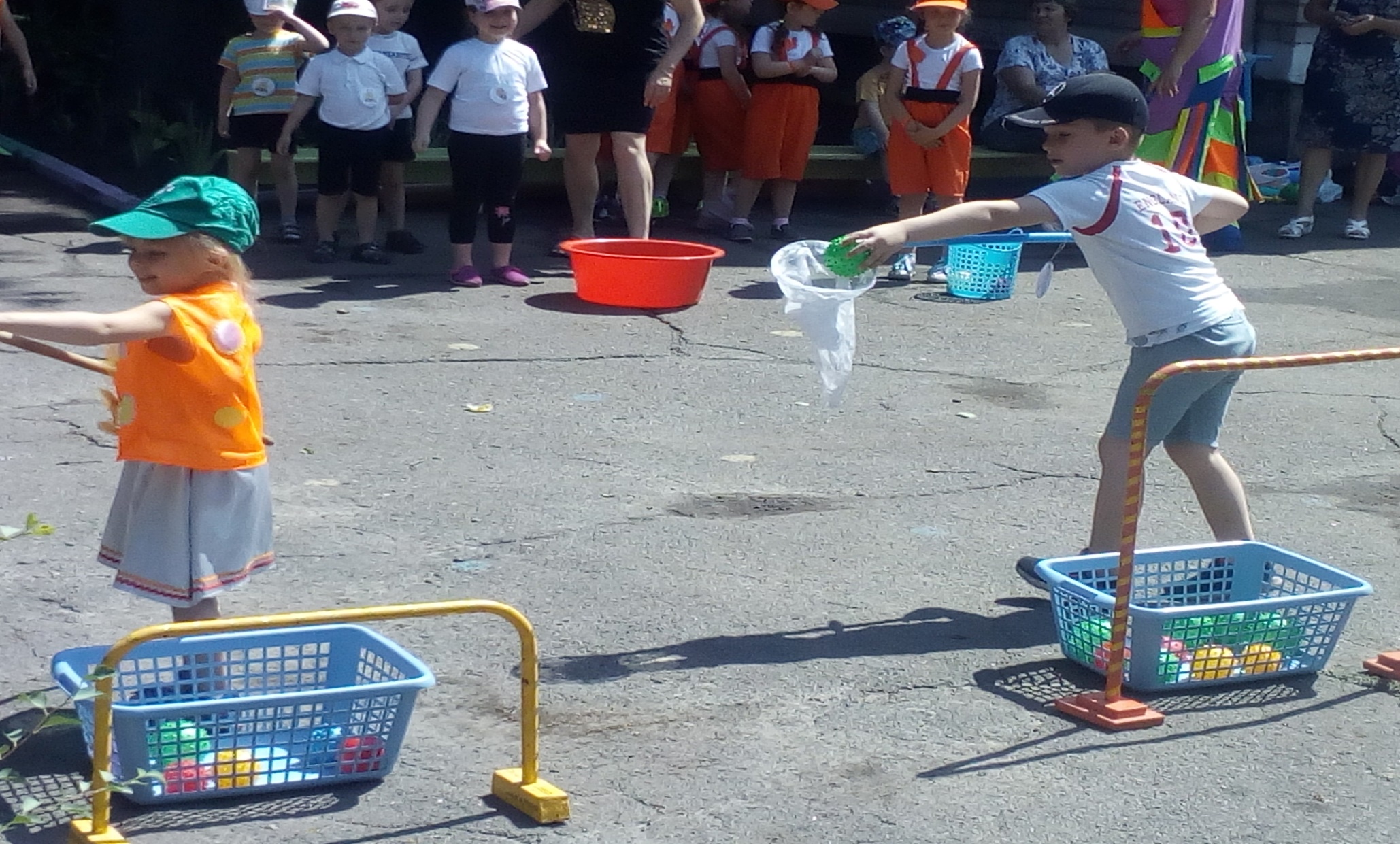 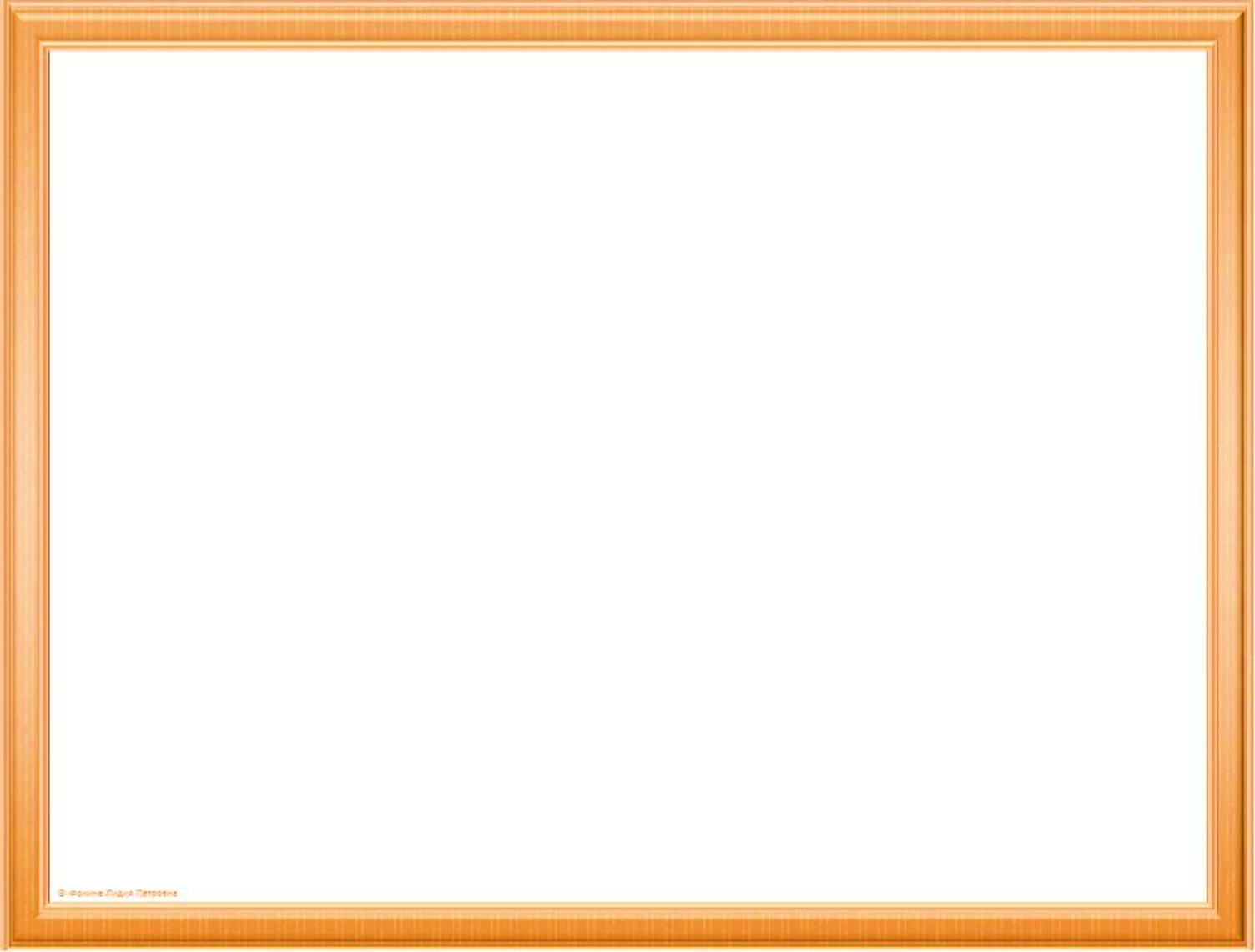 Ключка
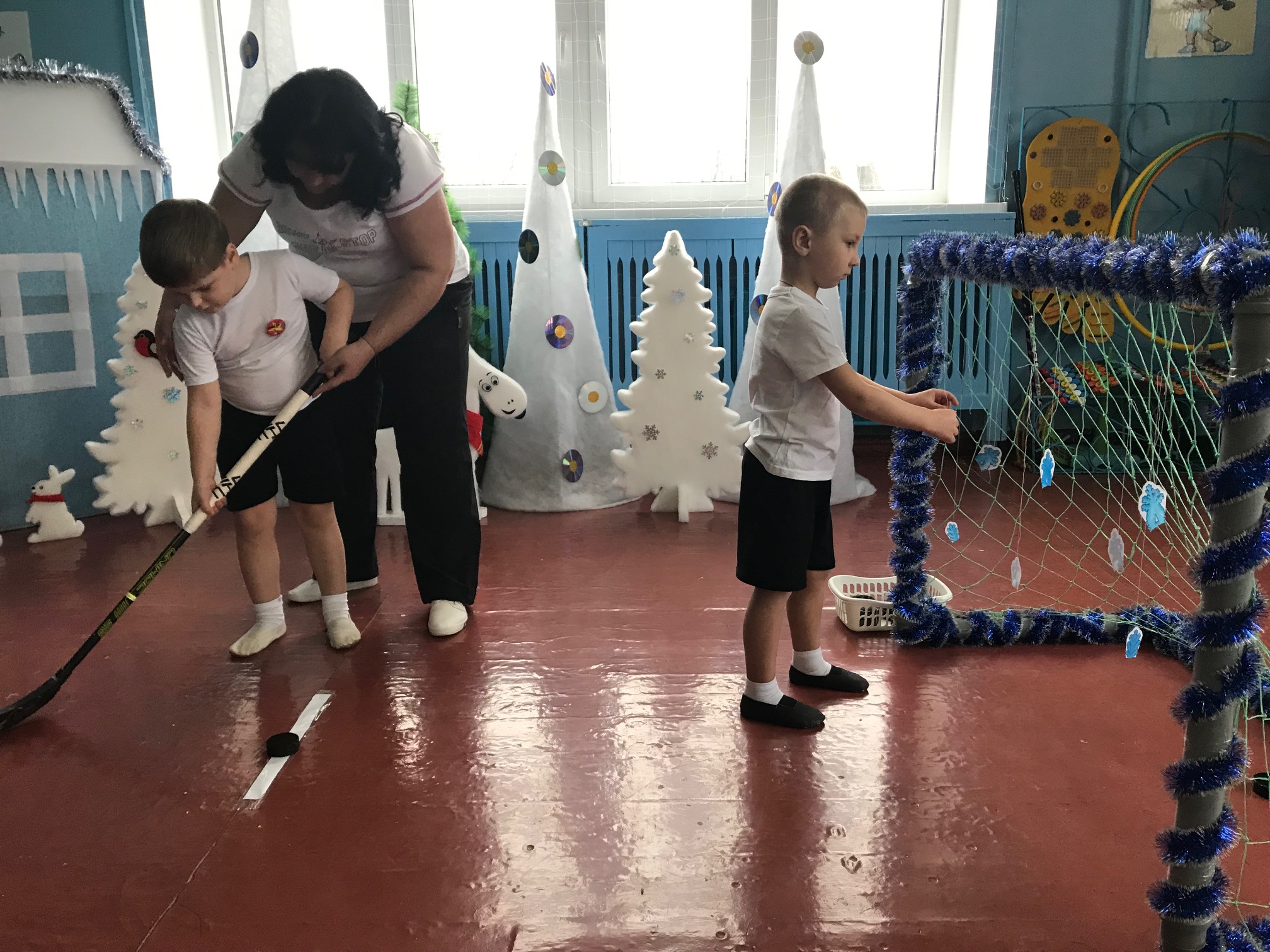 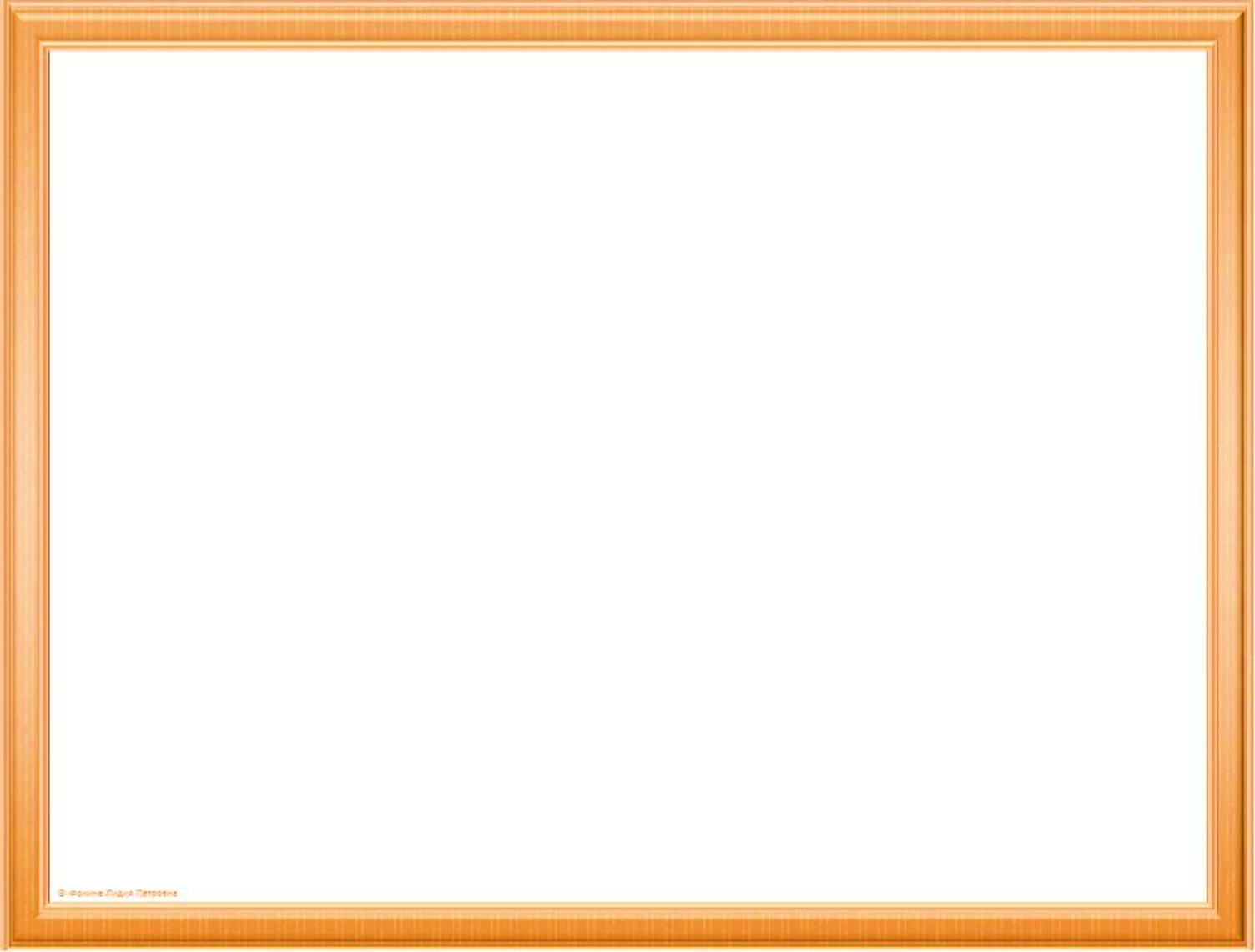 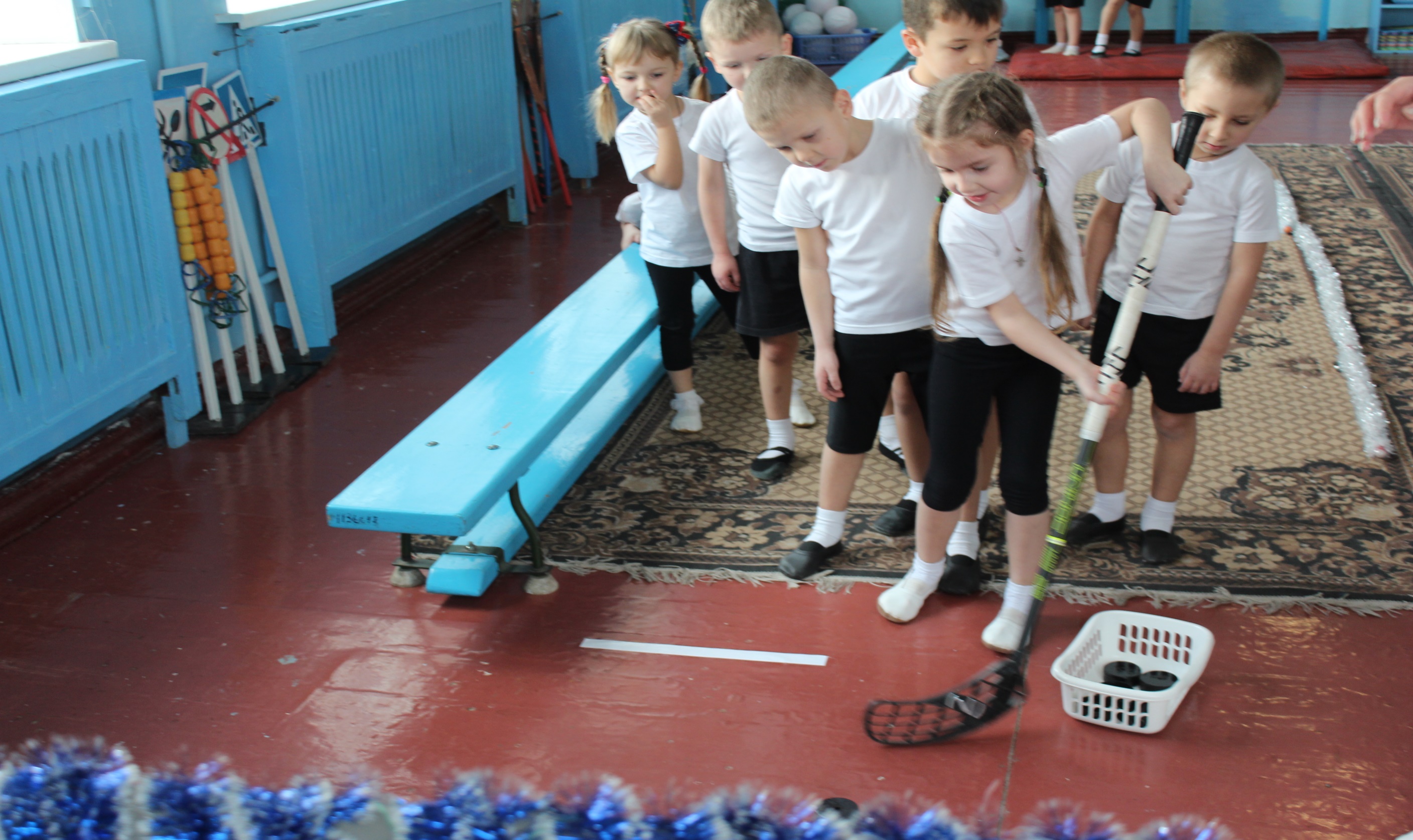 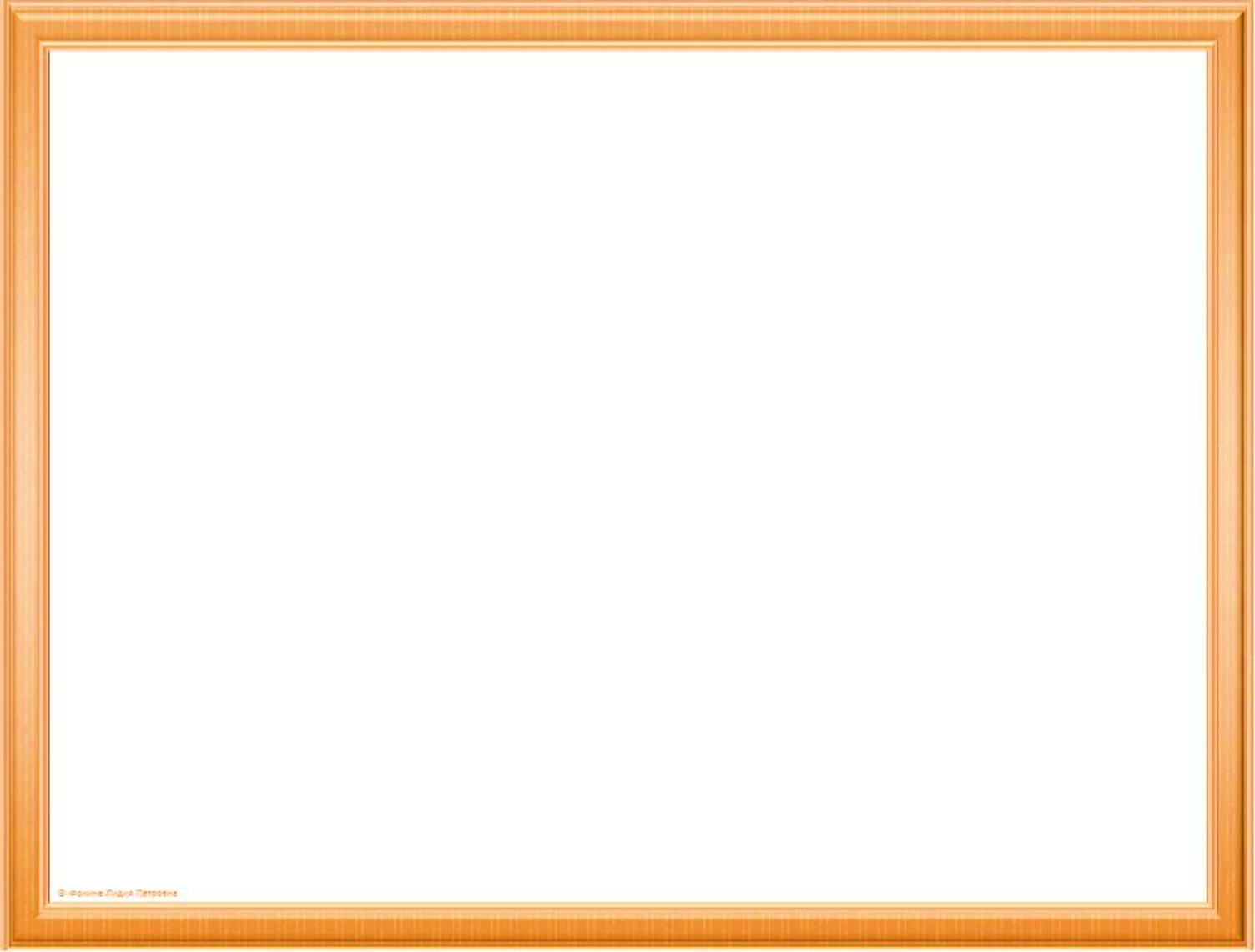 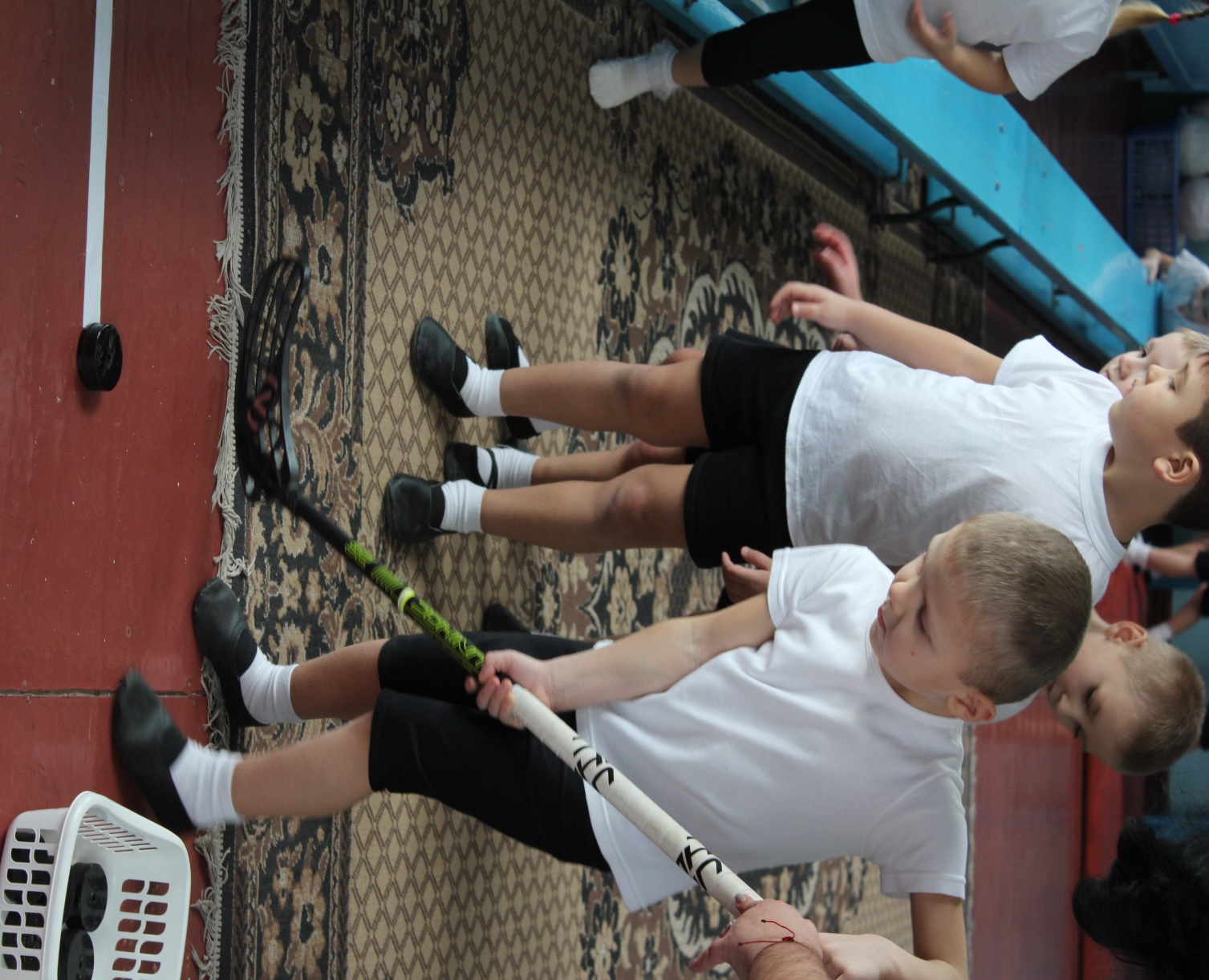 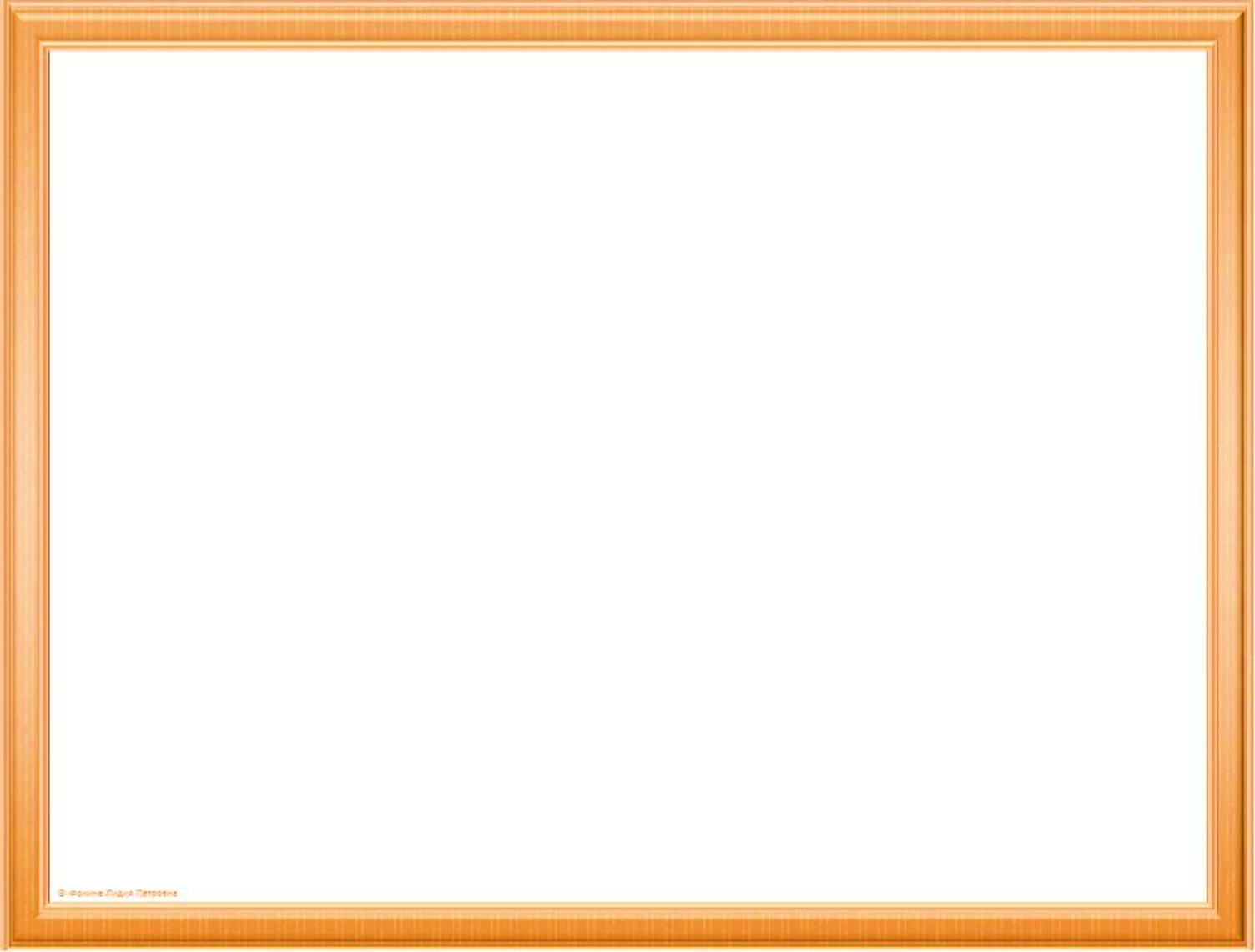 Коники
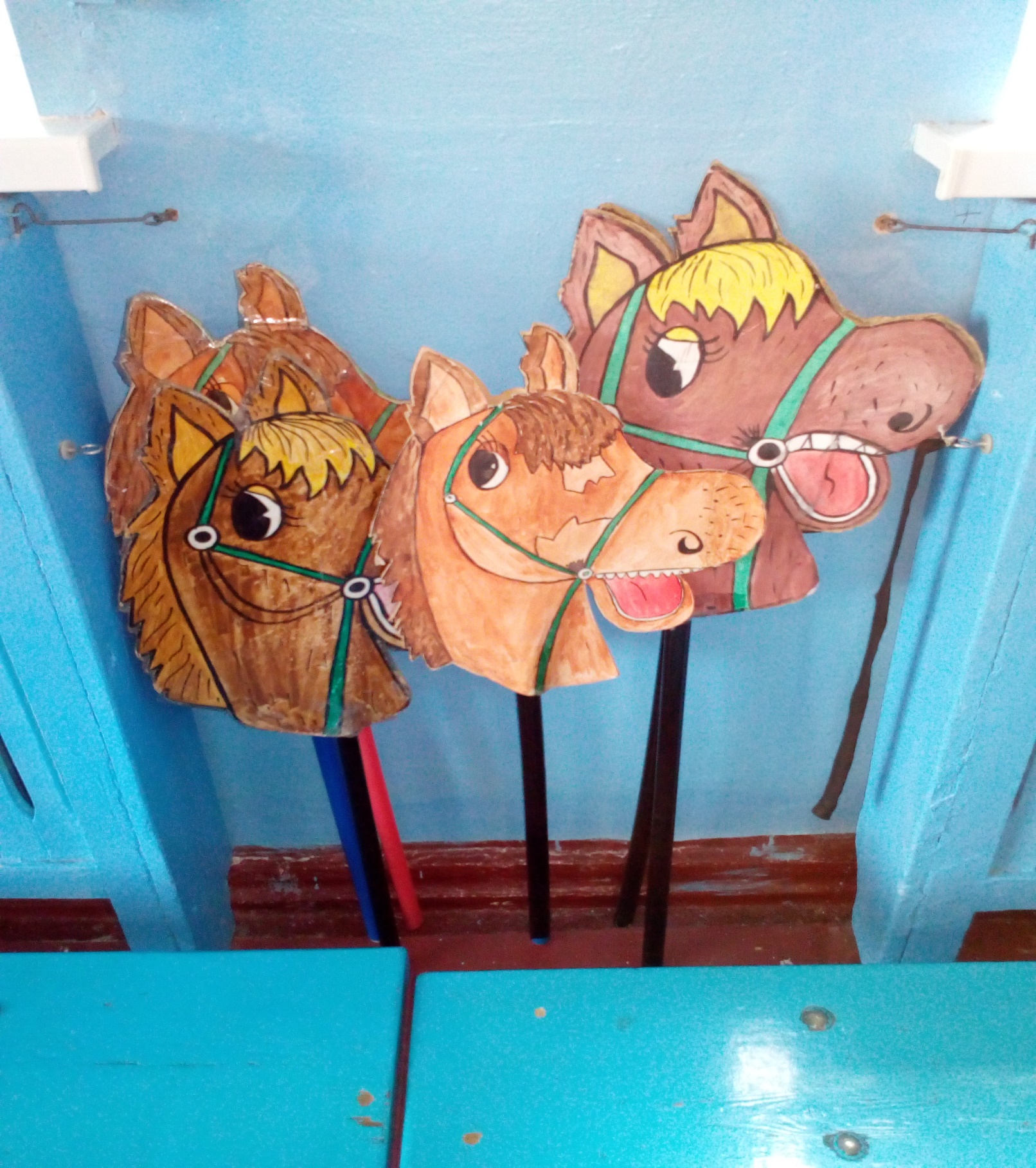 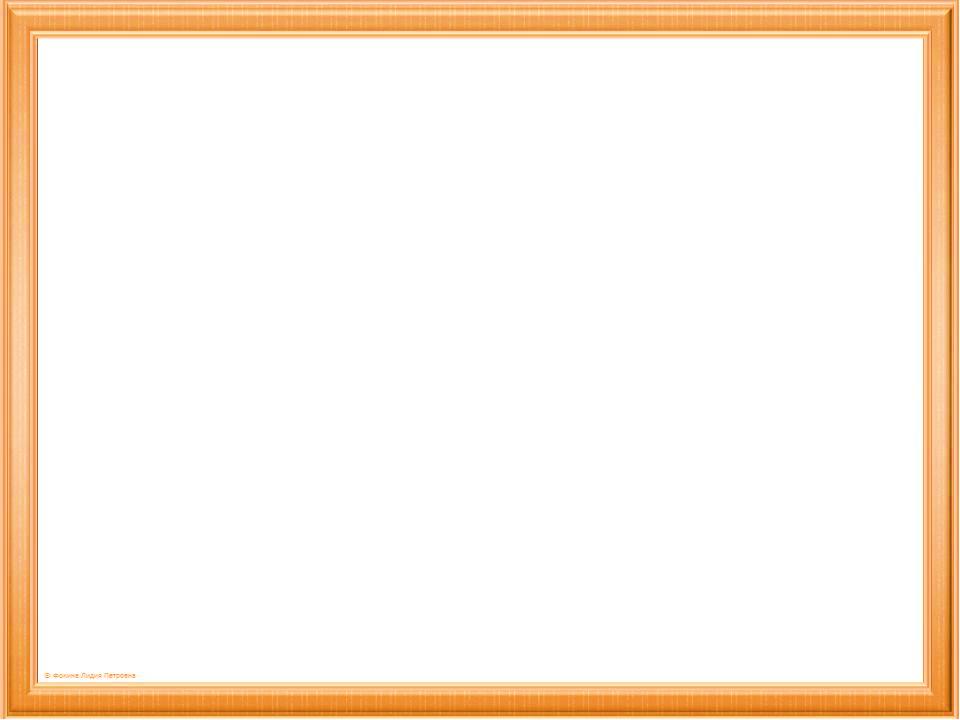 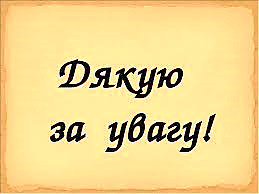